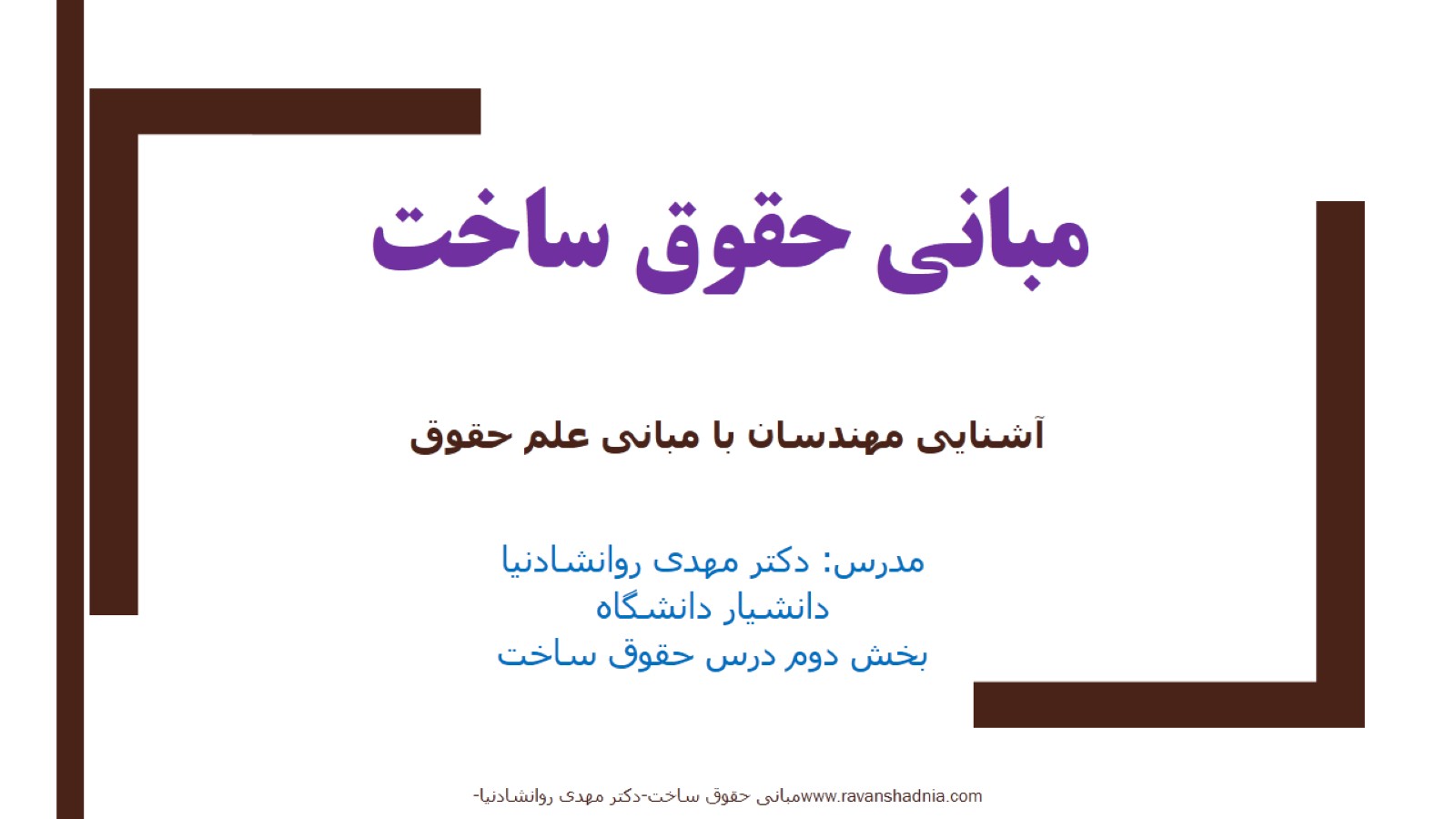 مبانی حقوق ساختآشنایی مهندسان با مبانی علم حقوق
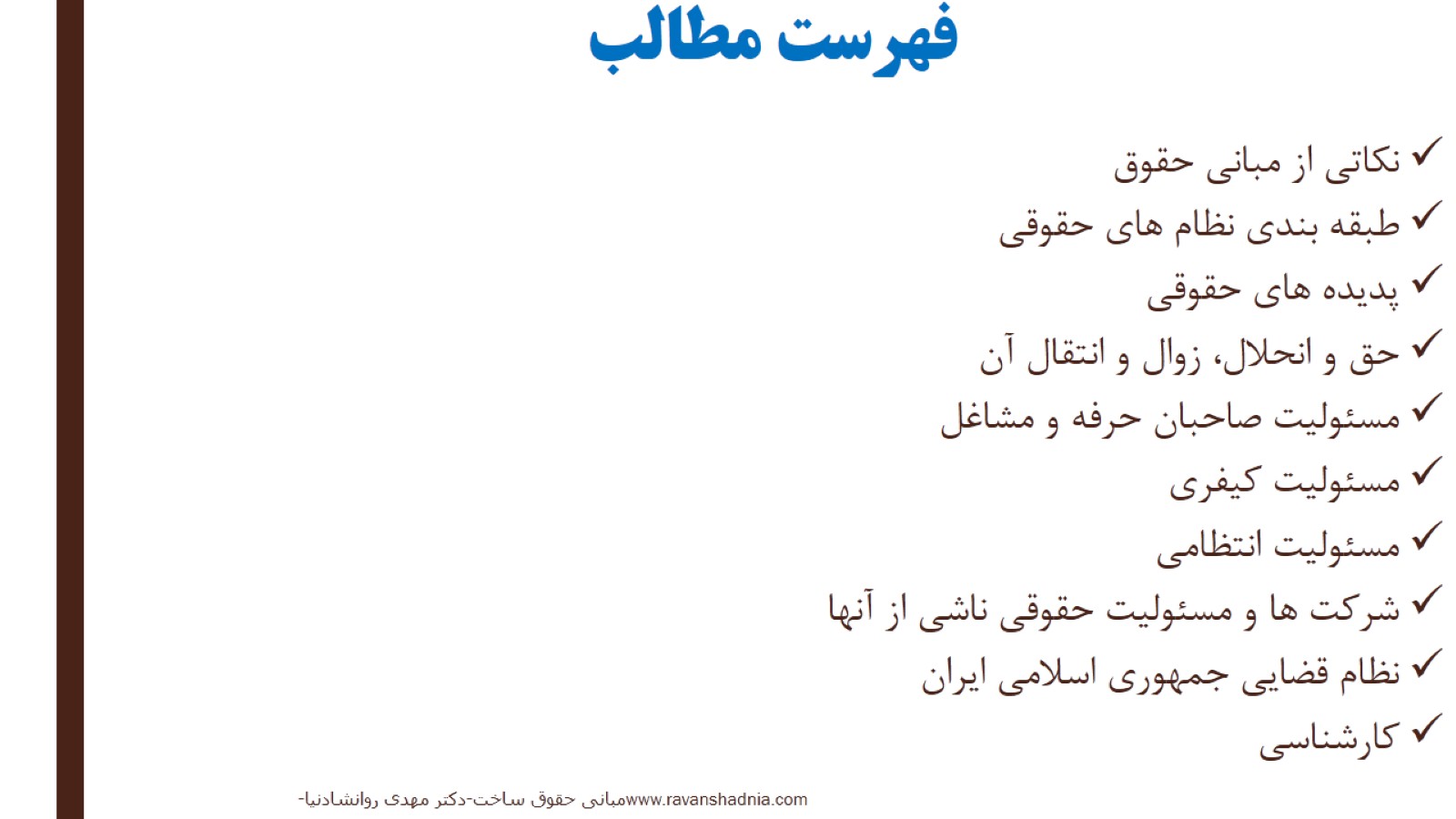 فهرست مطالب
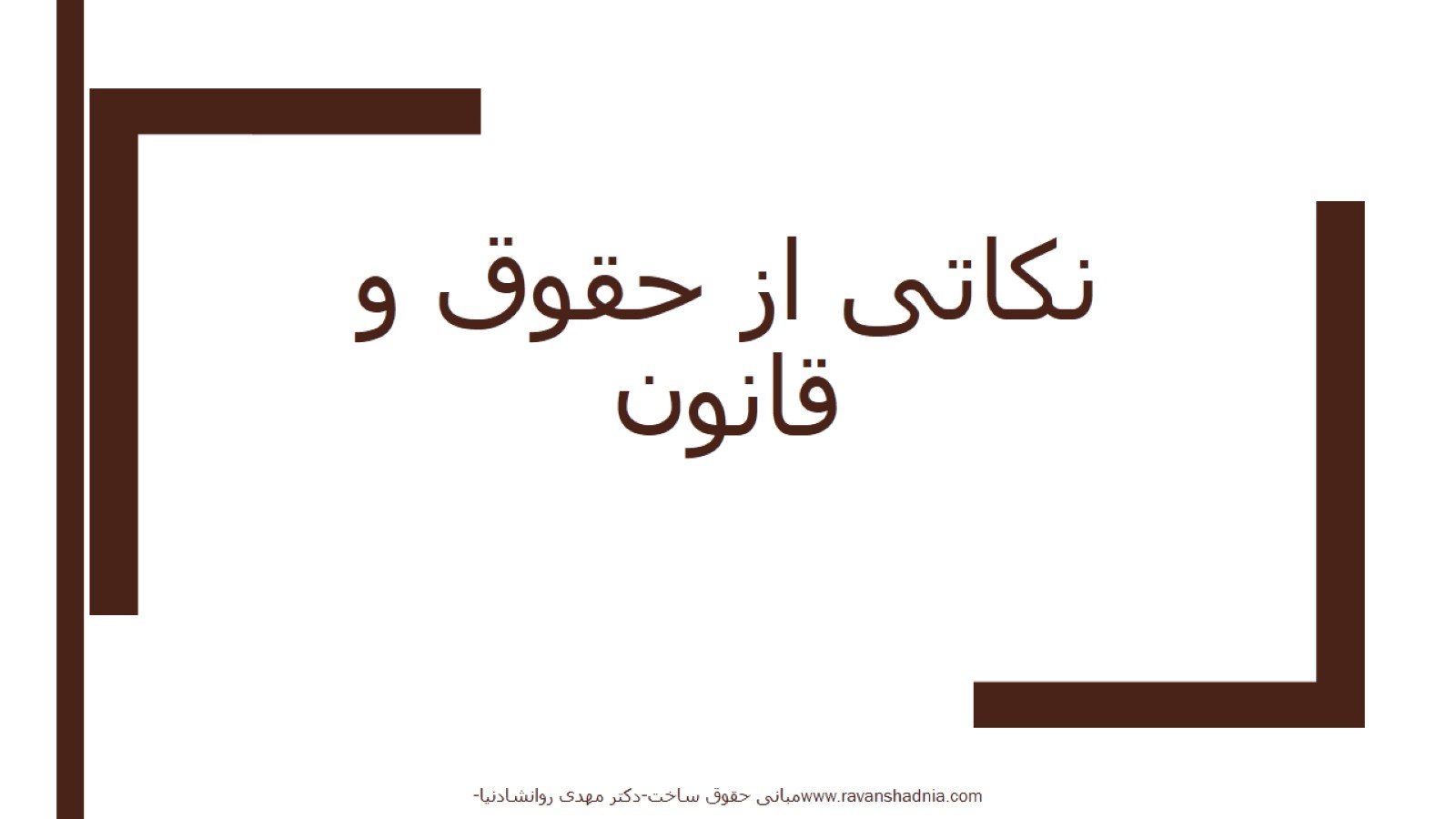 نکاتی از حقوق و قانون
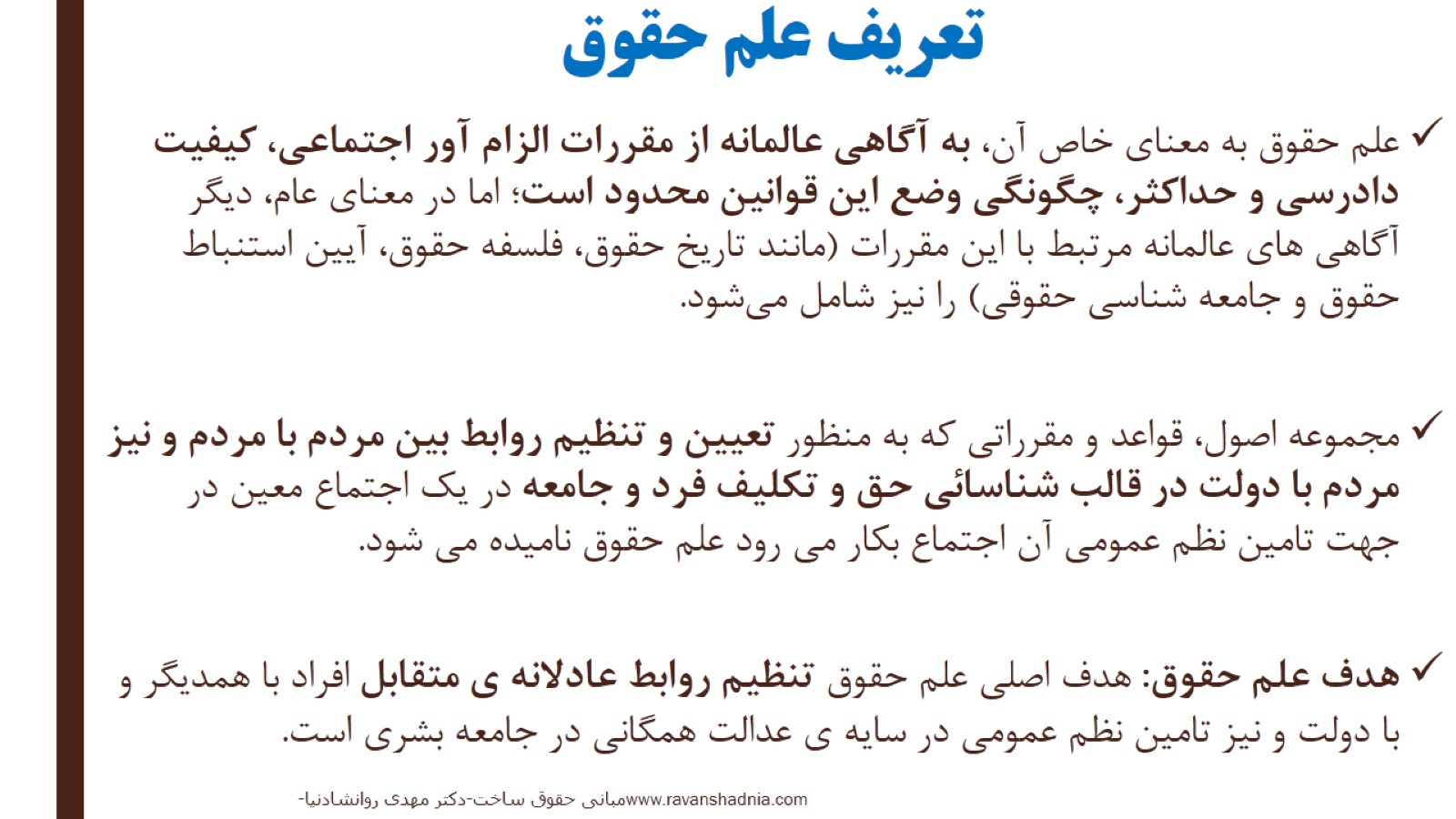 تعریف علم حقوق
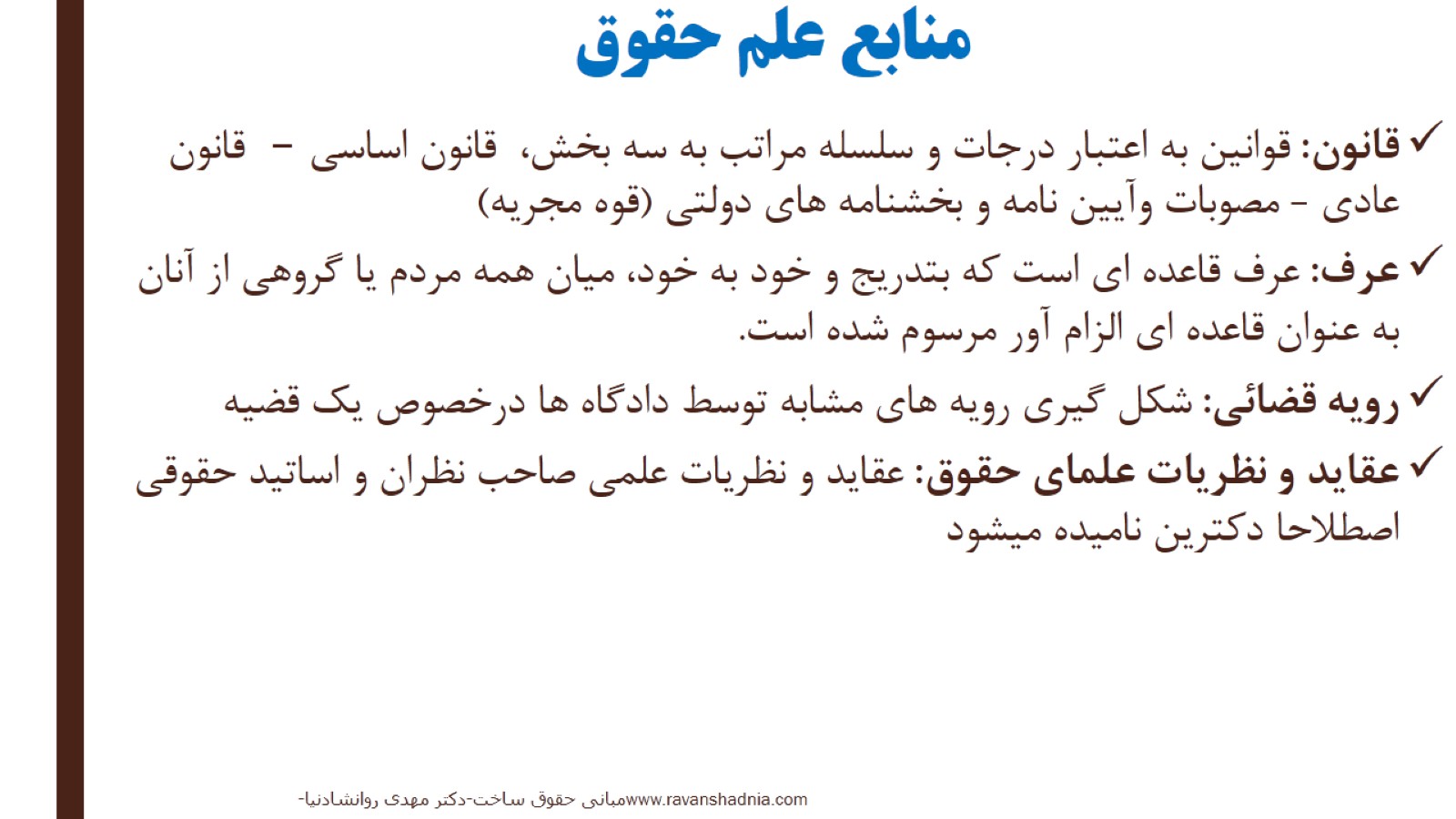 منابع علم حقوق
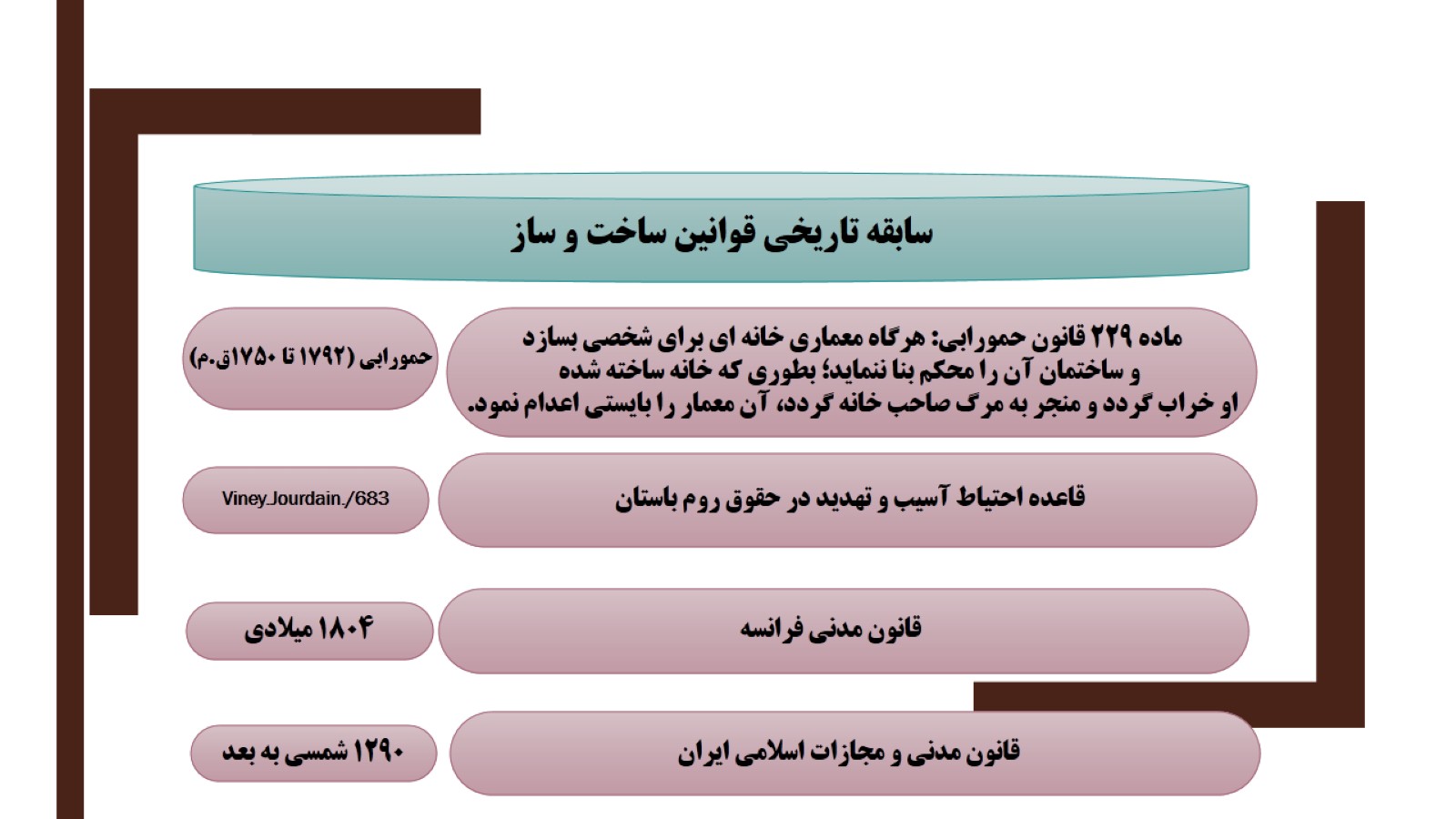 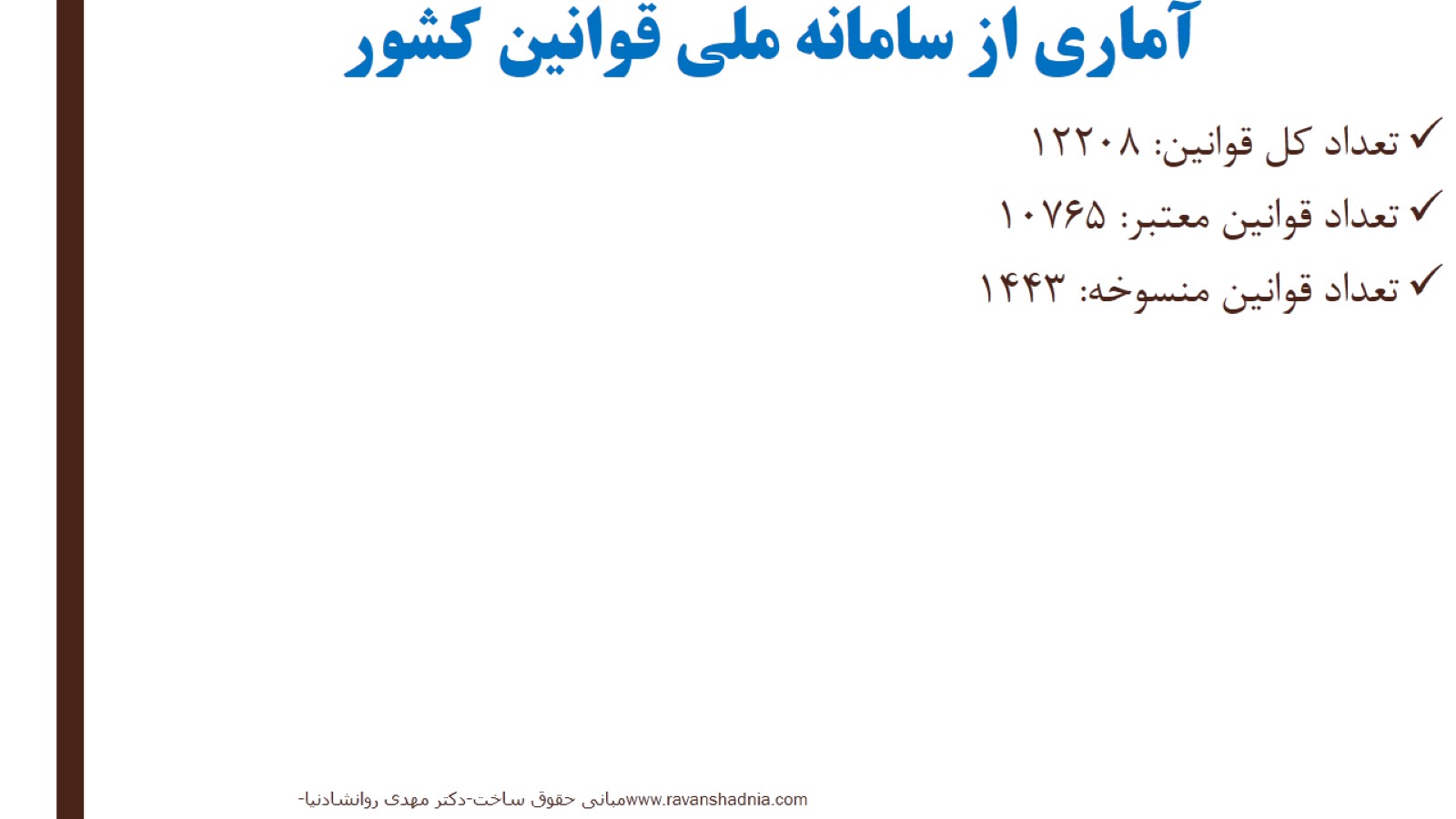 آماری از سامانه ملی قوانین کشور
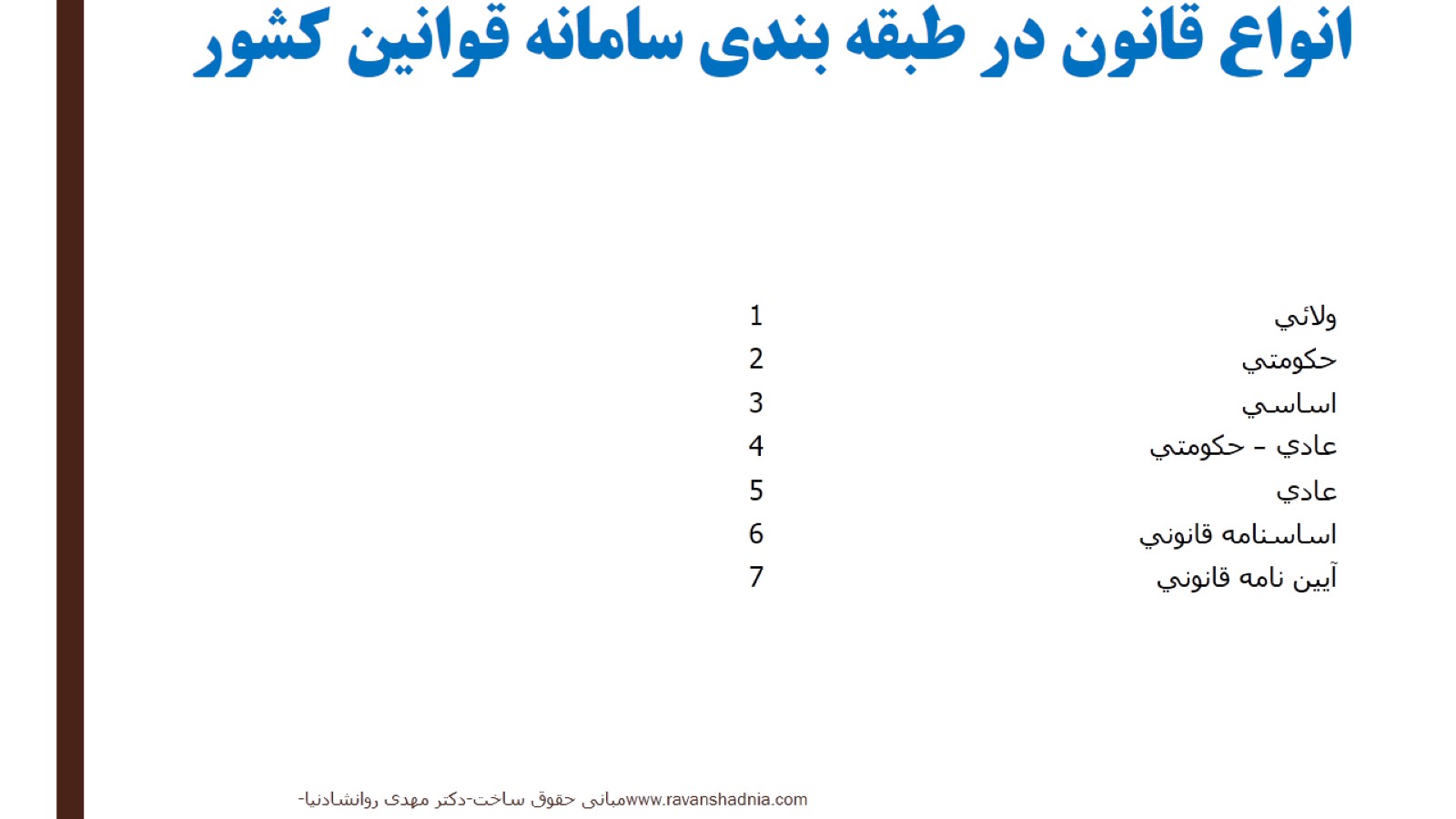 انواع قانون در طبقه بندی سامانه قوانین کشور
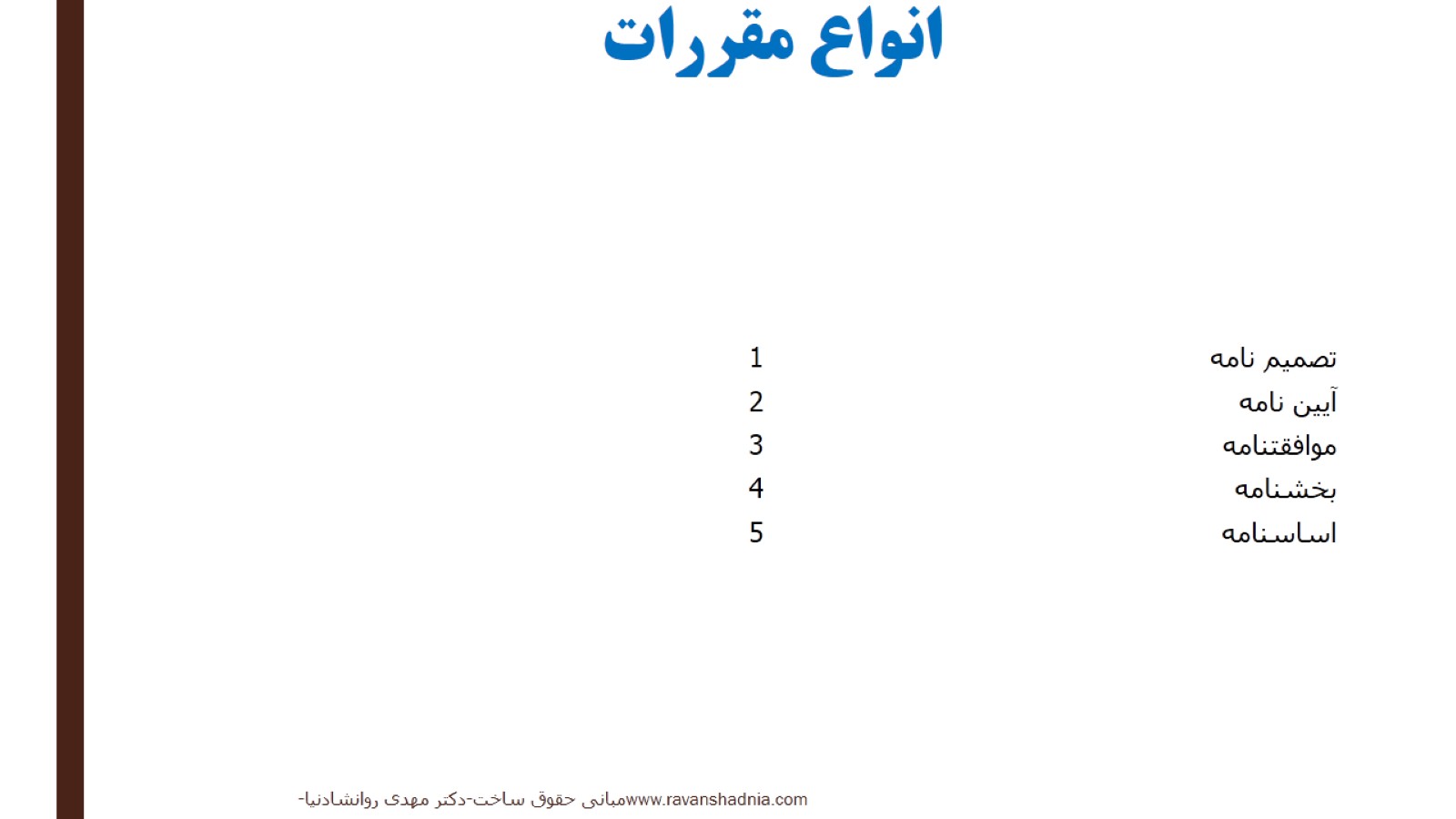 انواع مقررات
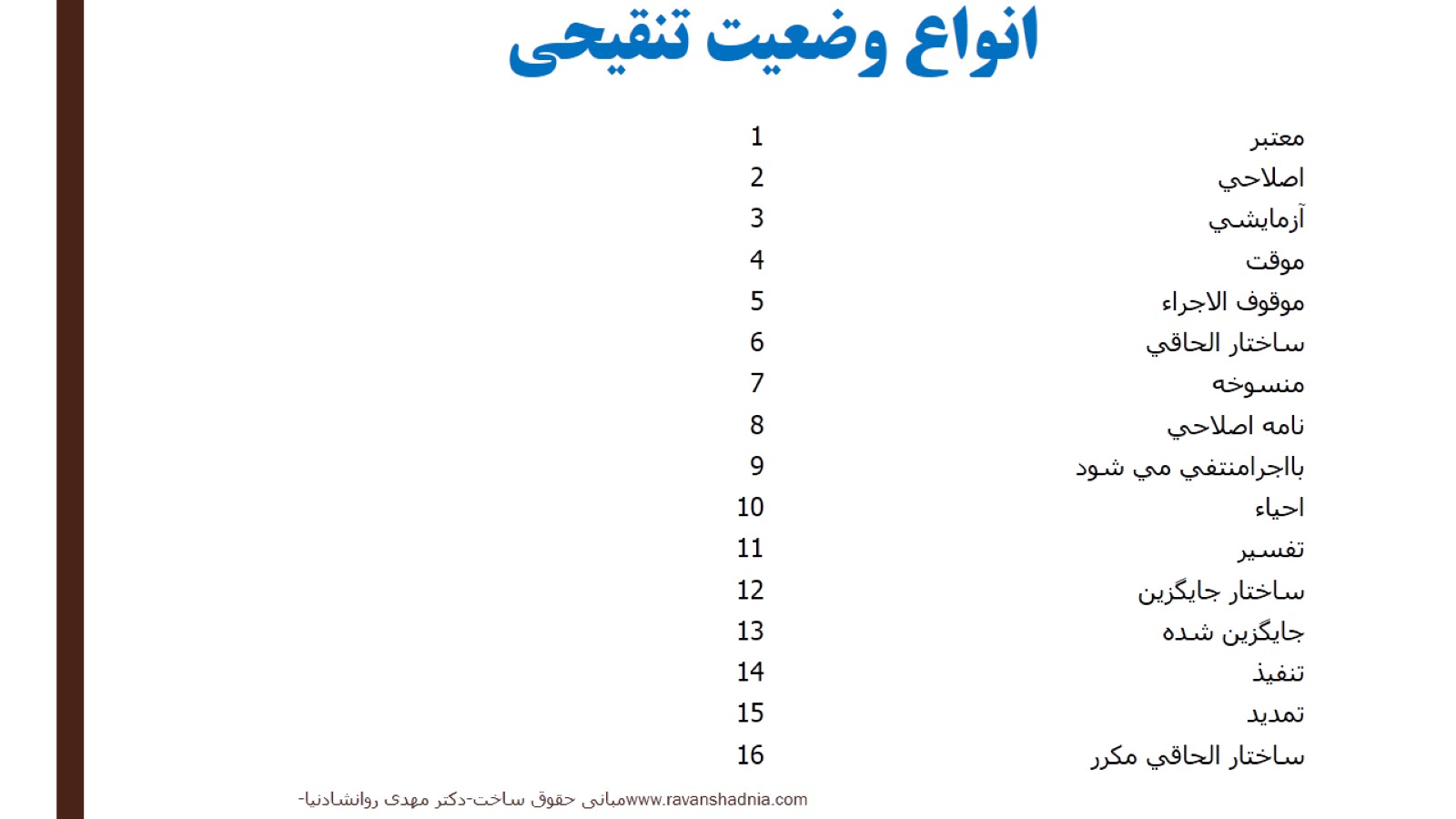 انواع وضعیت تنقیحی
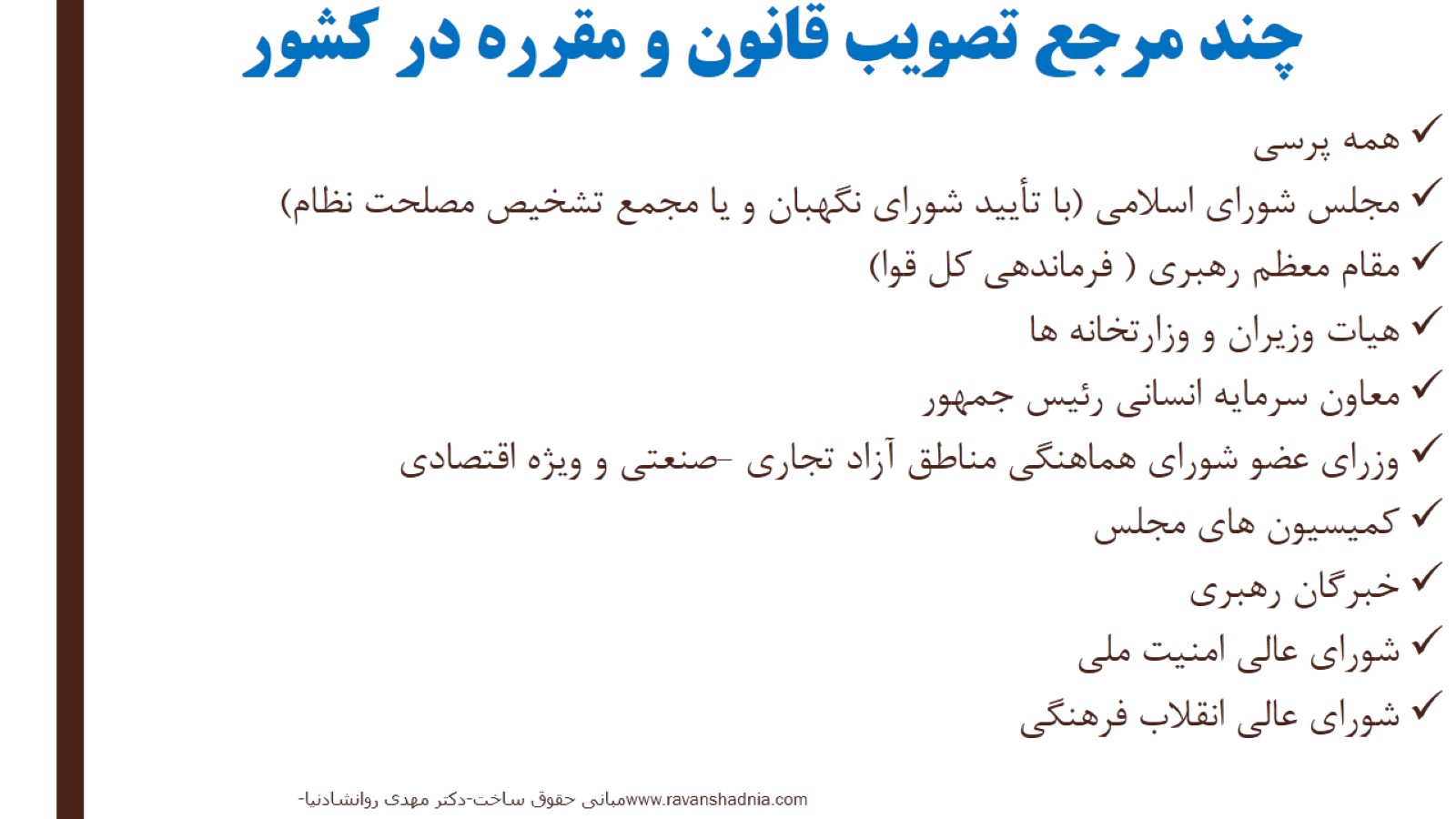 چند مرجع تصویب قانون و مقرره در کشور
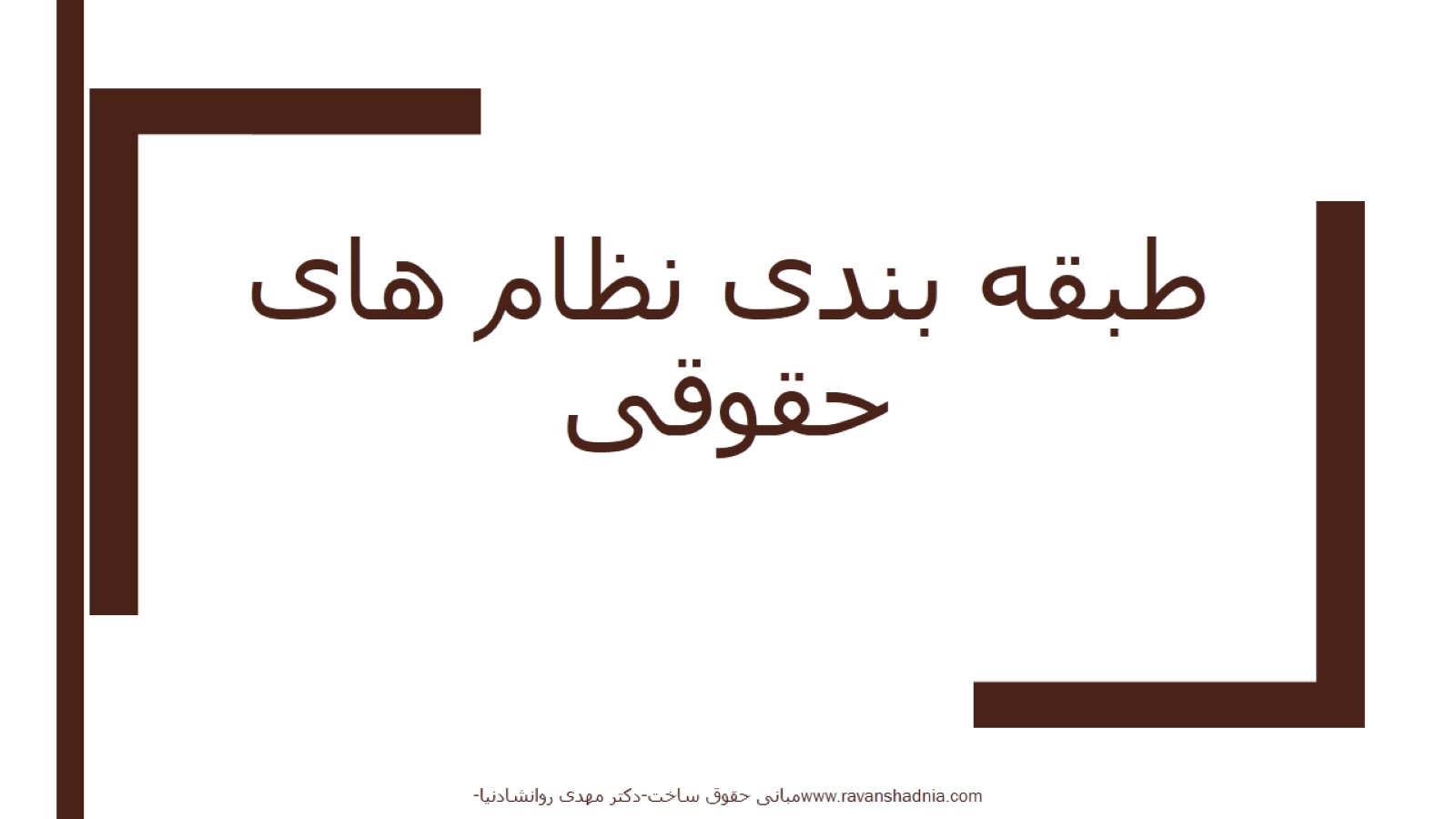 طبقه بندی نظام های حقوقی
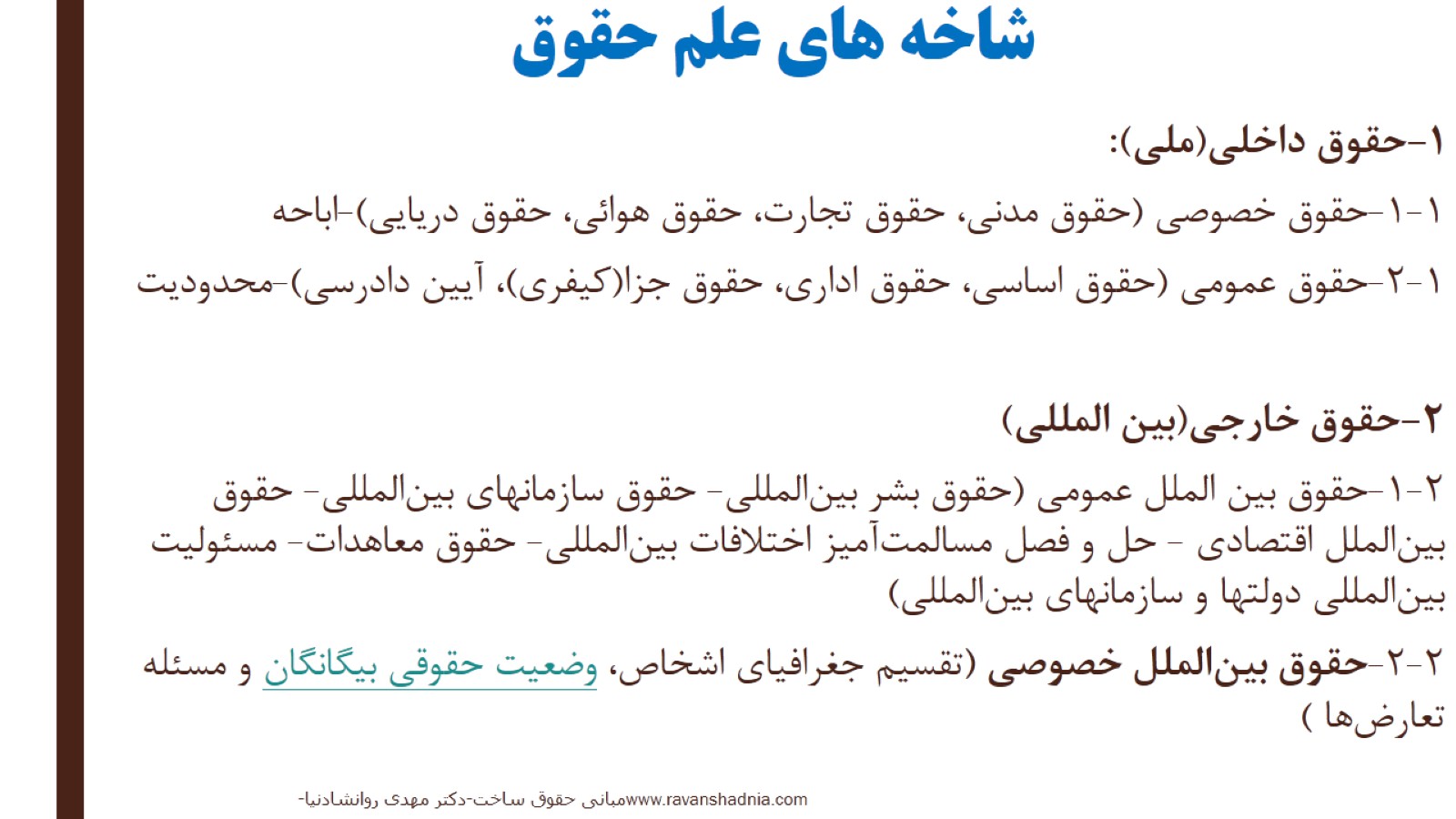 شاخه های علم حقوق
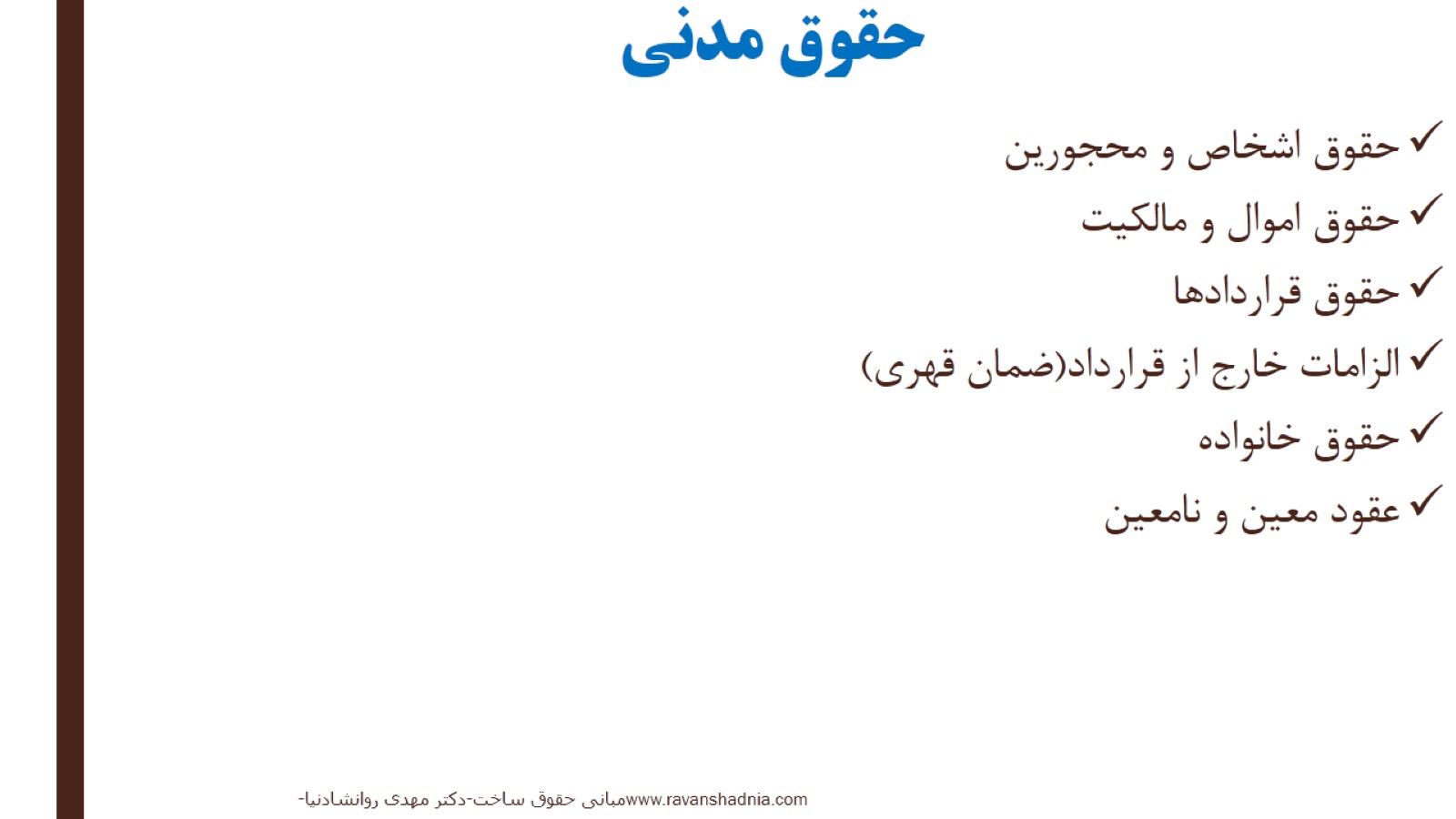 حقوق مدنی
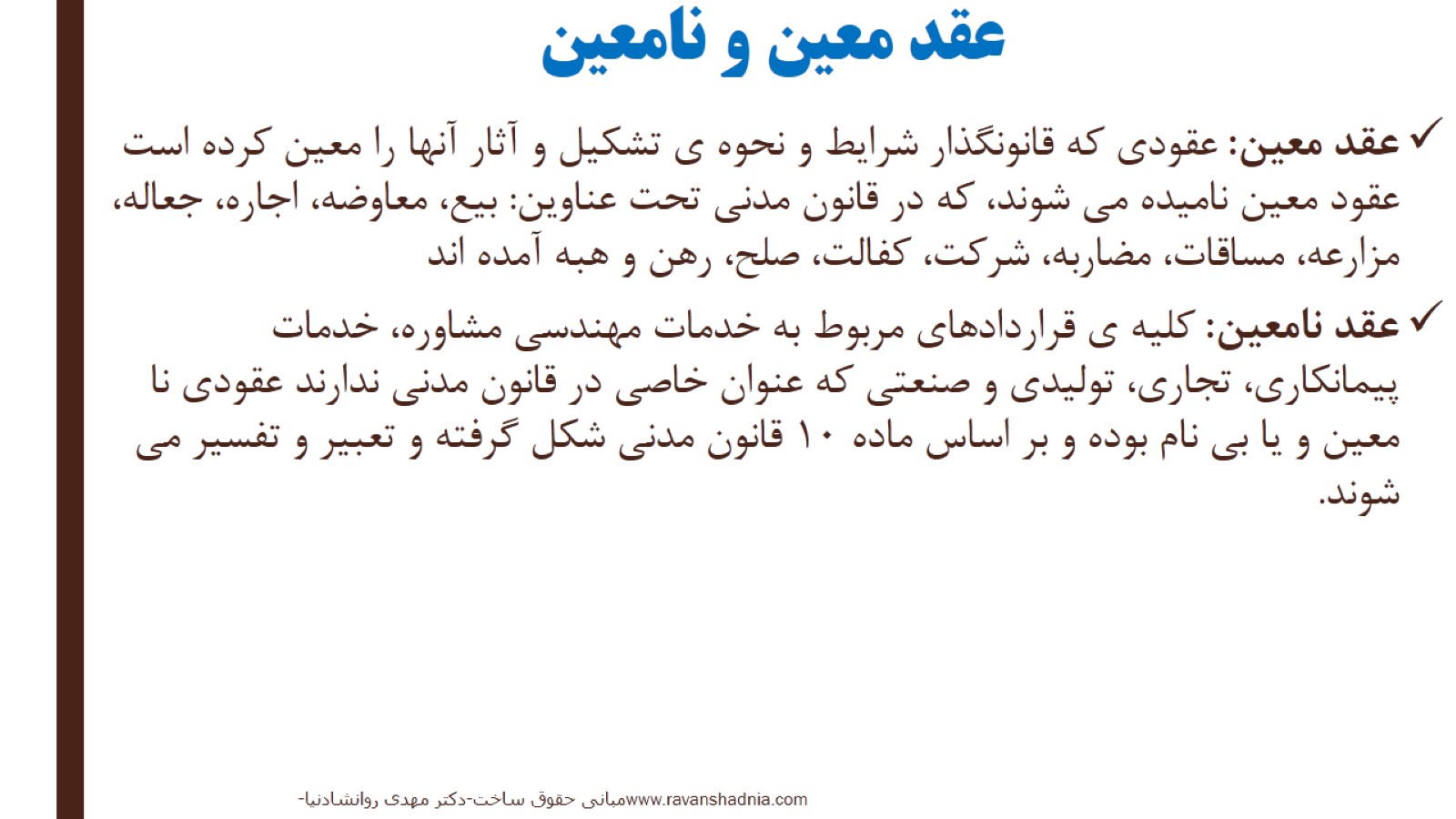 عقد معین و نامعین
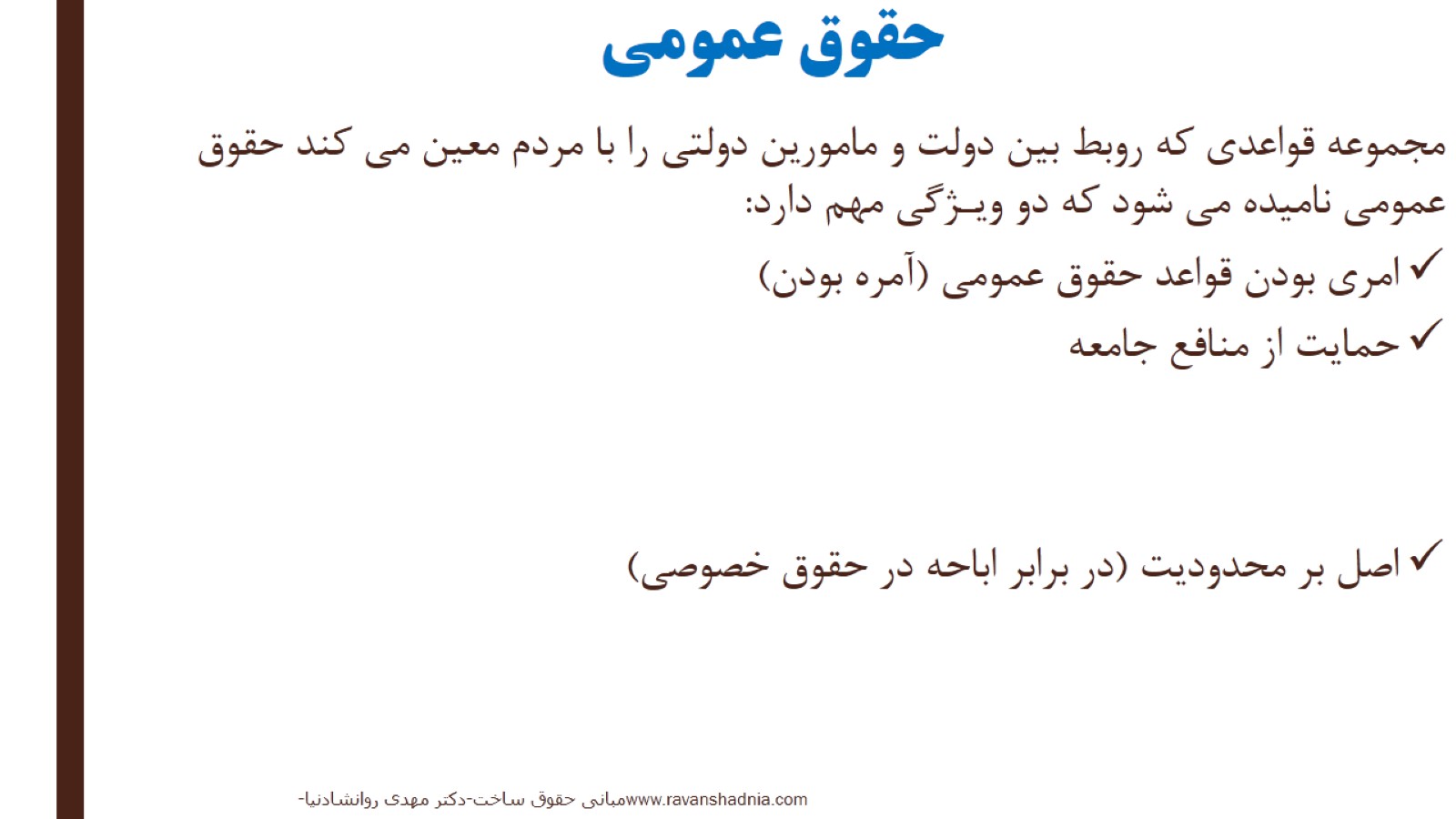 حقوق عمومی
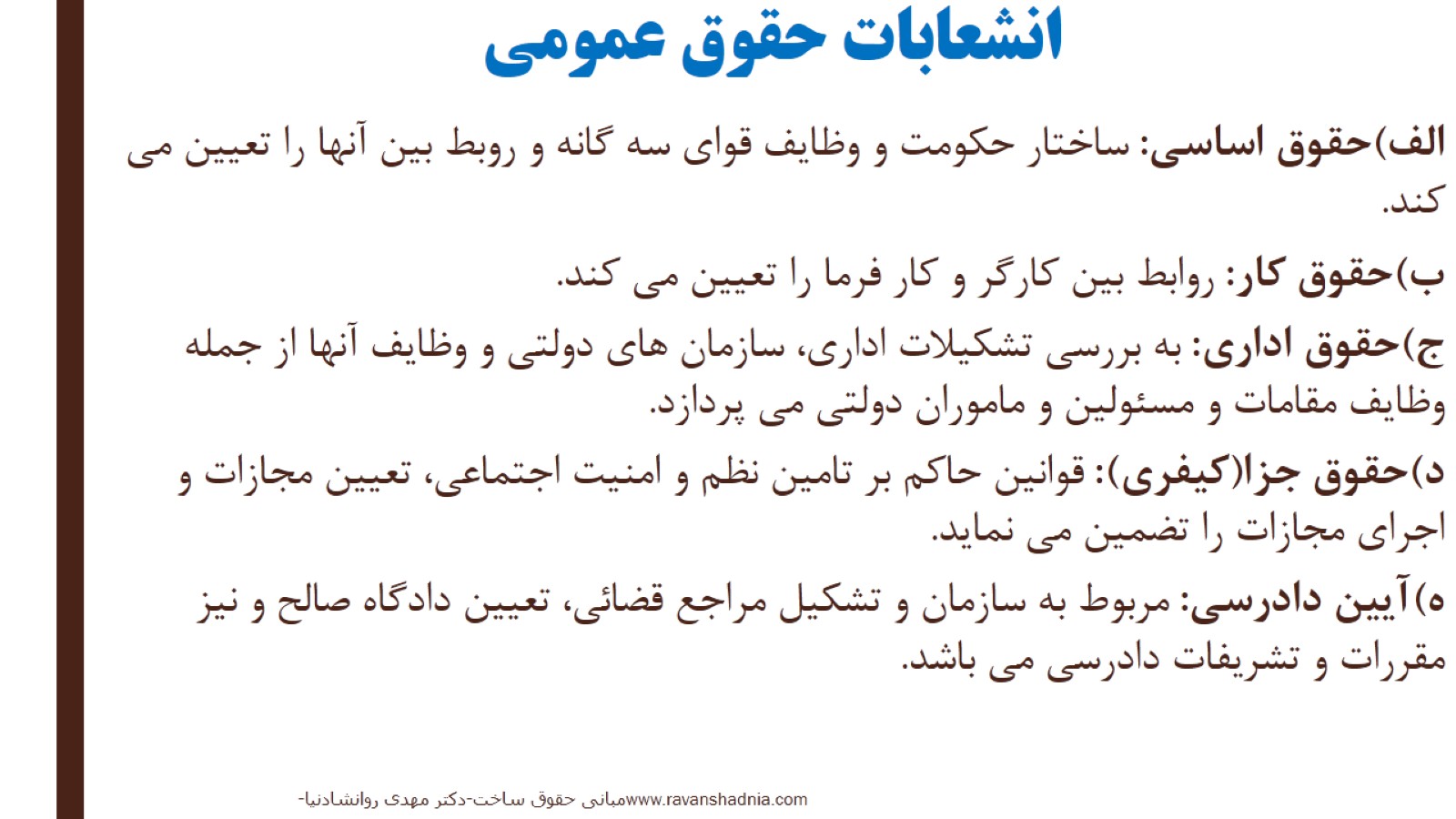 انشعابات حقوق عمومی
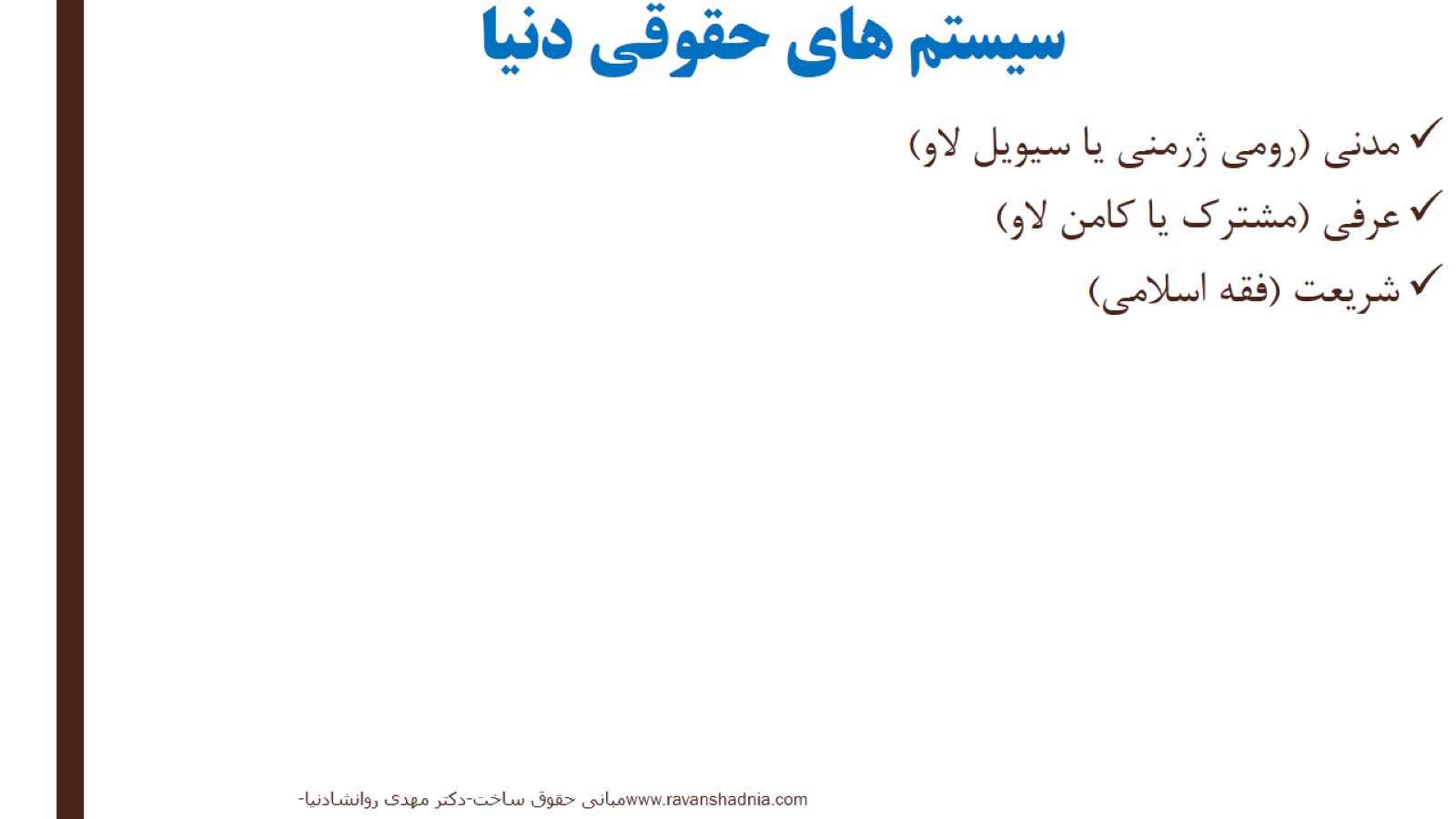 سیستم های حقوقی دنیا
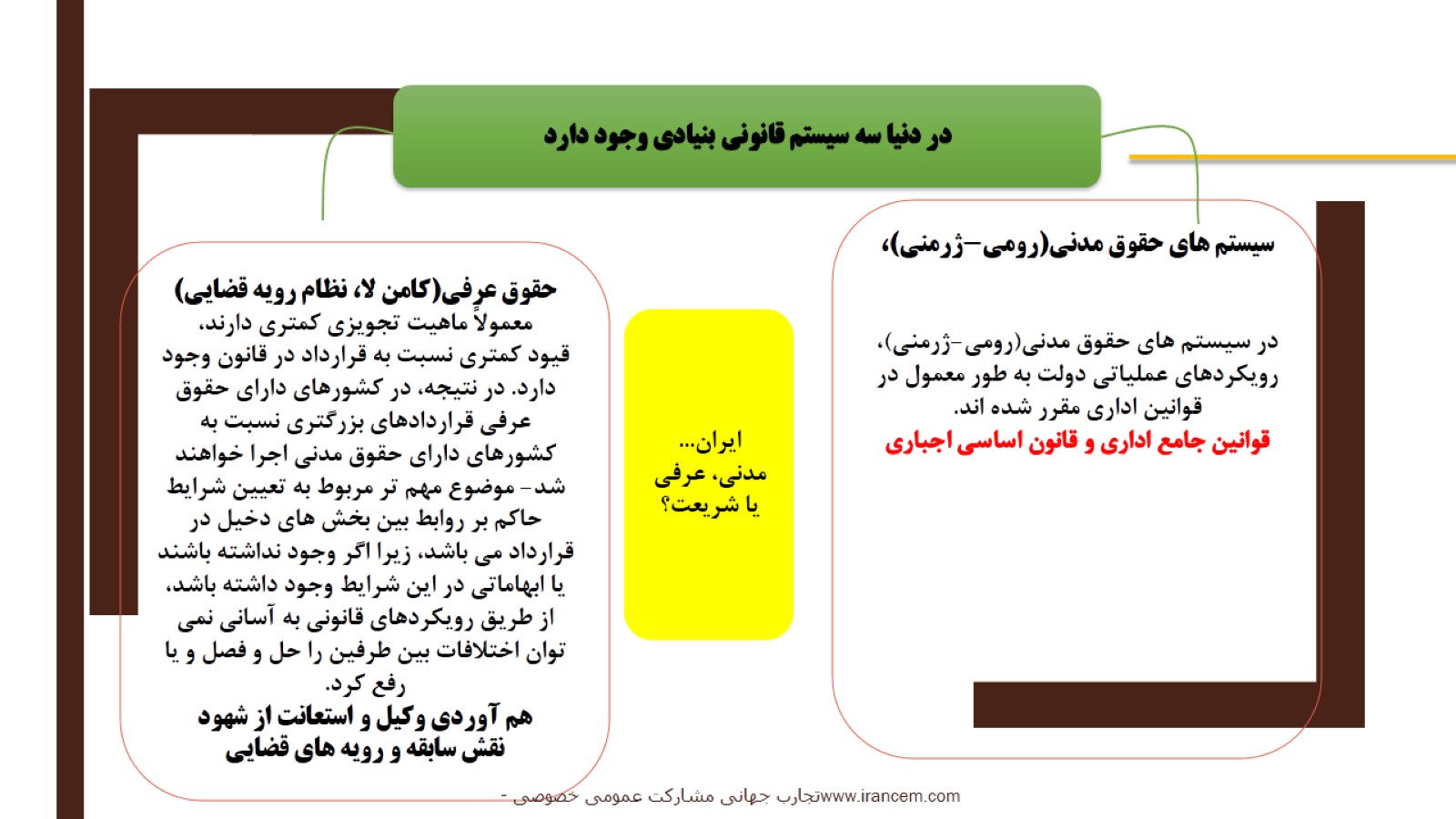 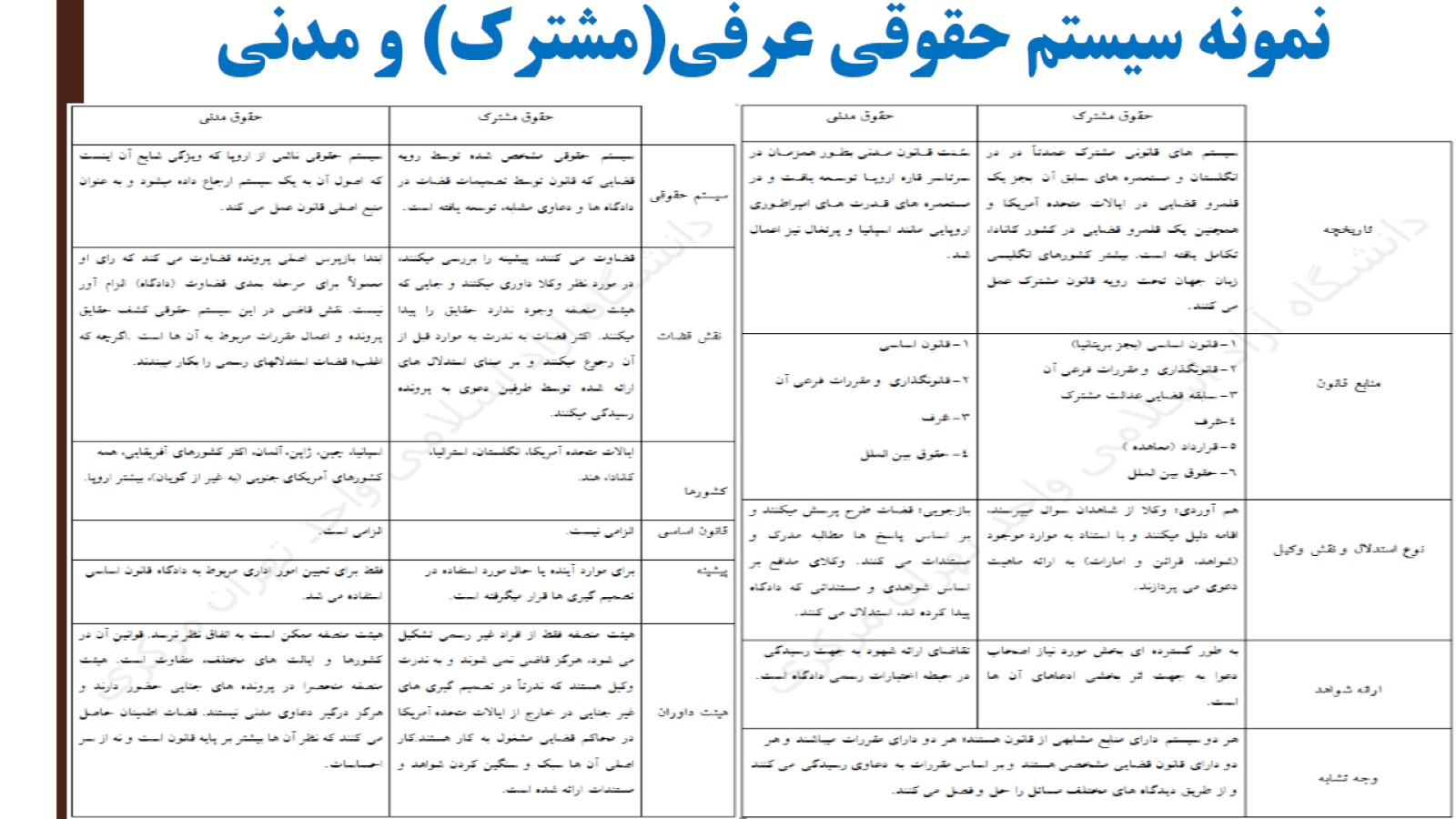 نمونه سیستم حقوقی عرفی(مشترک) و مدنی
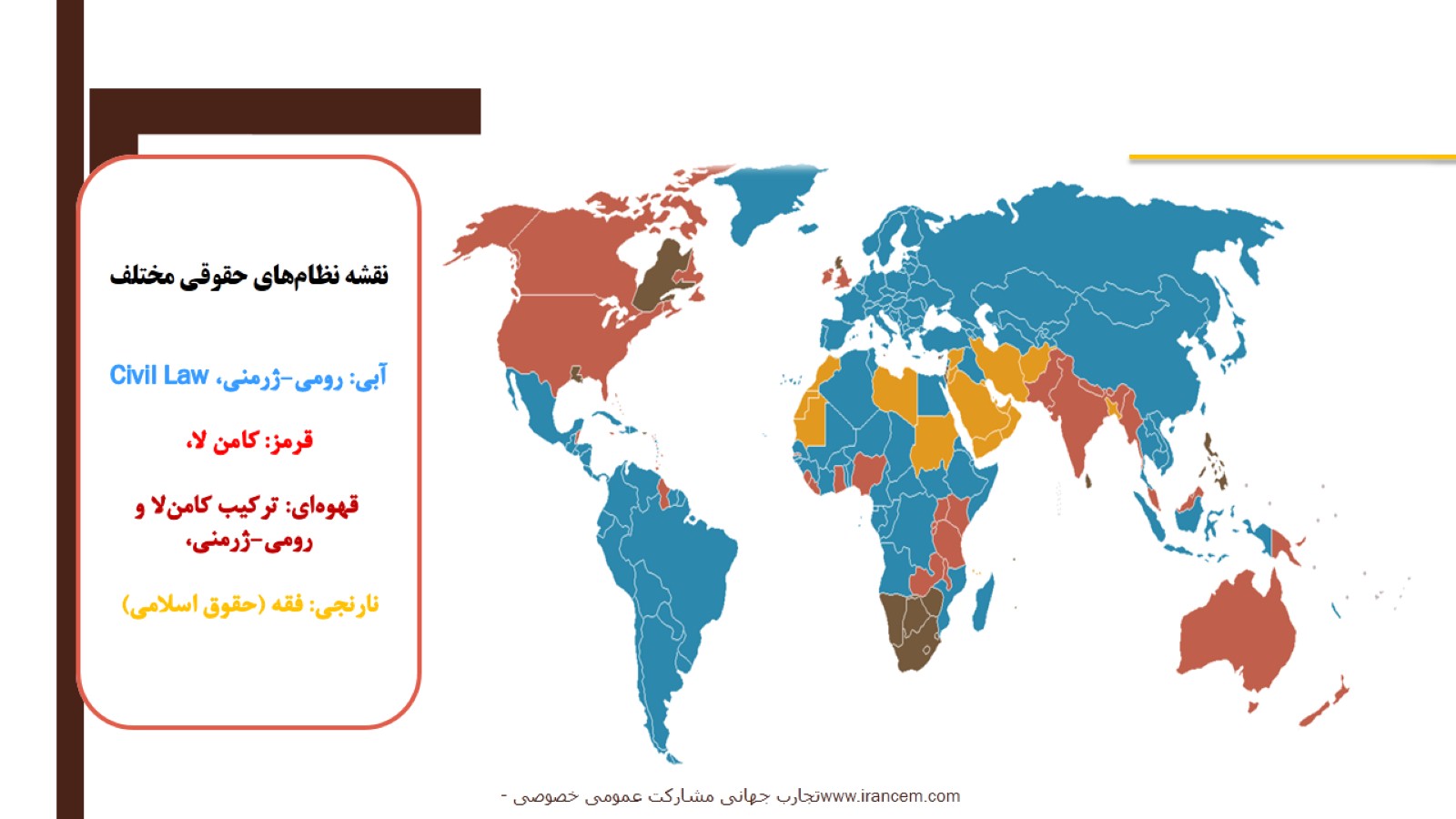 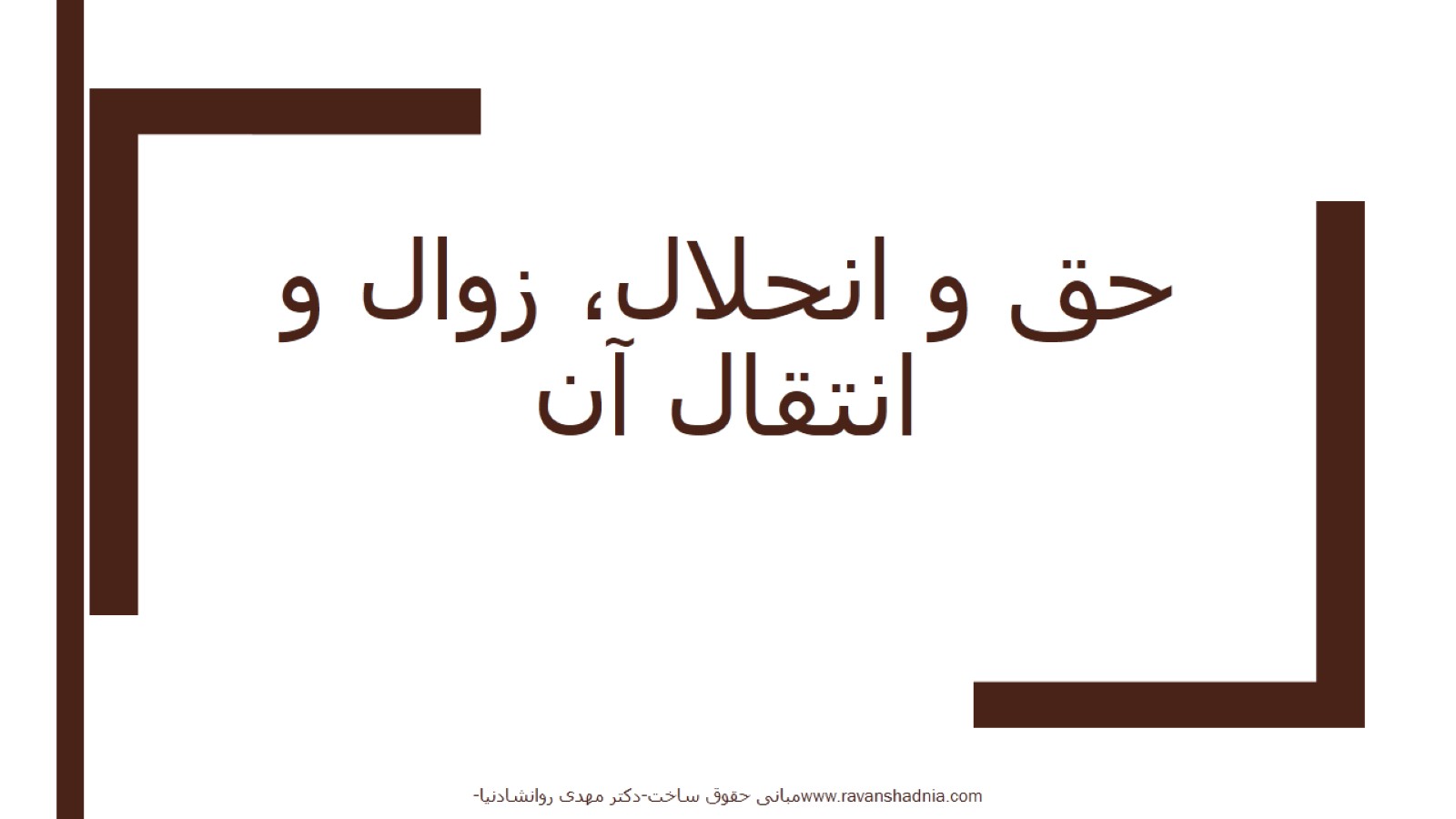 حق و انحلال، زوال و انتقال آن
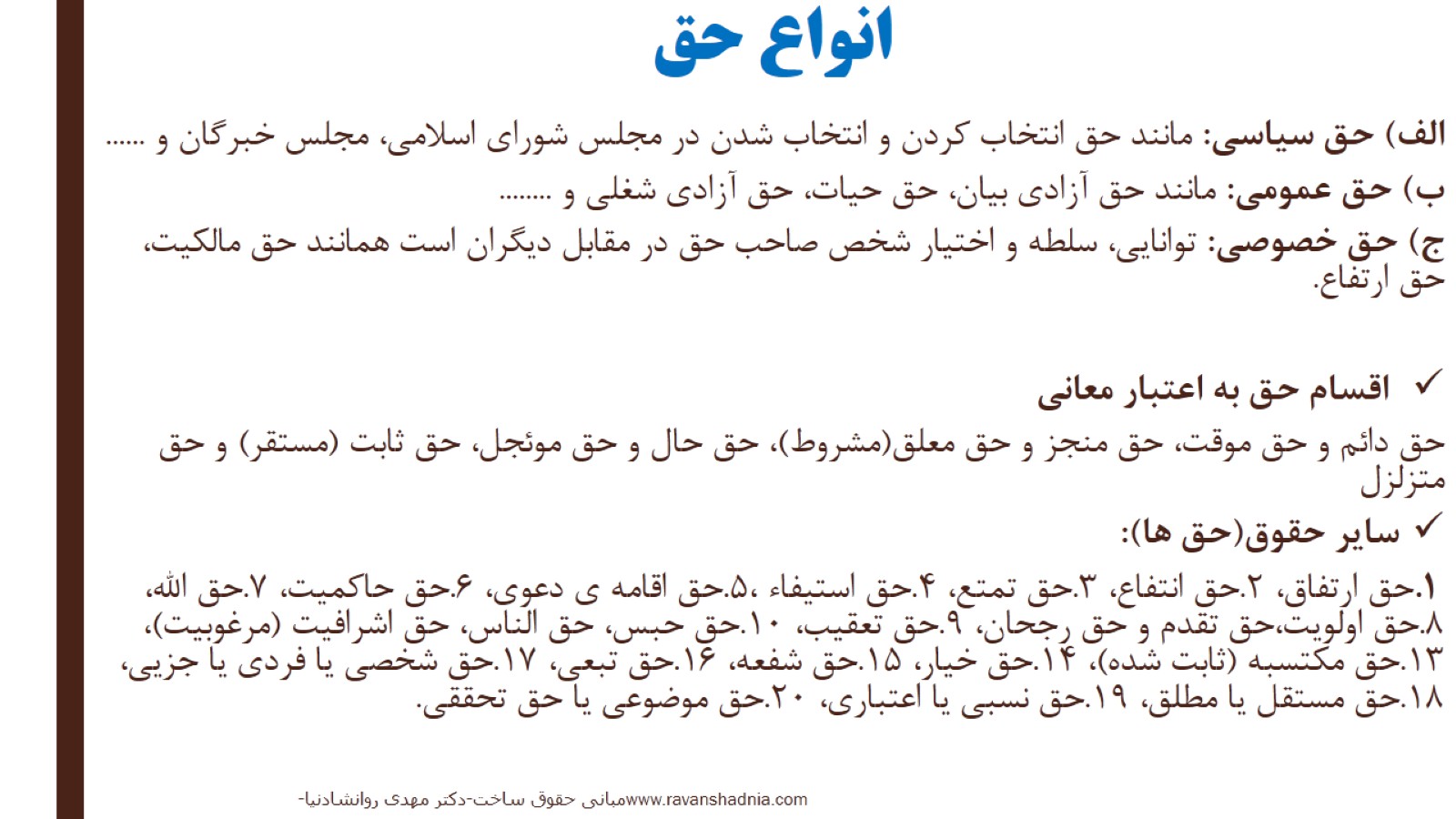 انواع حق
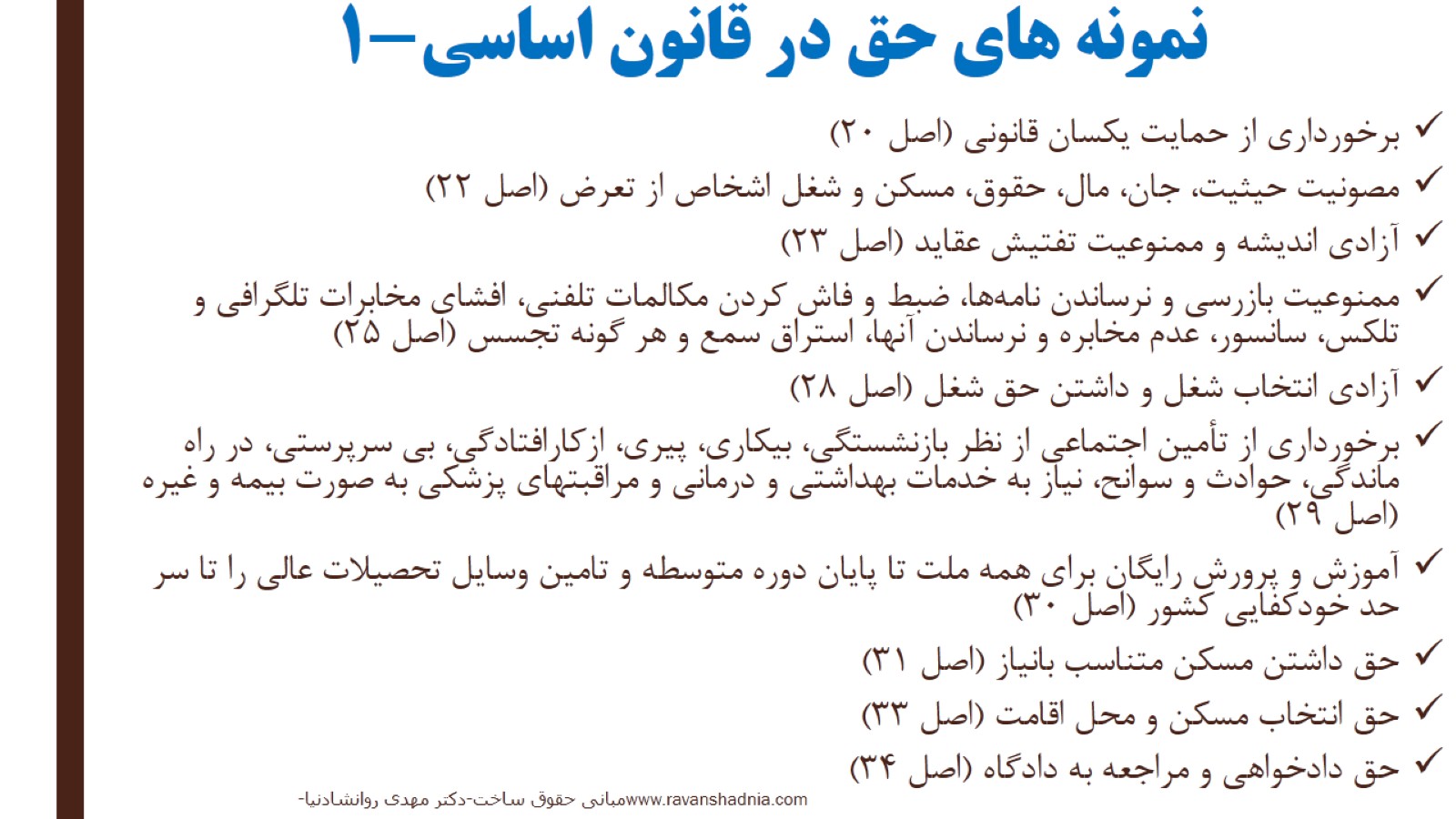 نمونه های حق در قانون اساسی-1
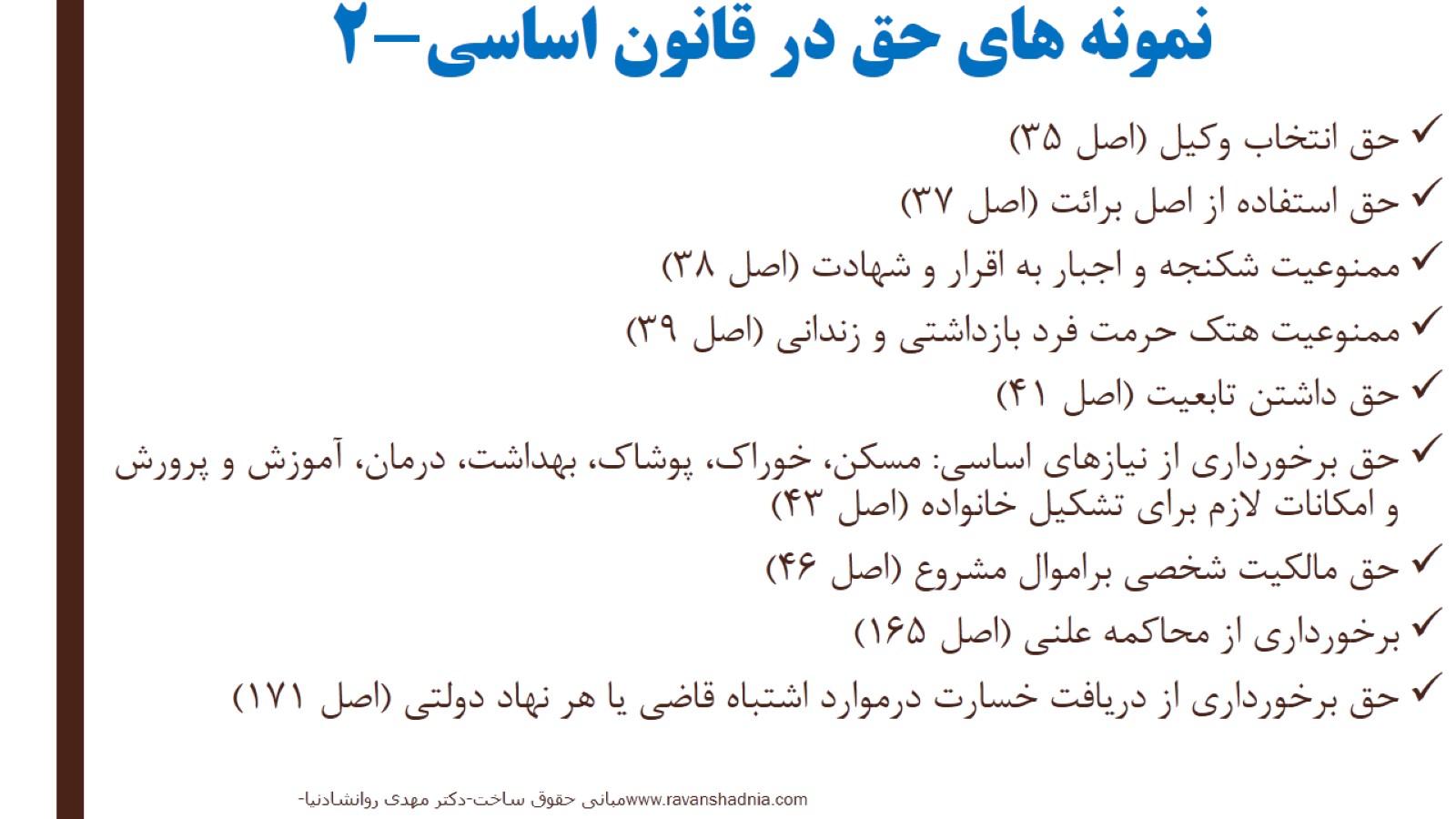 نمونه های حق در قانون اساسی-2
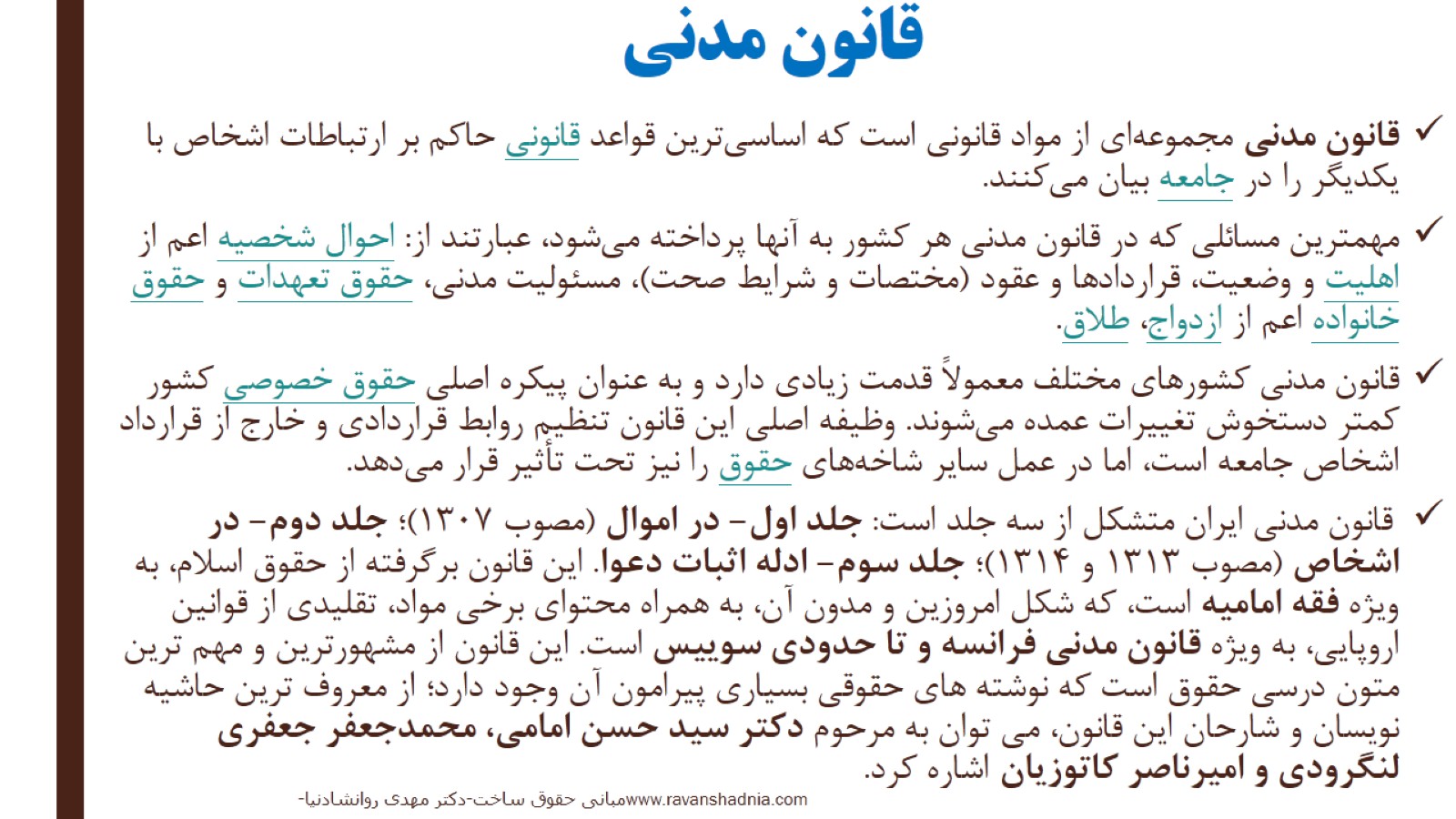 قانون مدنی
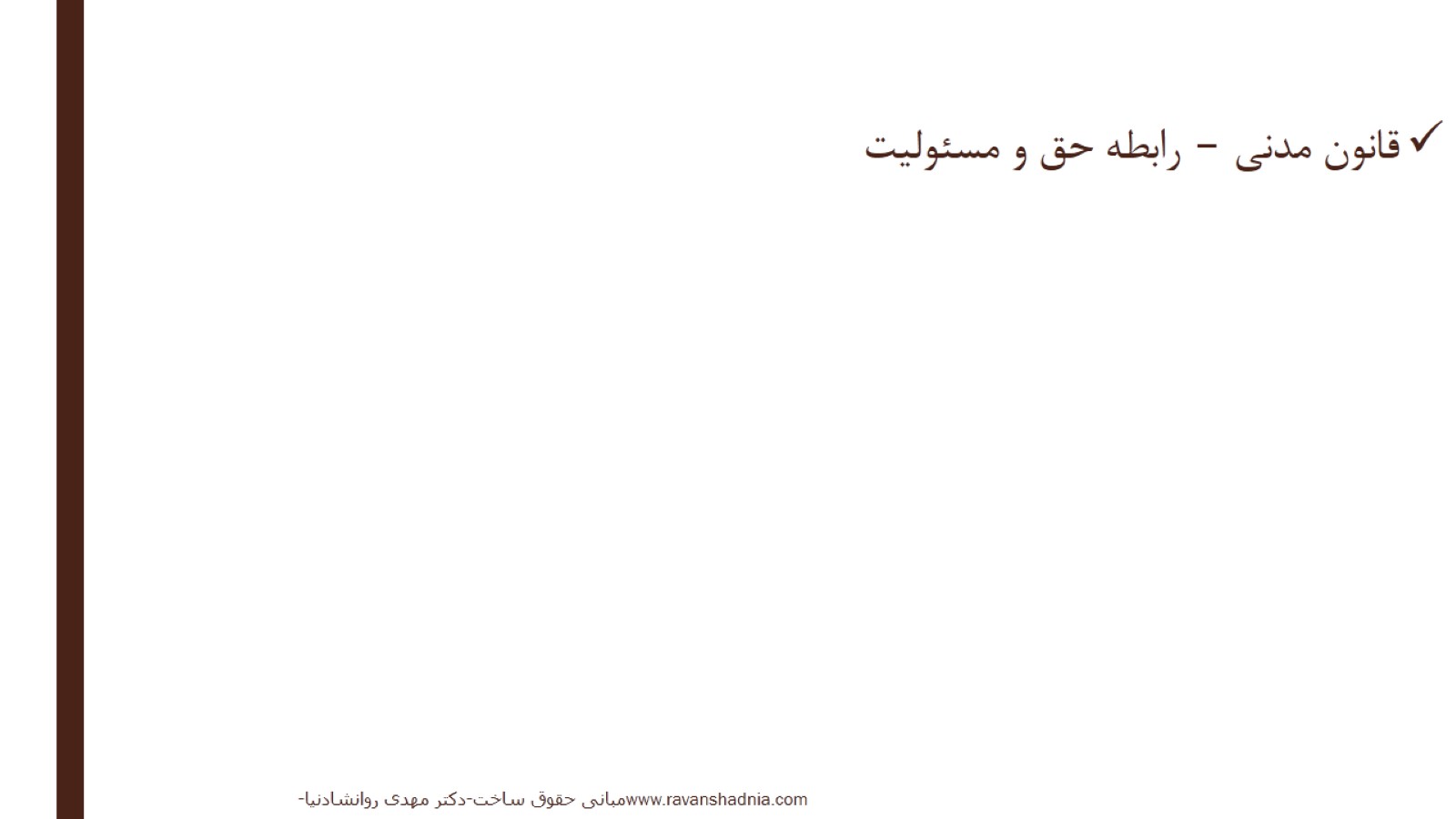 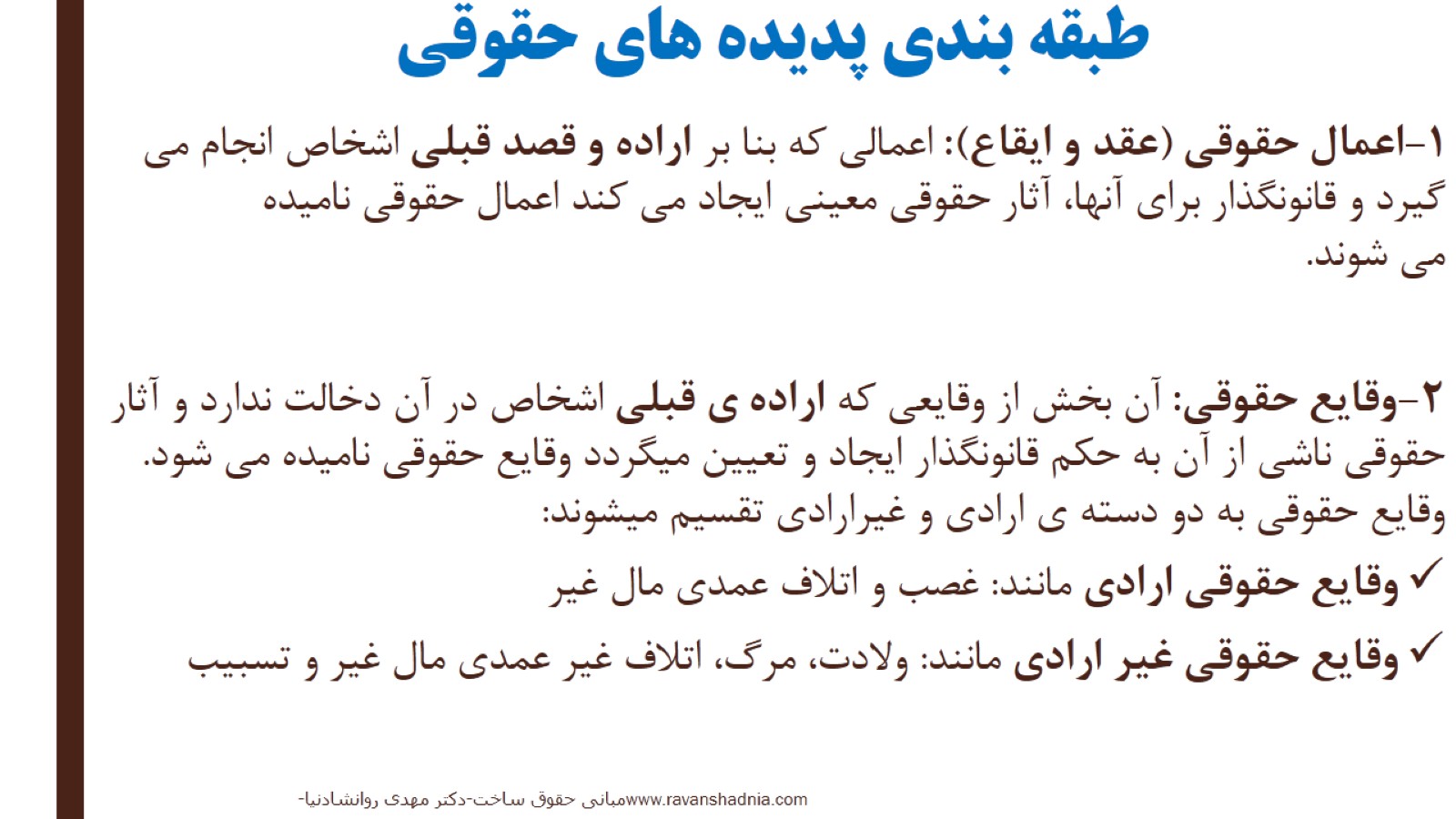 طبقه بندی پدیده های حقوقی
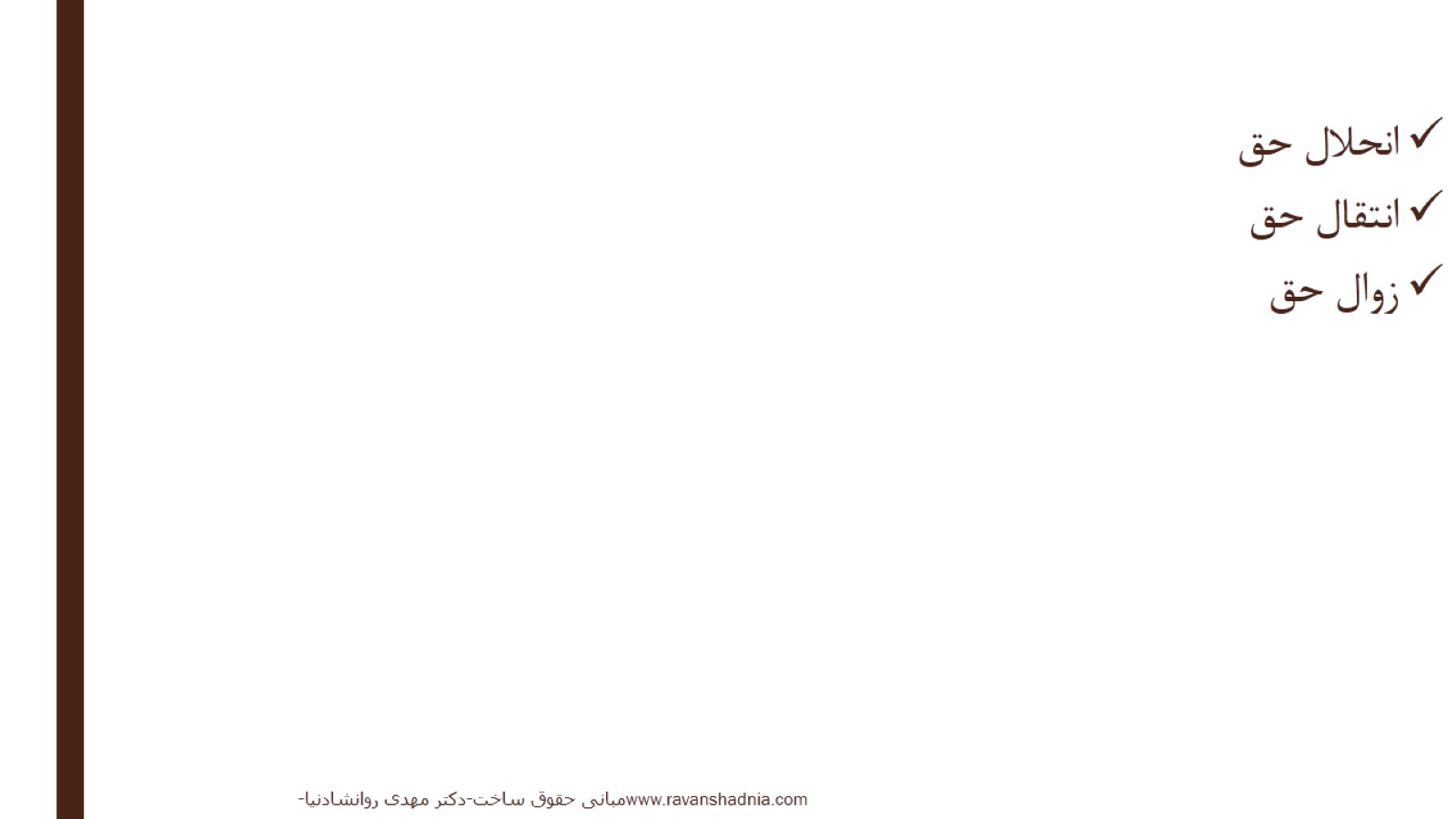 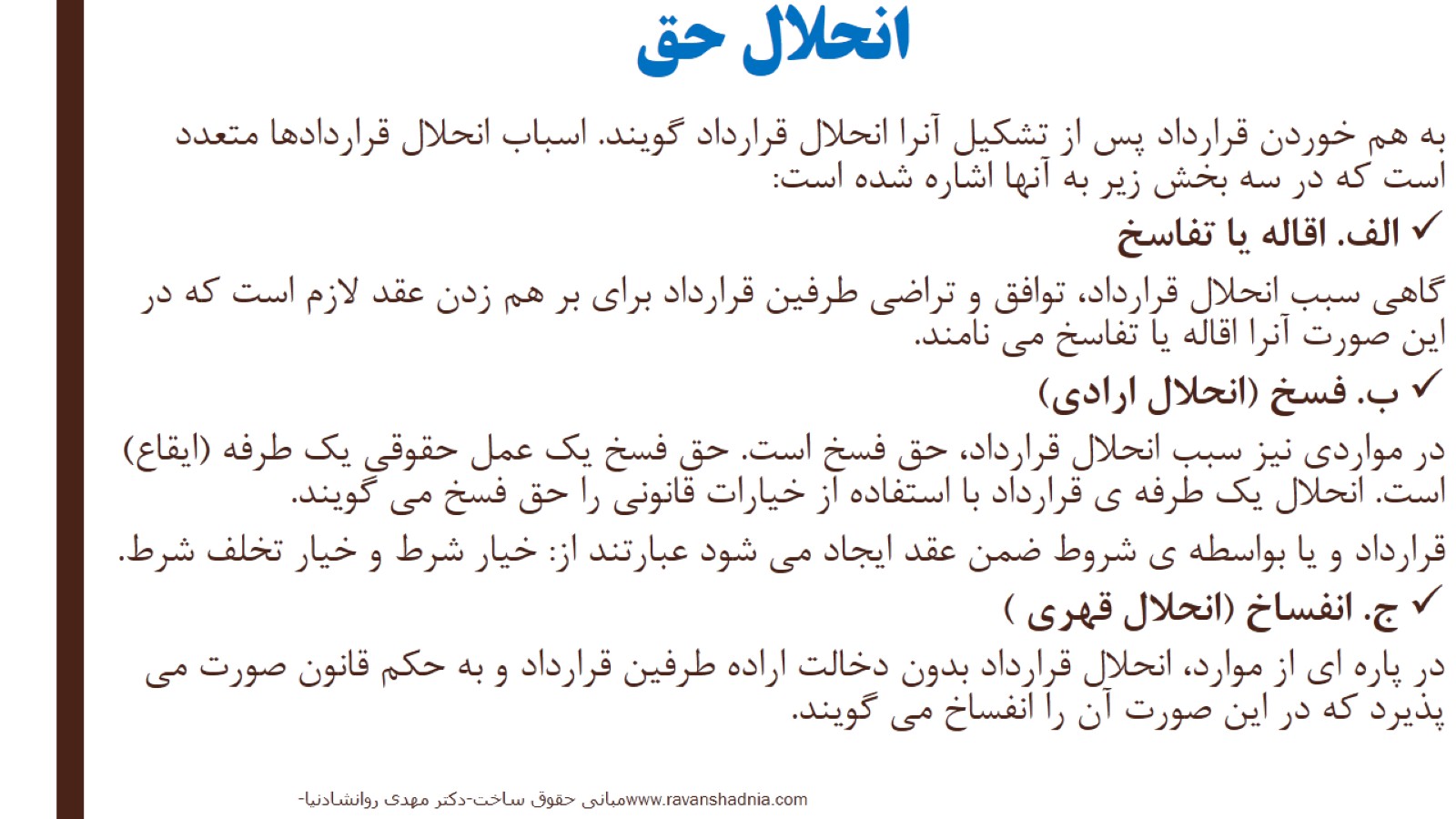 انحلال حق
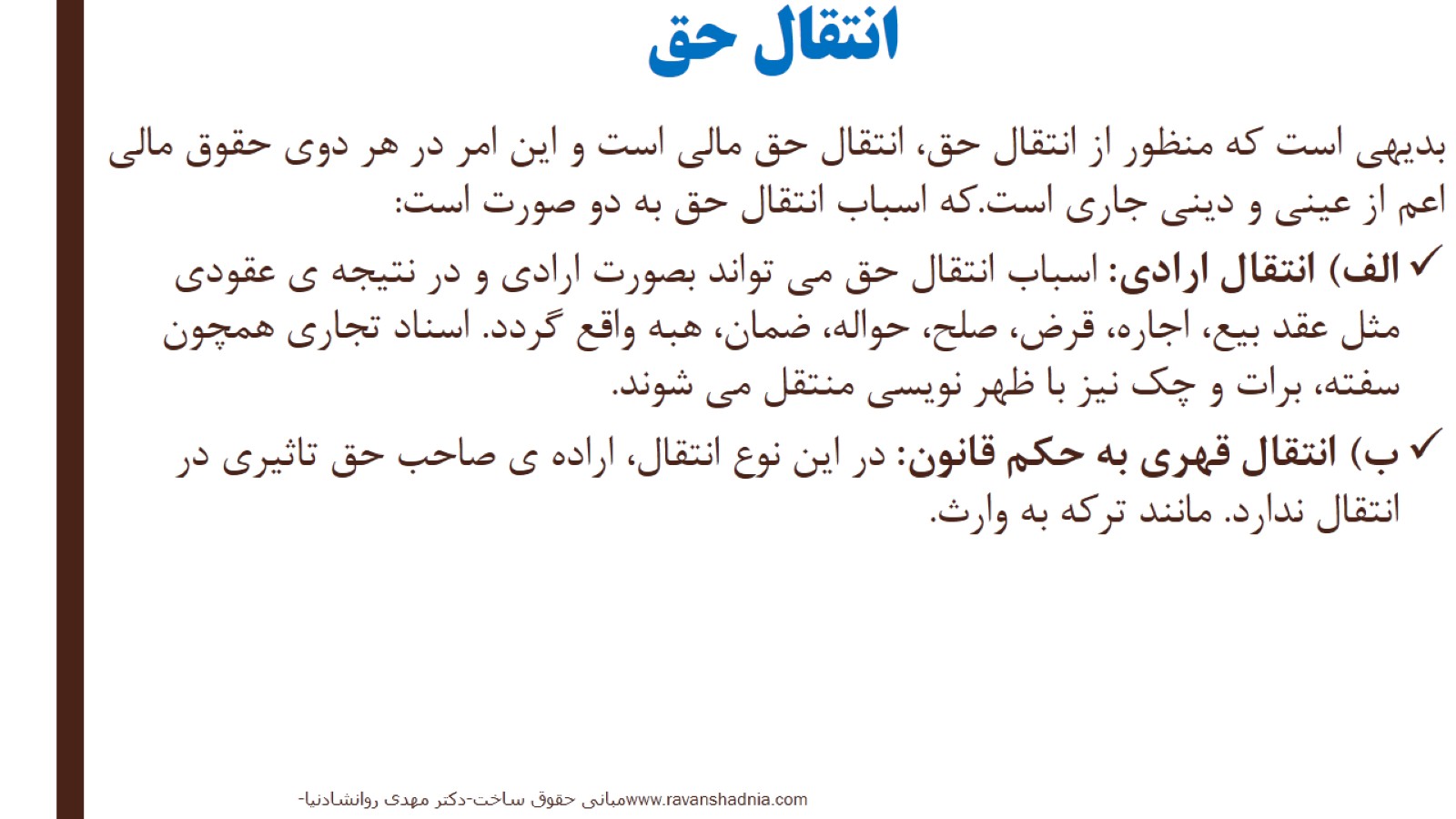 انتقال حق
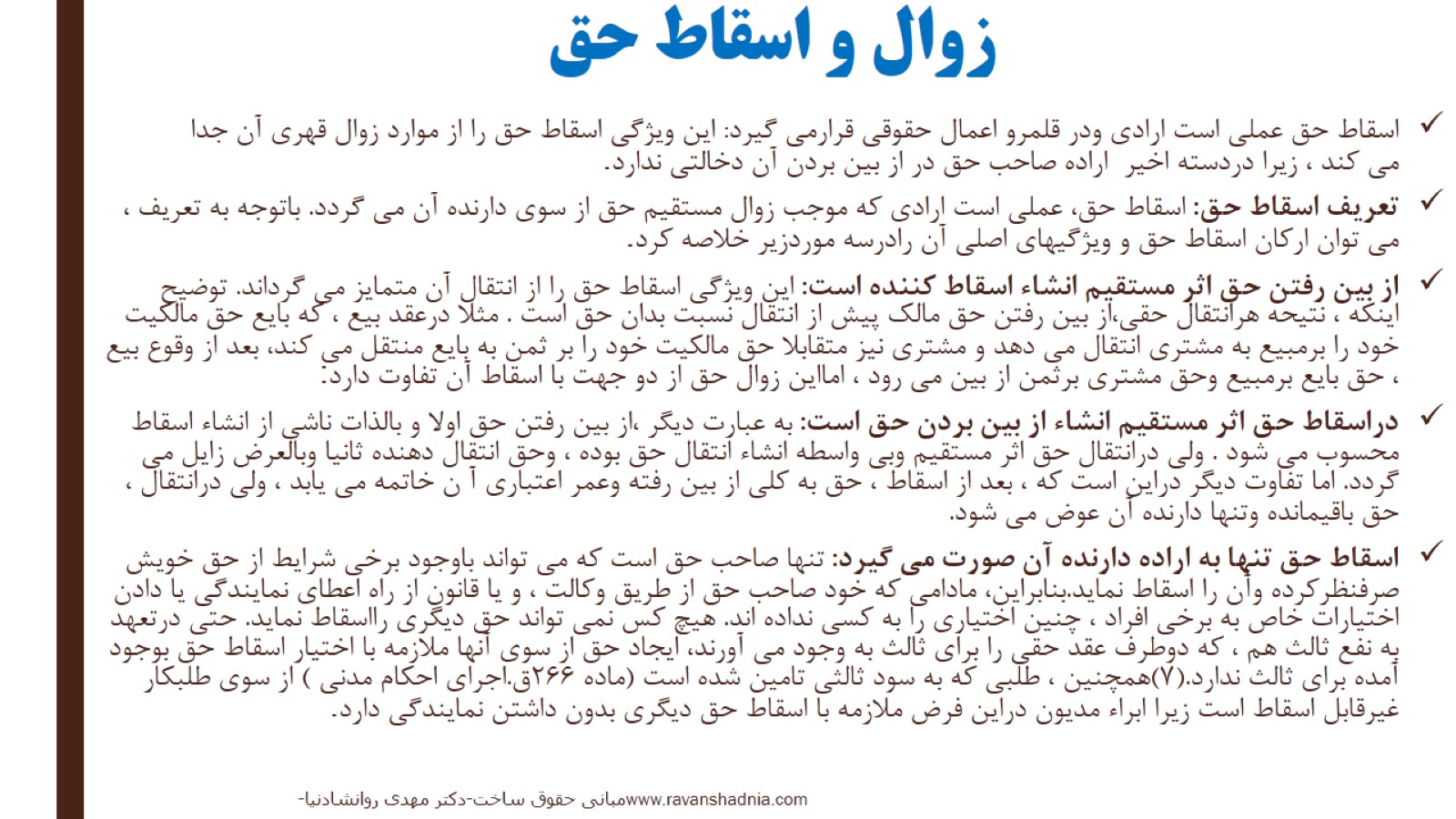 زوال و اسقاط حق
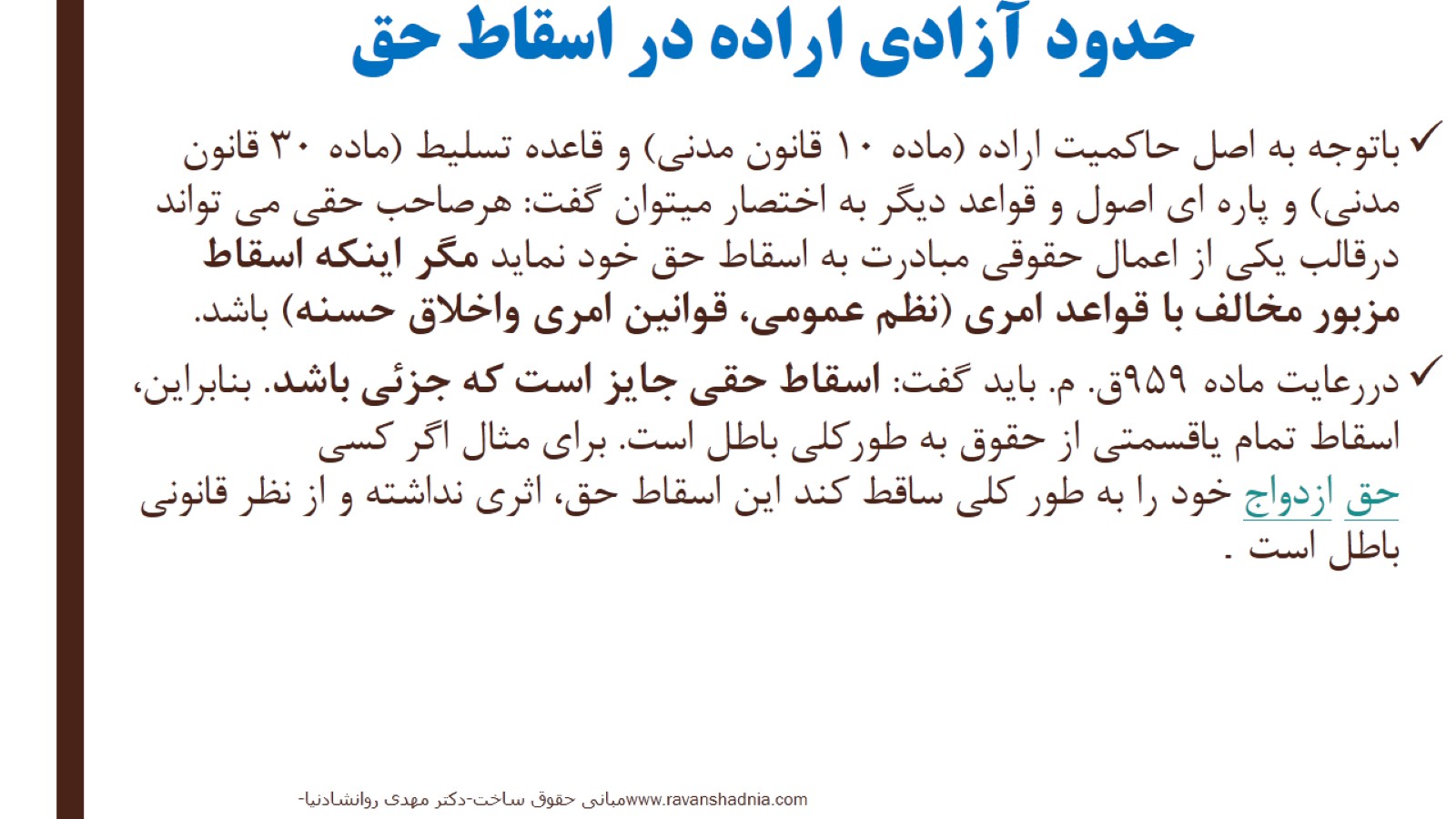 حدود آزادی اراده در اسقاط حق
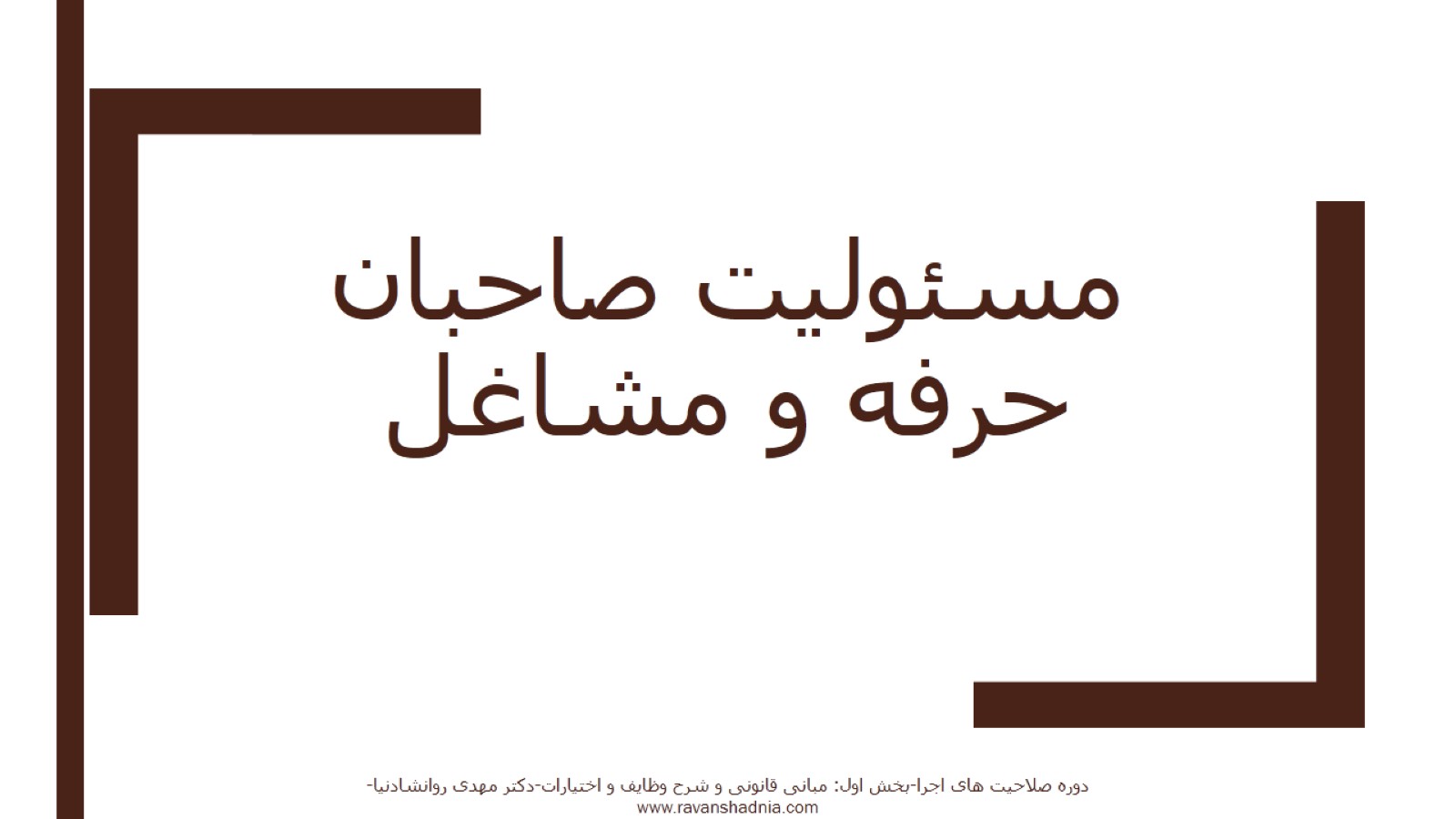 مسئولیت صاحبان حرفه و مشاغل
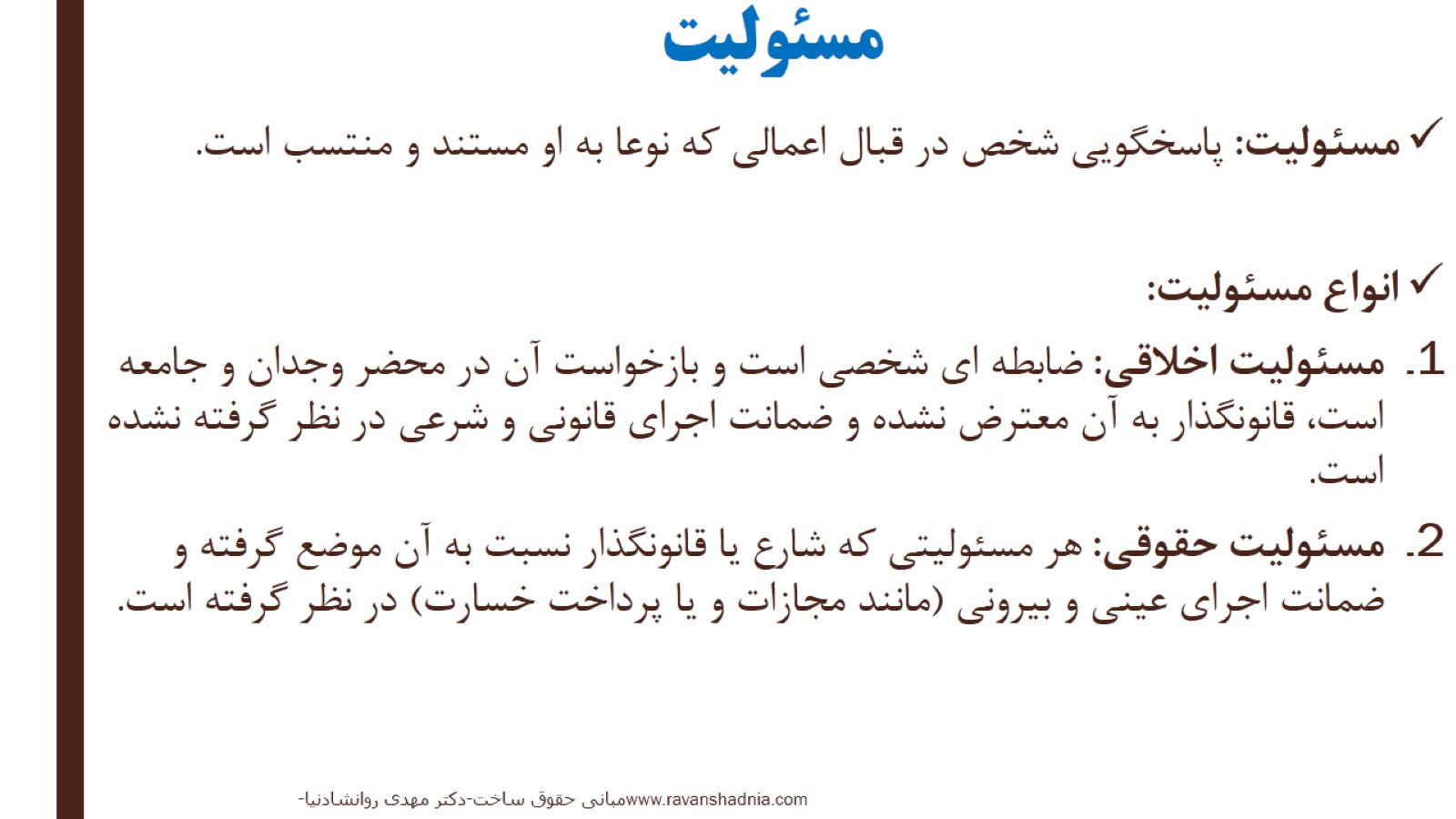 مسئولیت
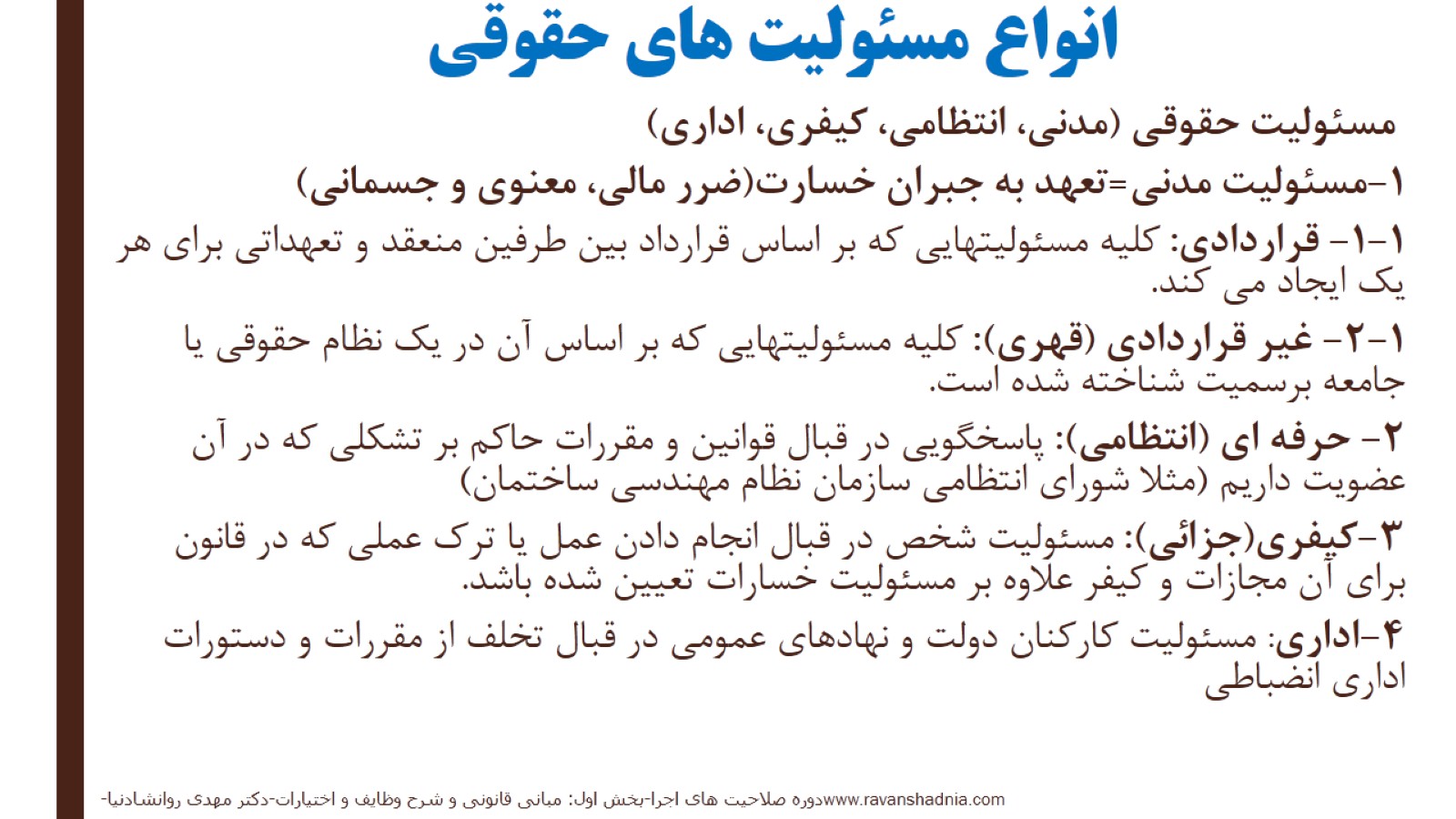 انواع مسئولیت های حقوقی
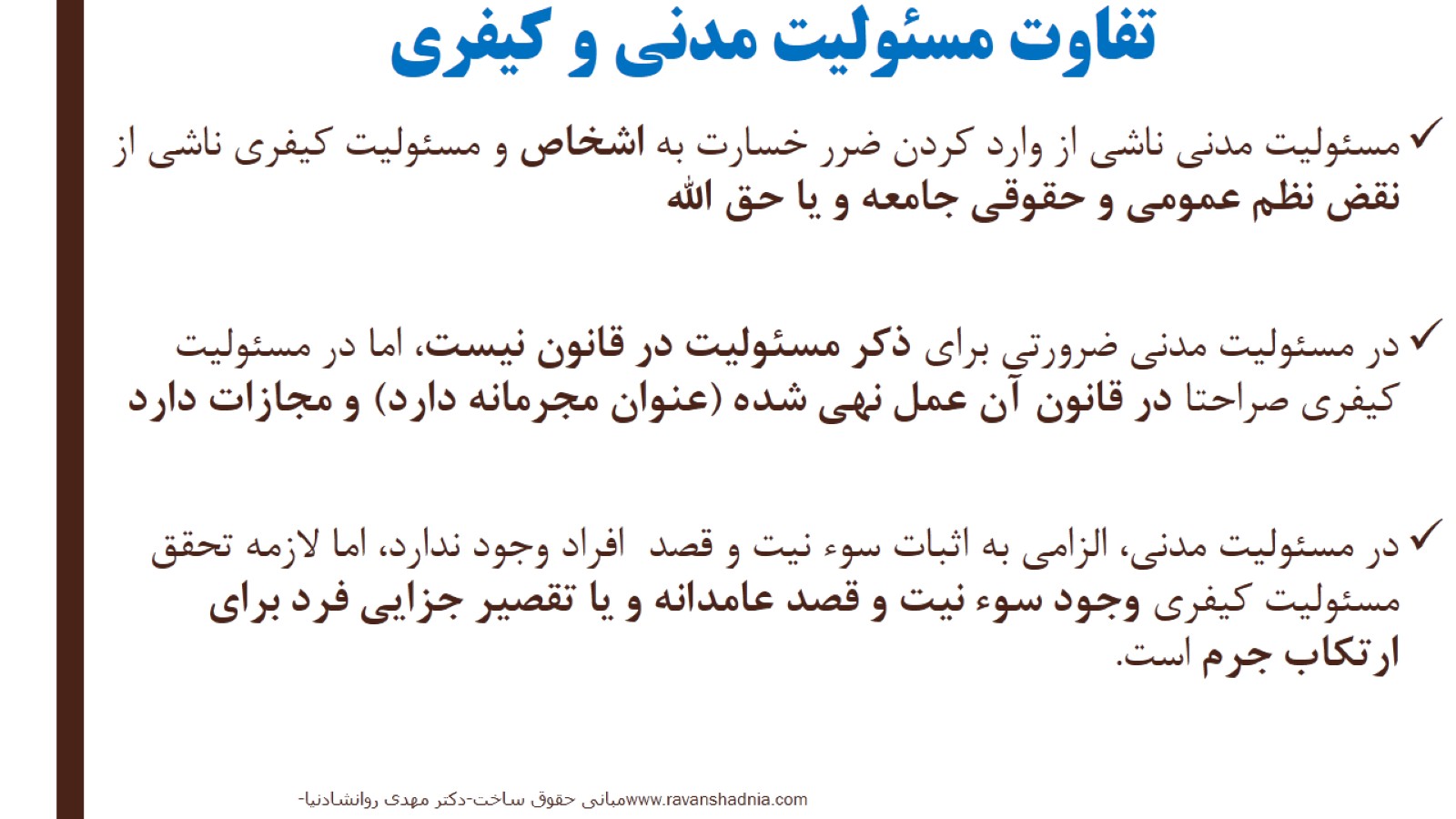 تفاوت مسئولیت مدنی و کیفری
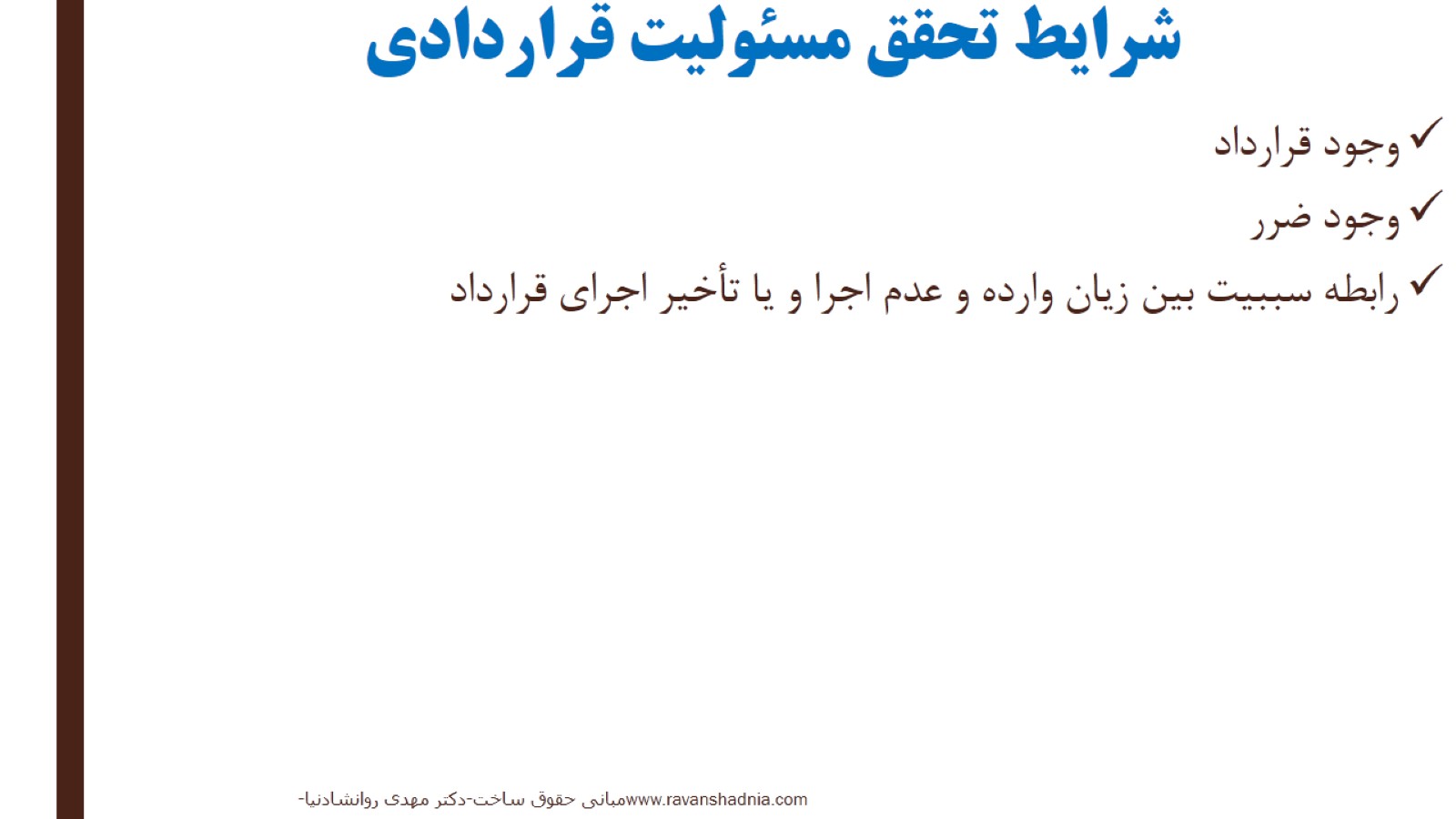 شرایط تحقق مسئولیت قراردادی
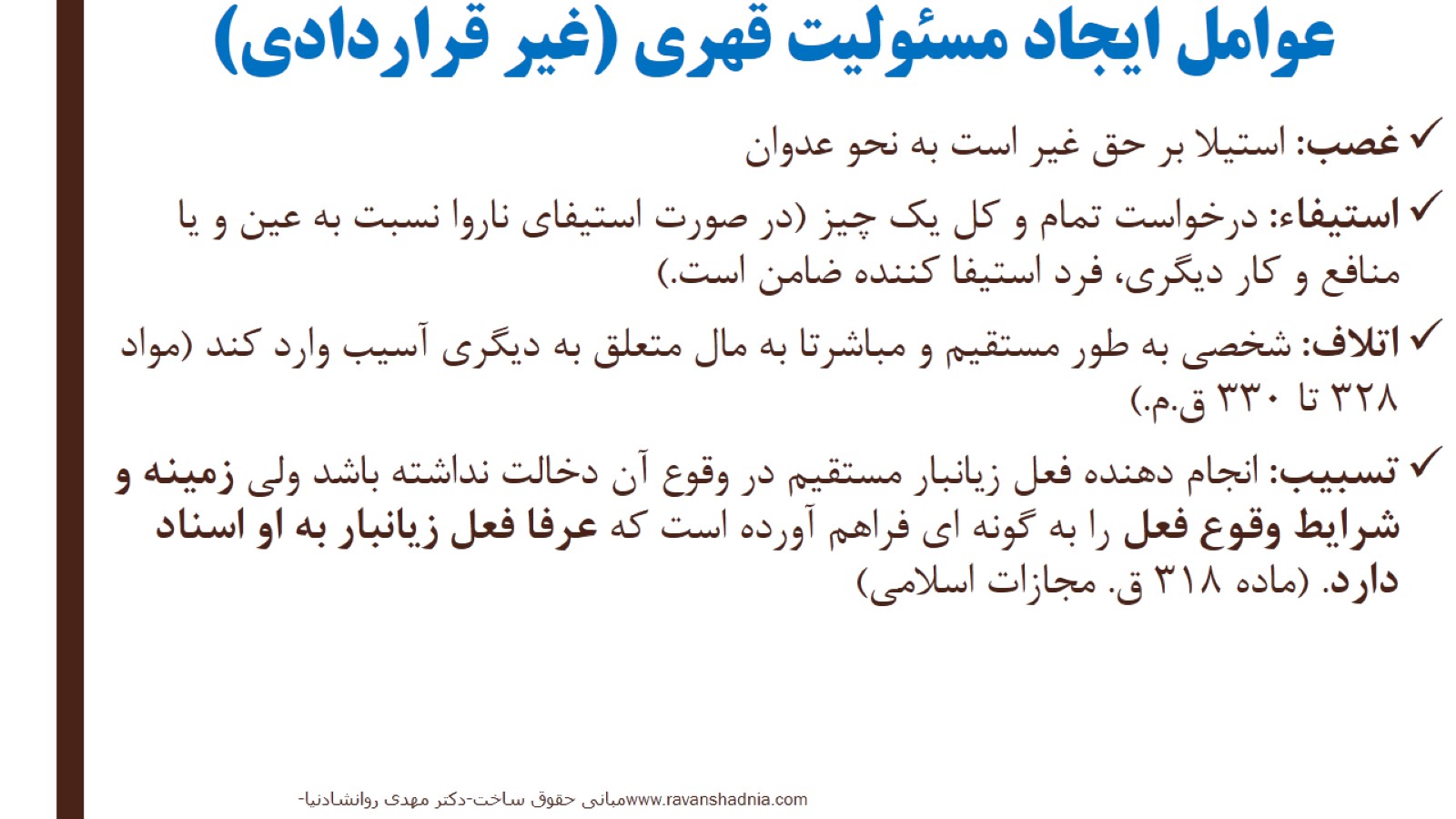 عوامل ایجاد مسئولیت قهری (غیر قراردادی)
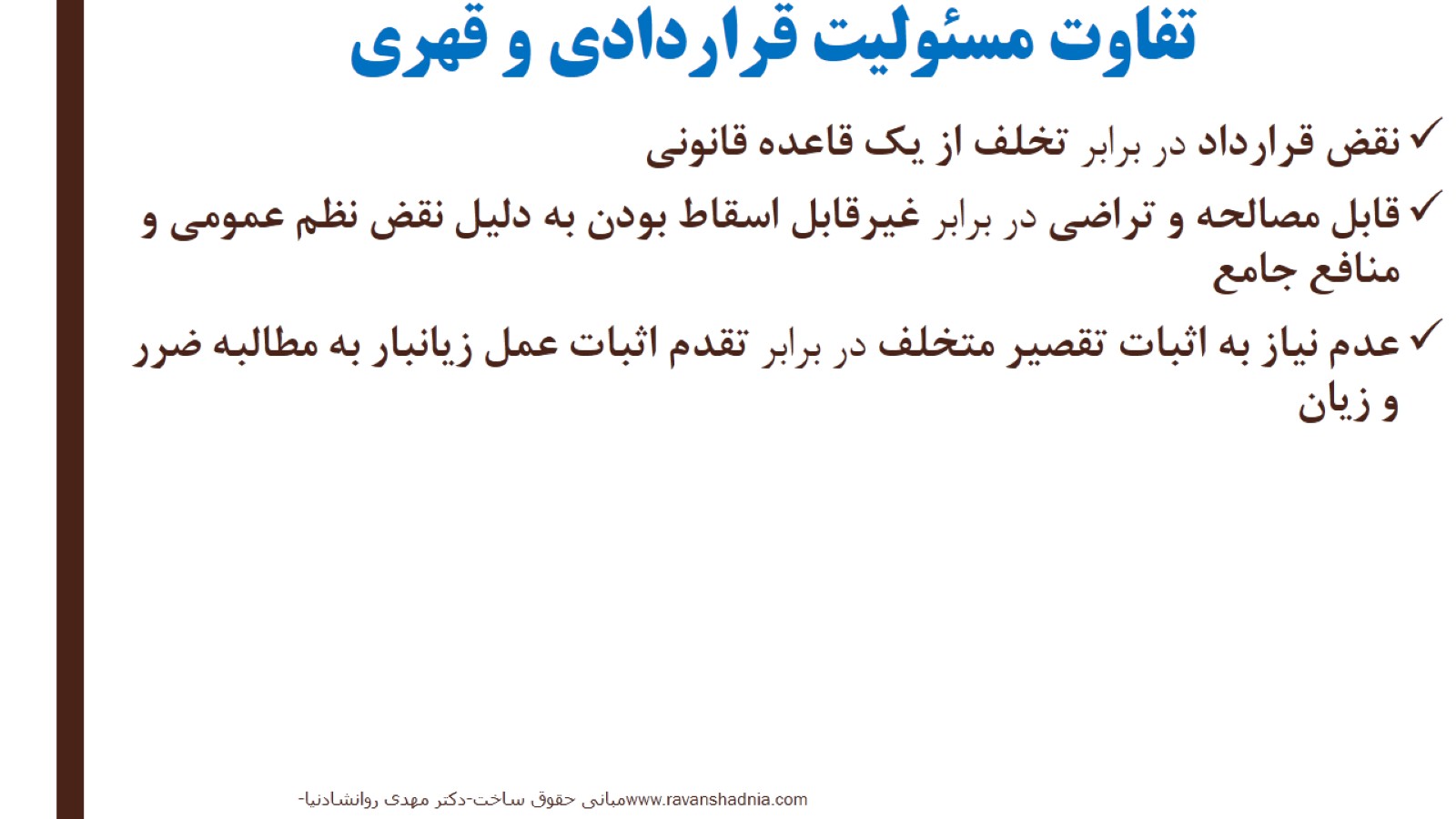 تفاوت مسئولیت قراردادی و قهری
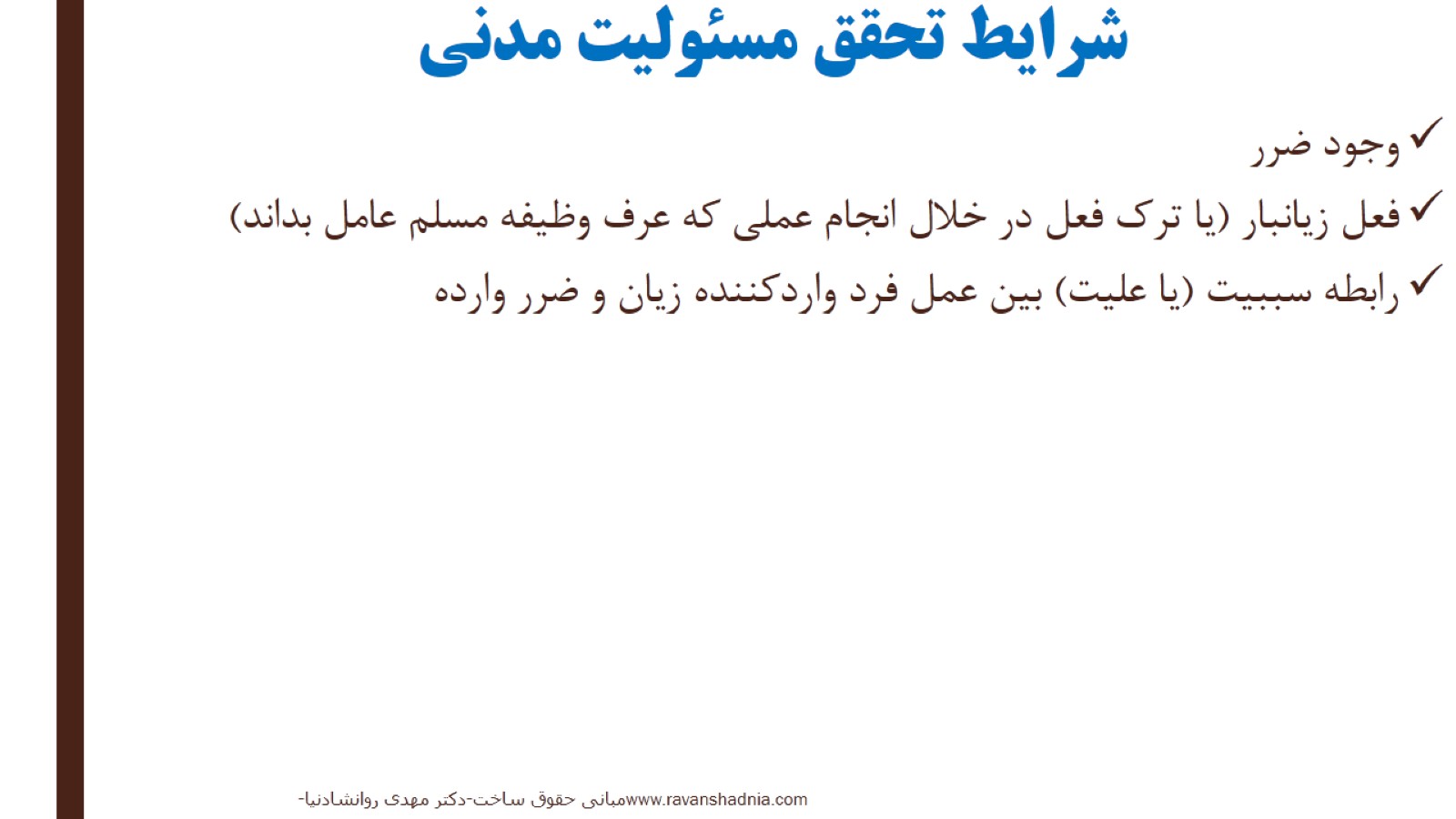 شرایط تحقق مسئولیت مدنی
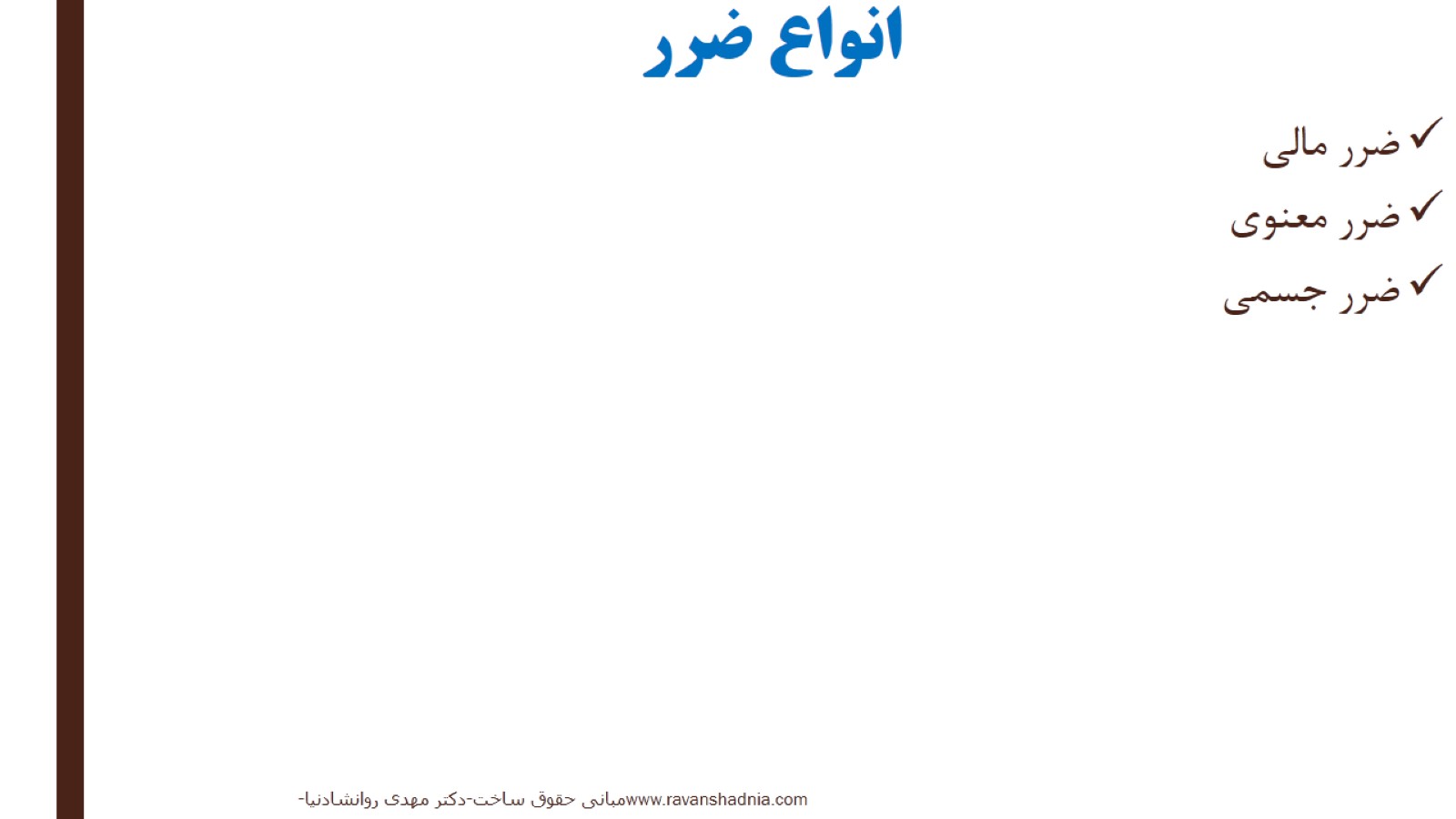 انواع ضرر
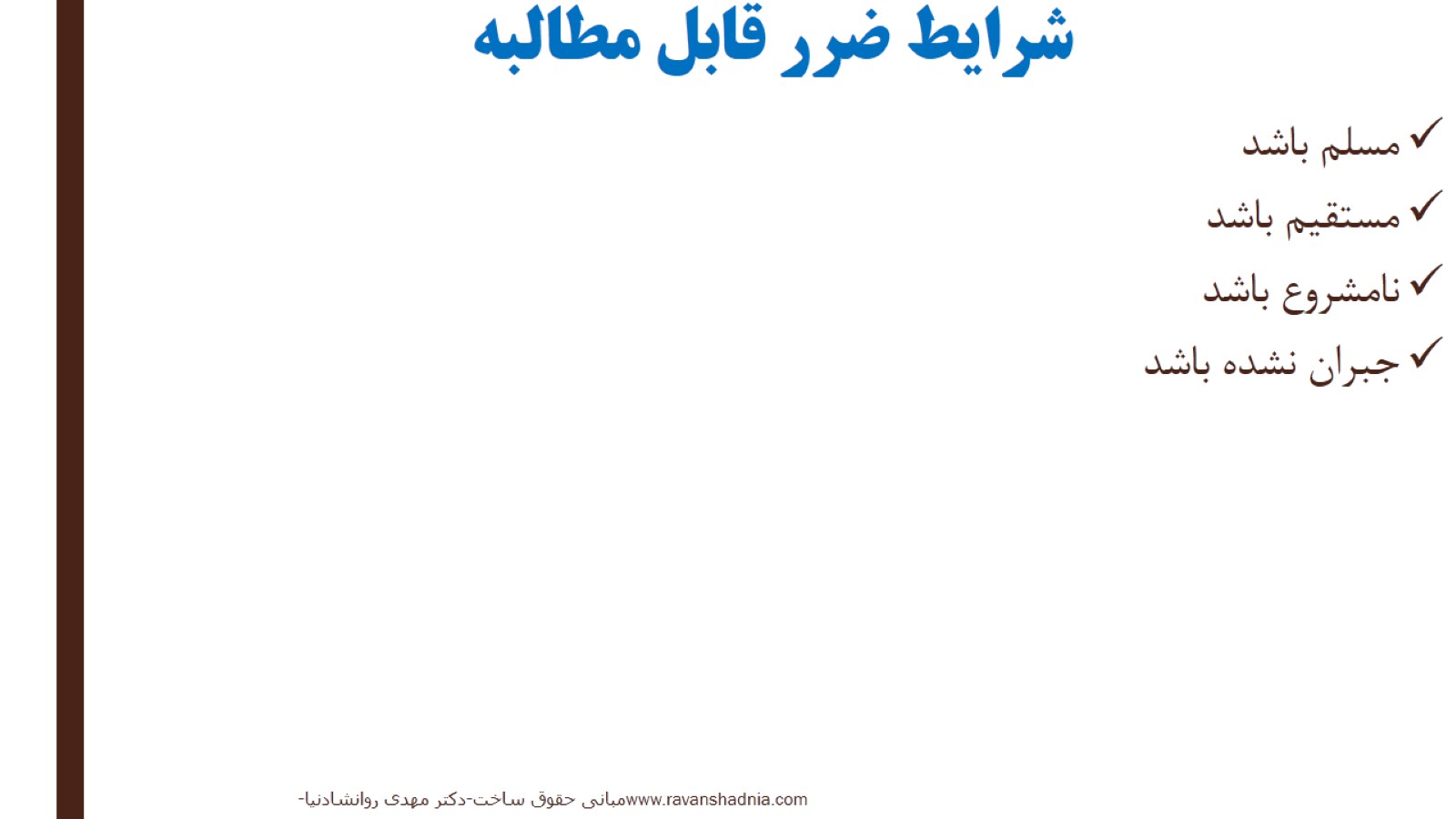 شرایط ضرر قابل مطالبه
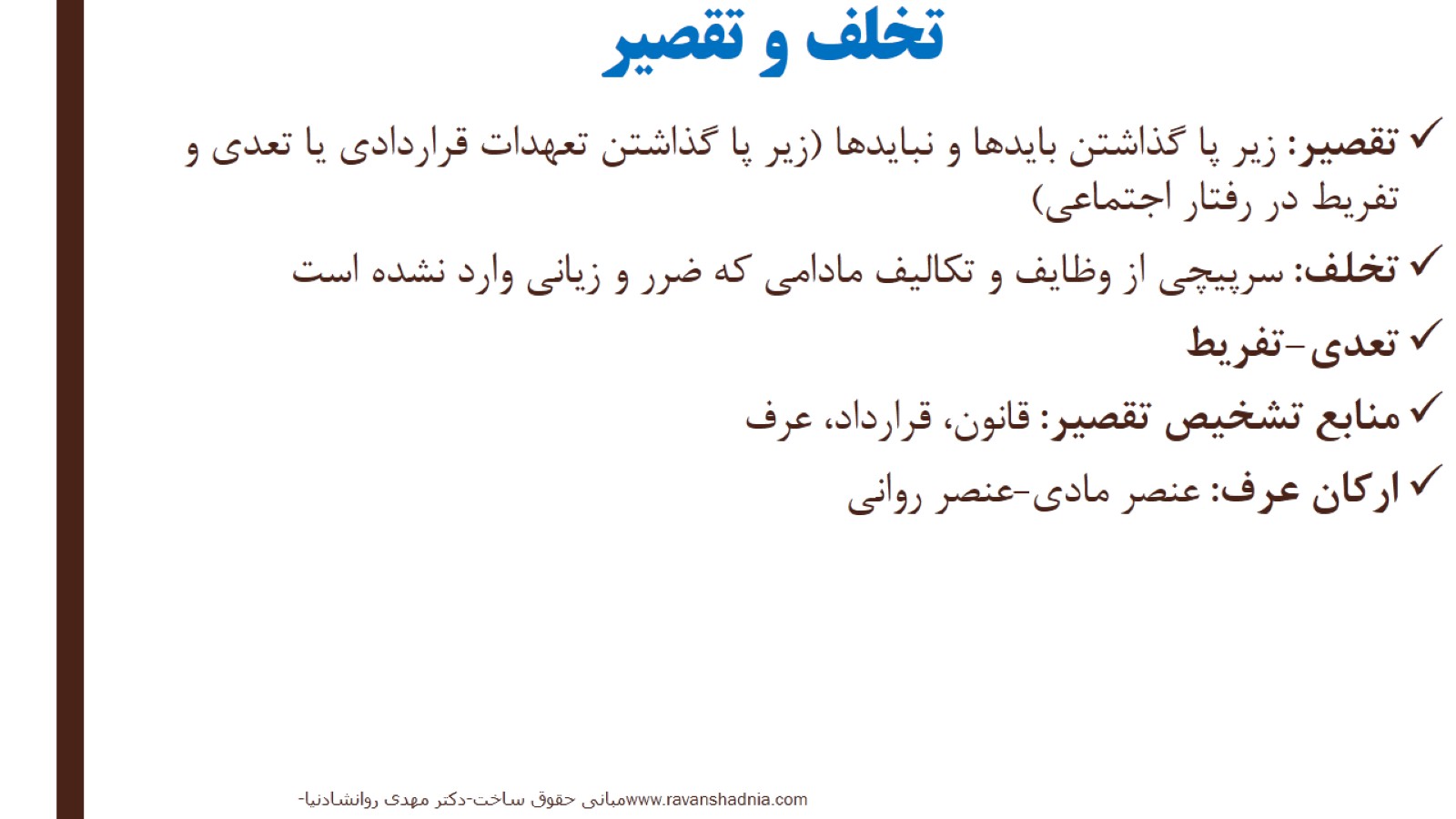 تخلف و تقصیر
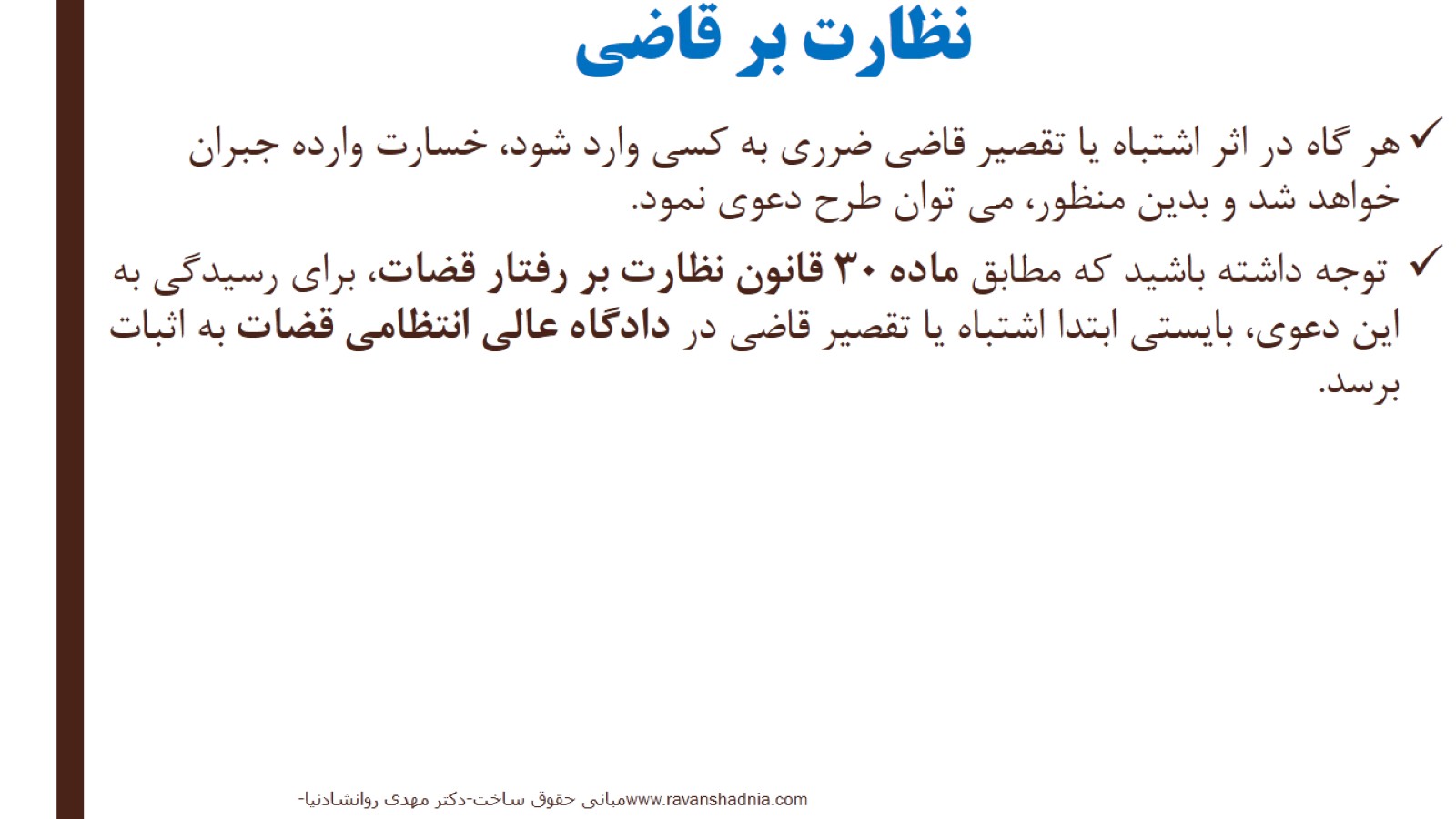 نظارت بر قاضی
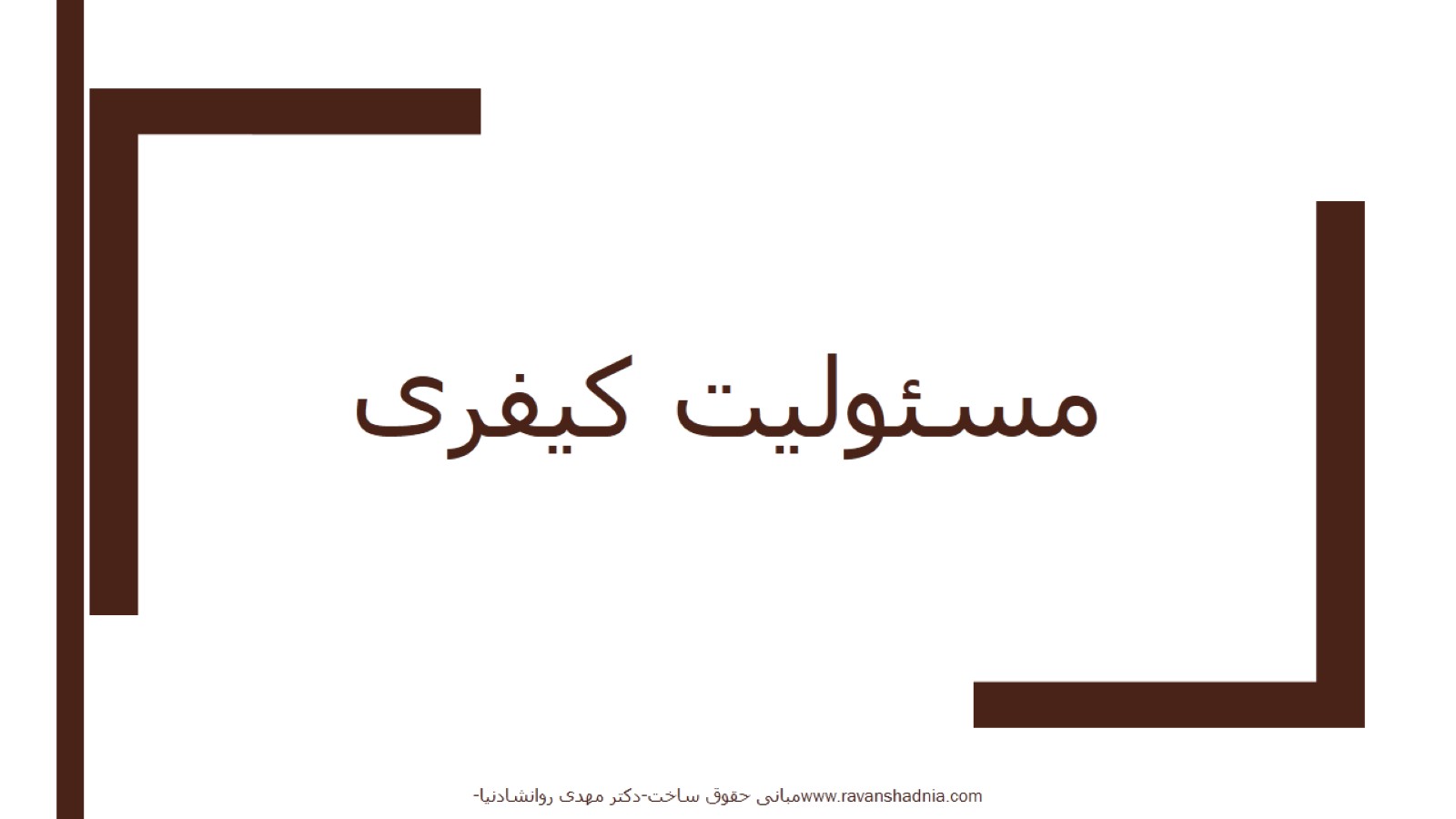 مسئولیت کیفری
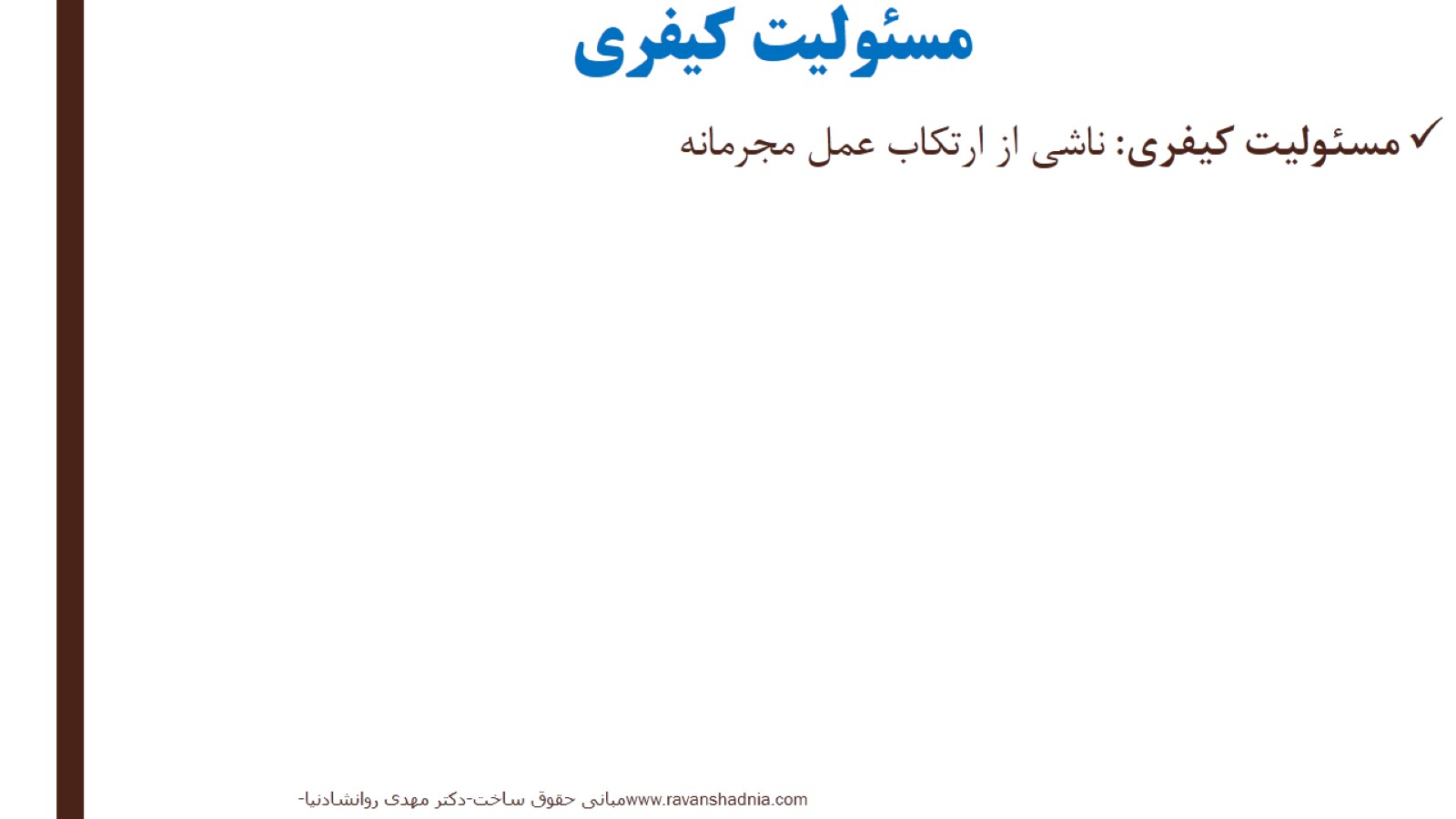 مسئولیت کیفری
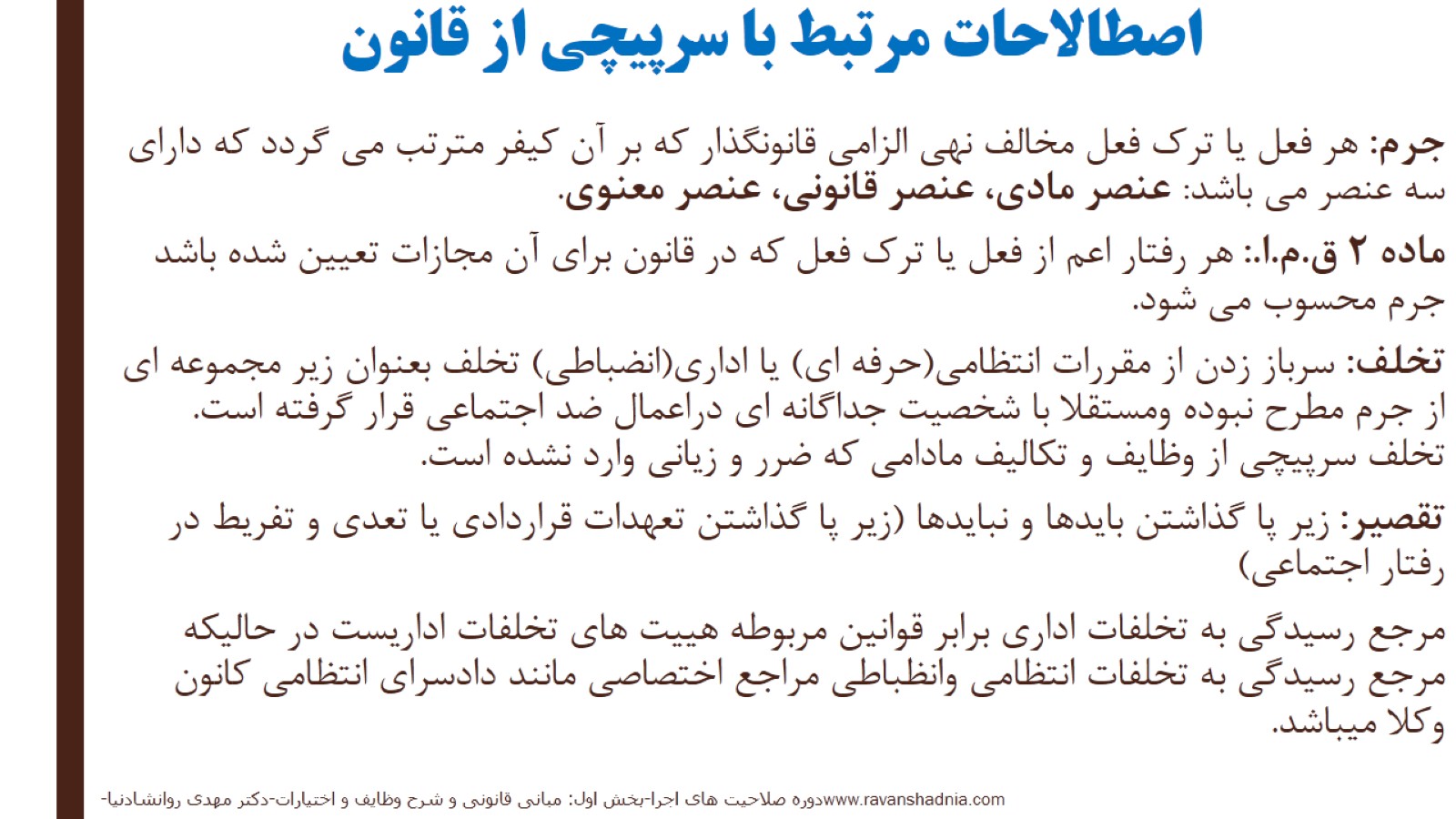 اصطالاحات مرتبط با سرپیچی از قانون
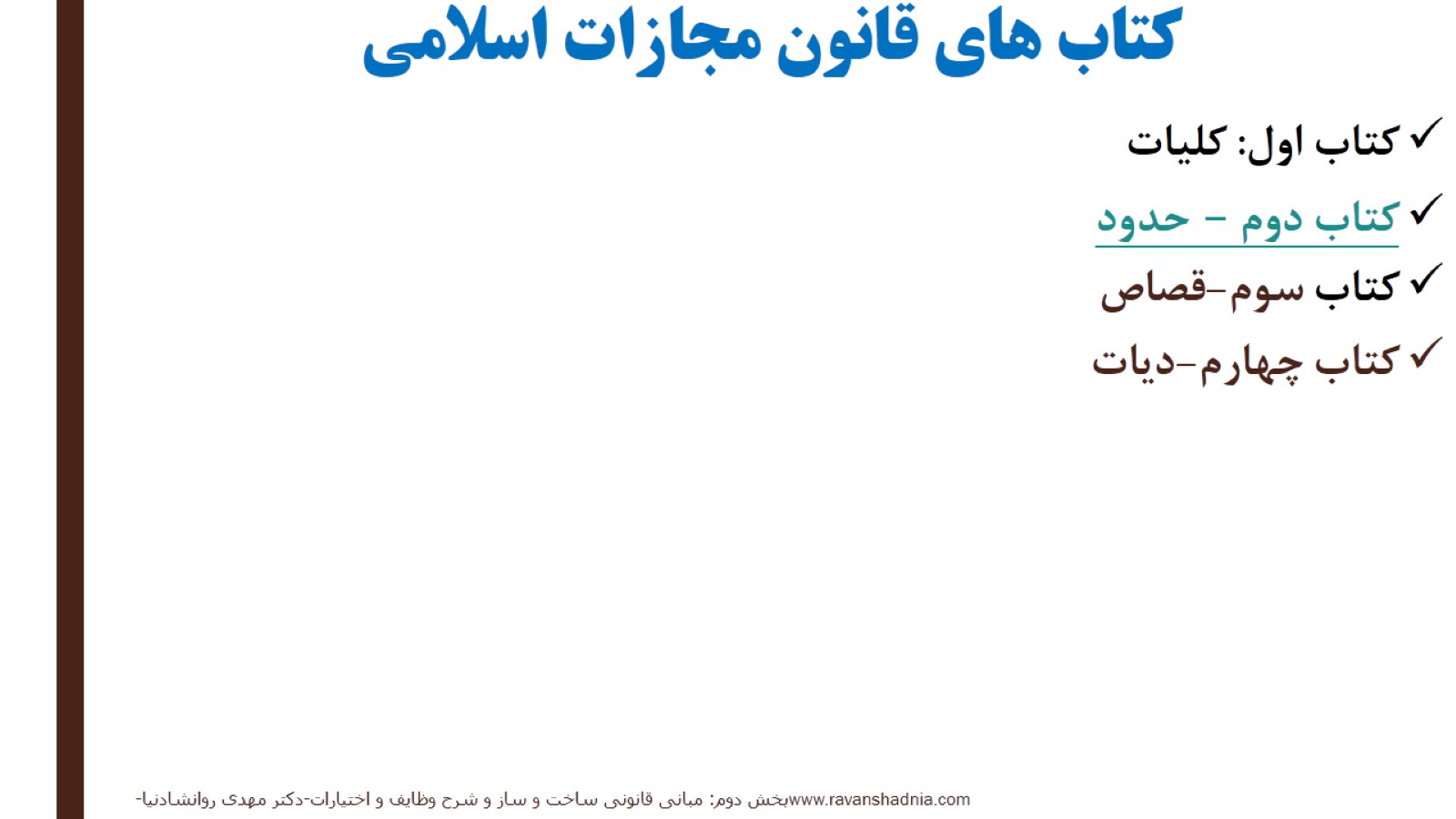 کتاب های قانون مجازات اسلامی
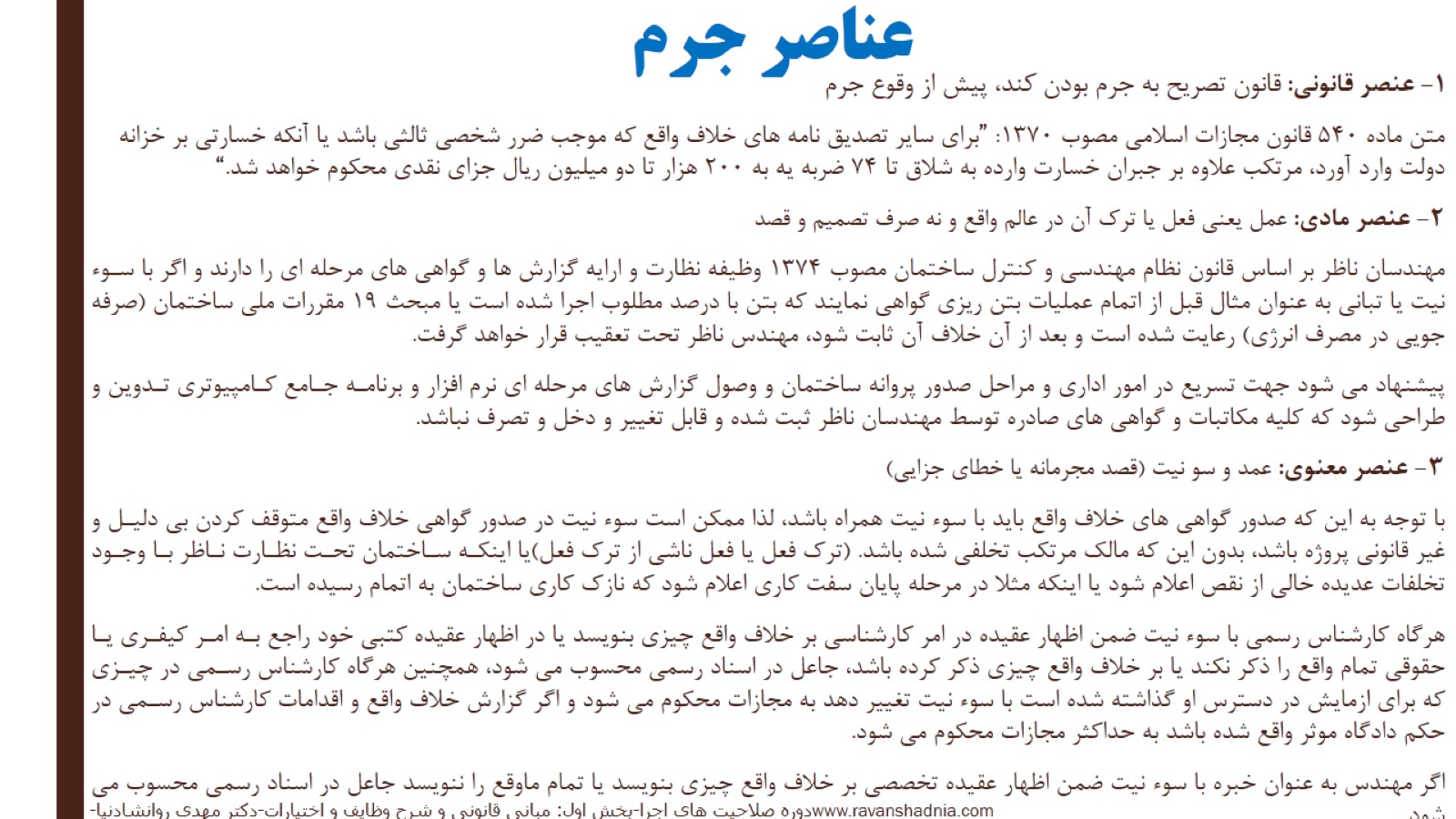 عناصر جرم
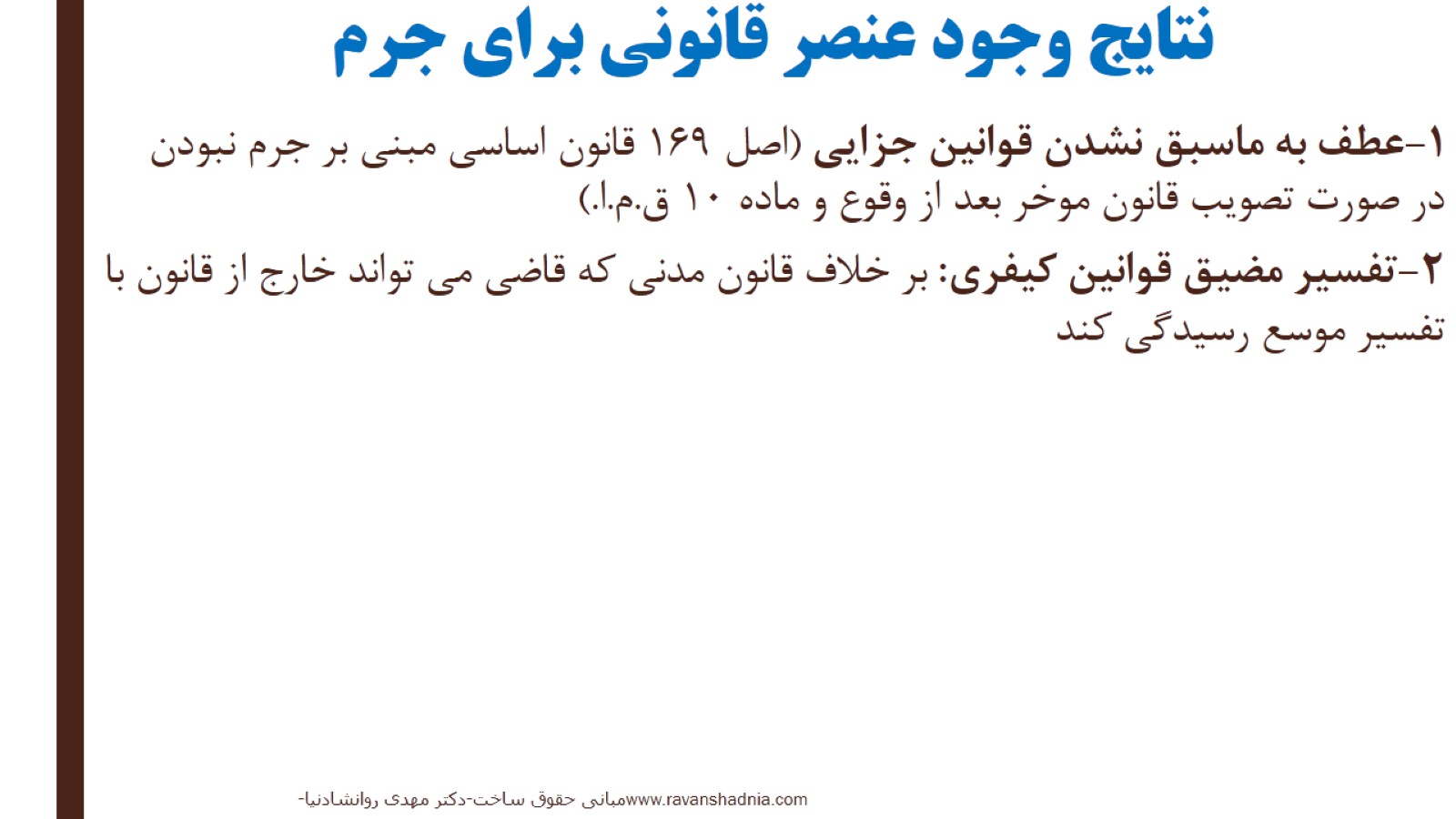 نتایج وجود عنصر قانونی برای جرم
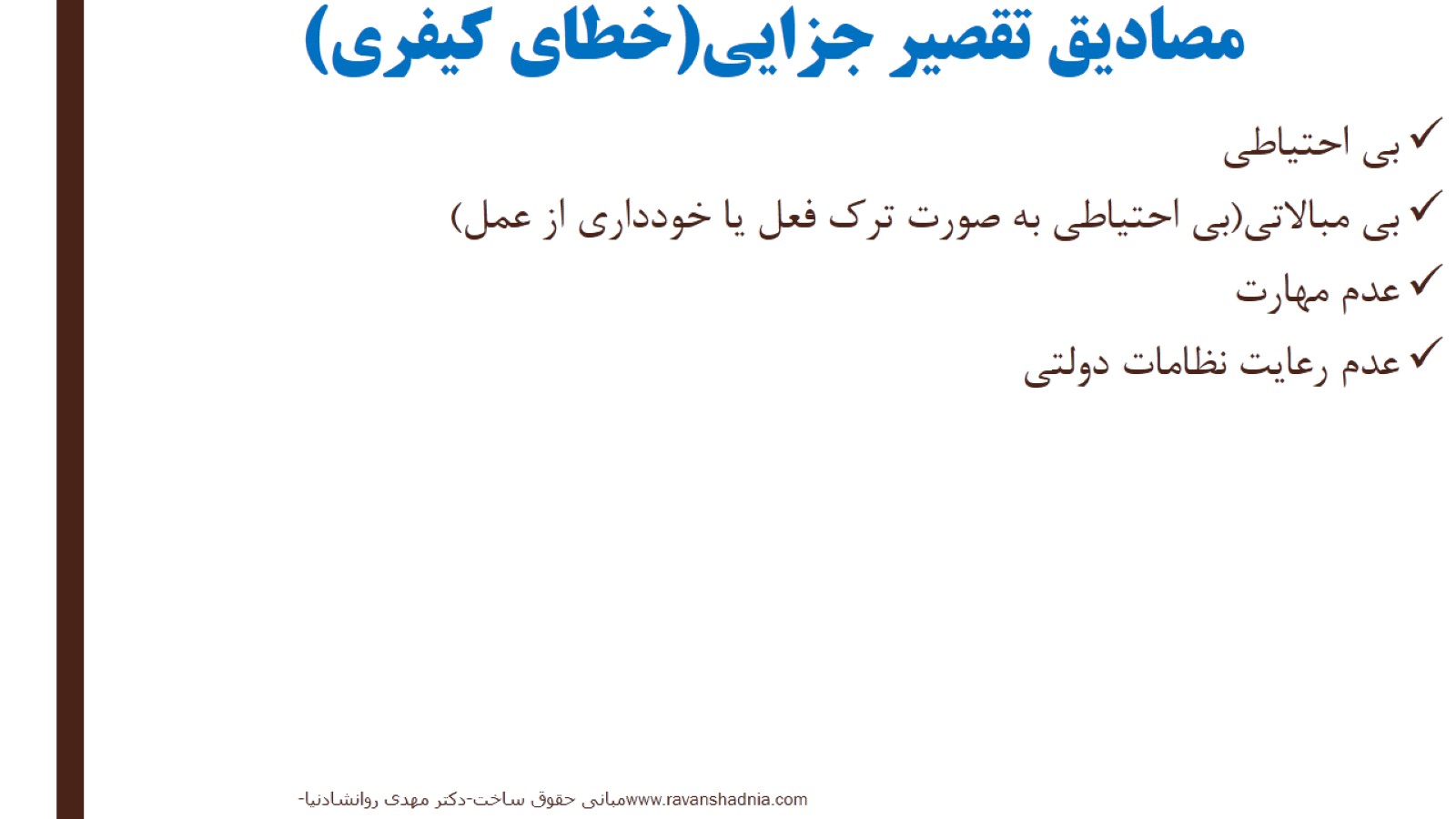 مصادیق تقصیر جزایی(خطای کیفری)
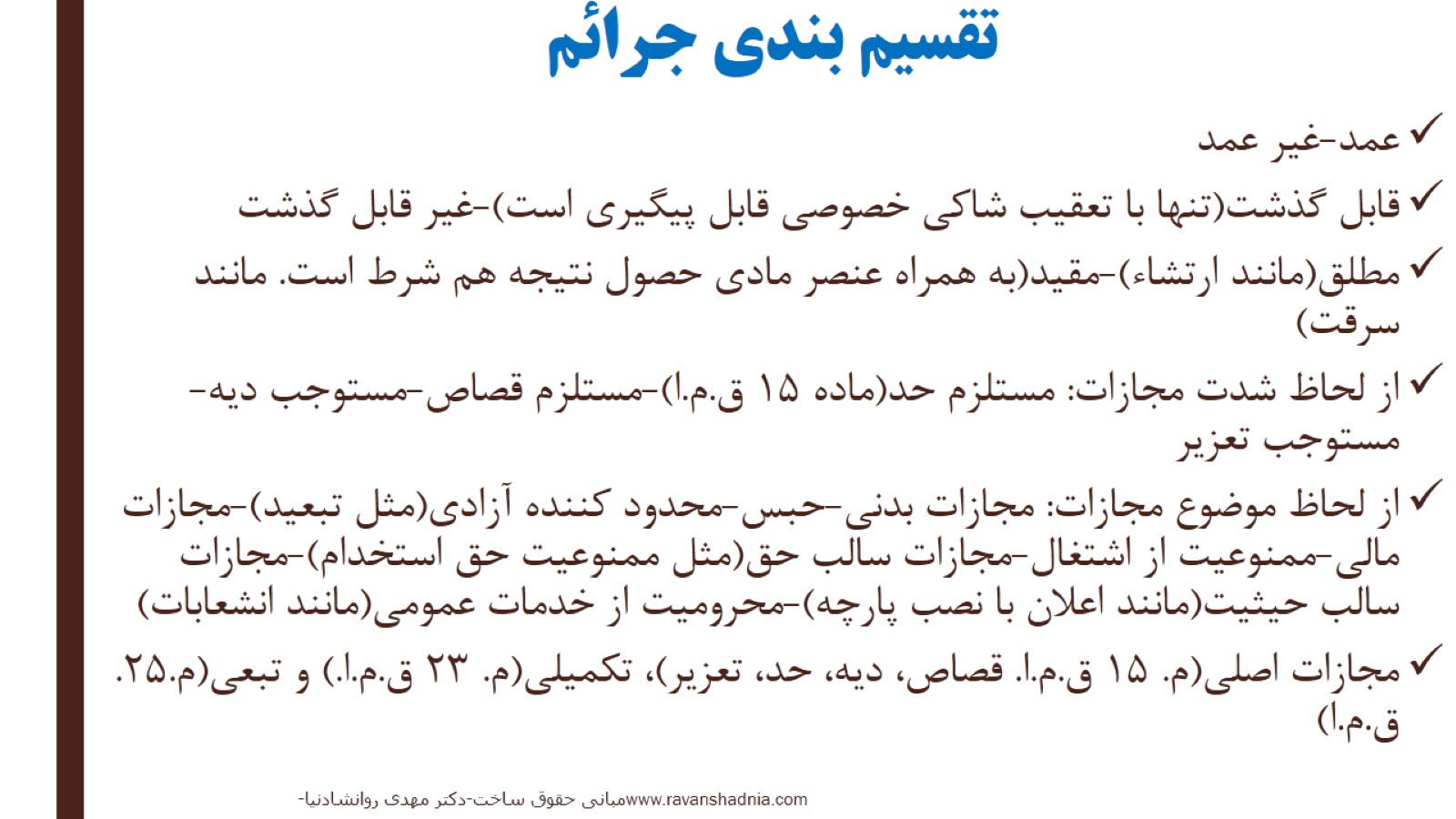 تقسیم بندی جرائم
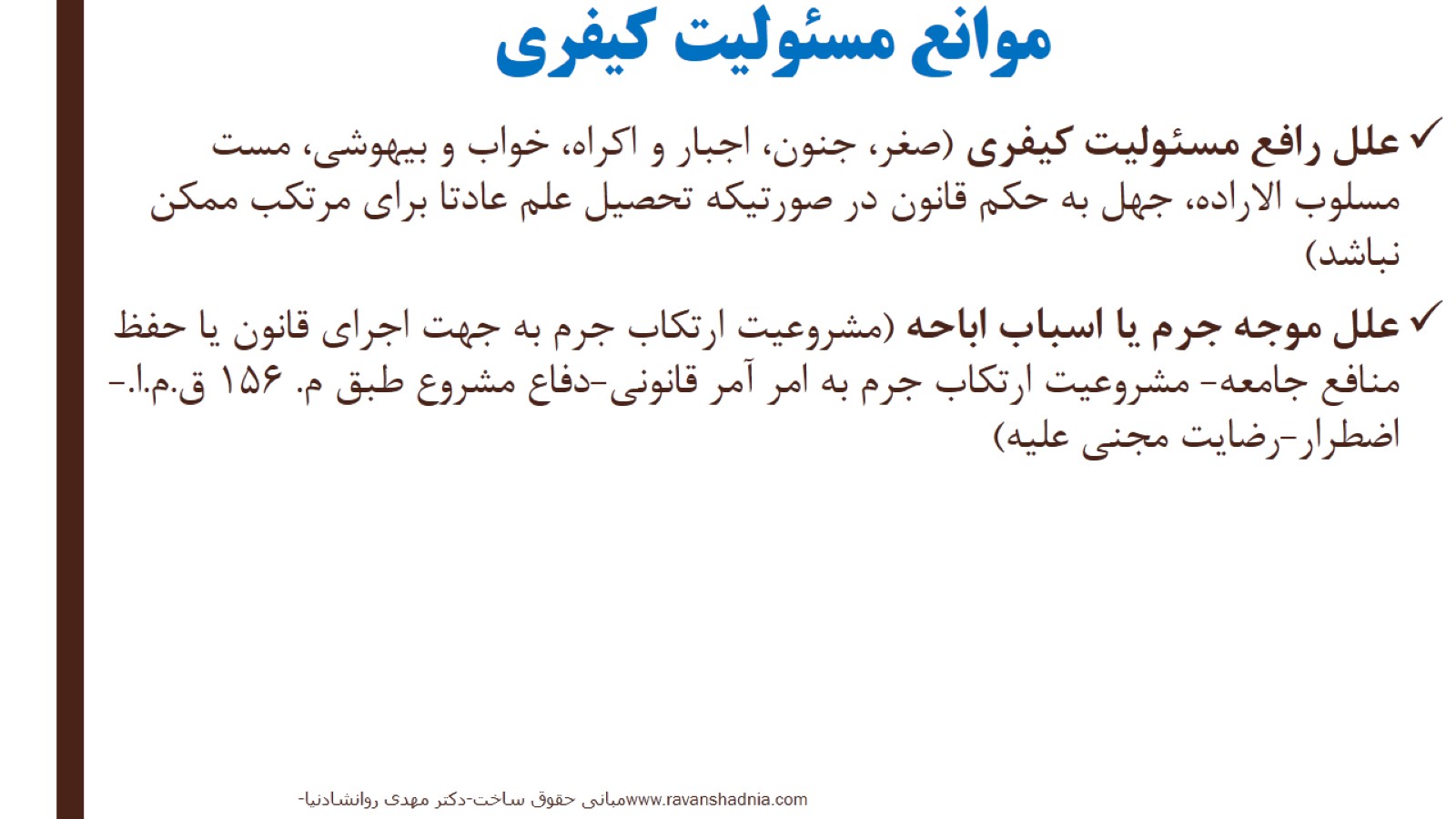 موانع مسئولیت کیفری
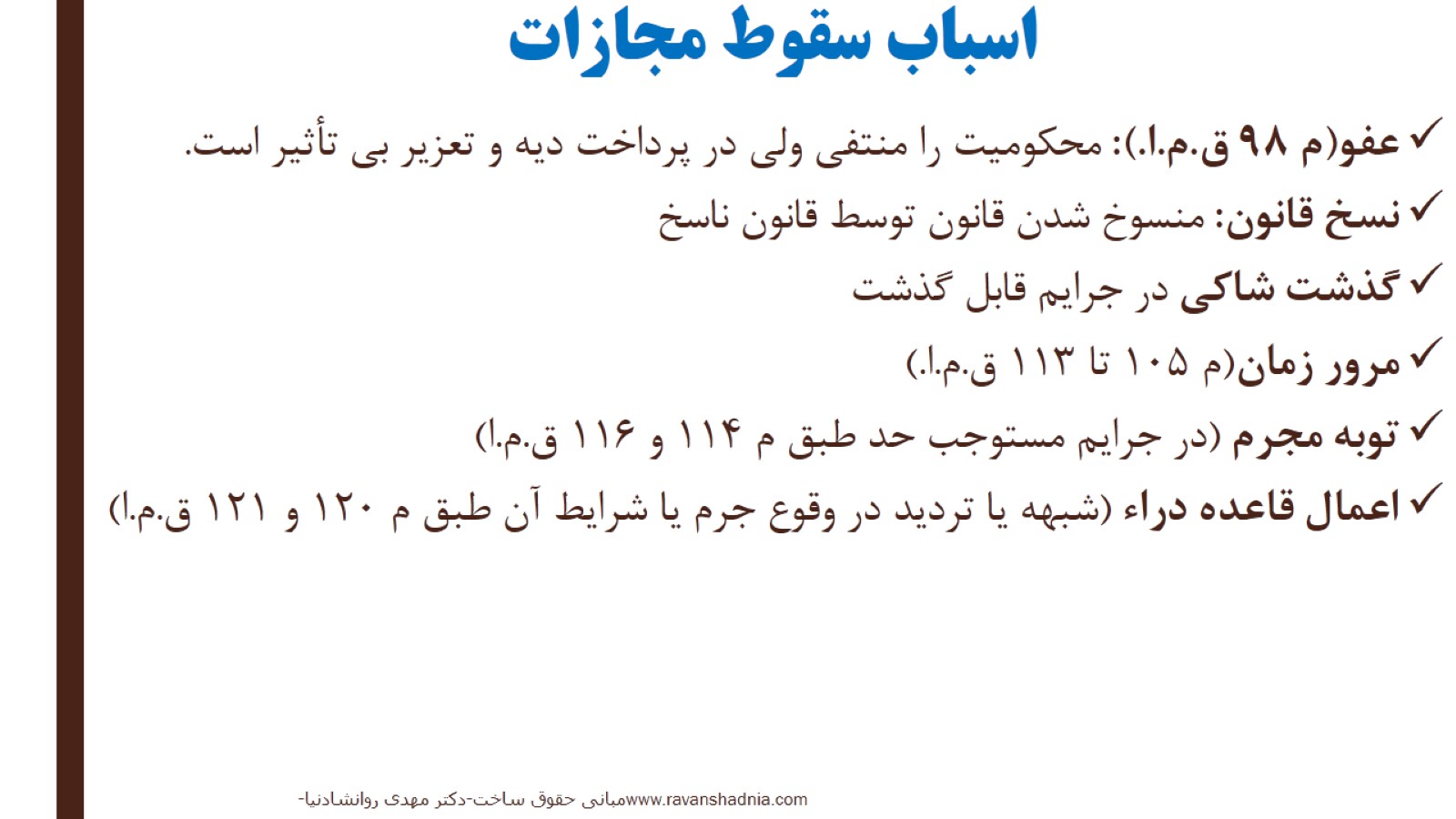 اسباب سقوط مجازات
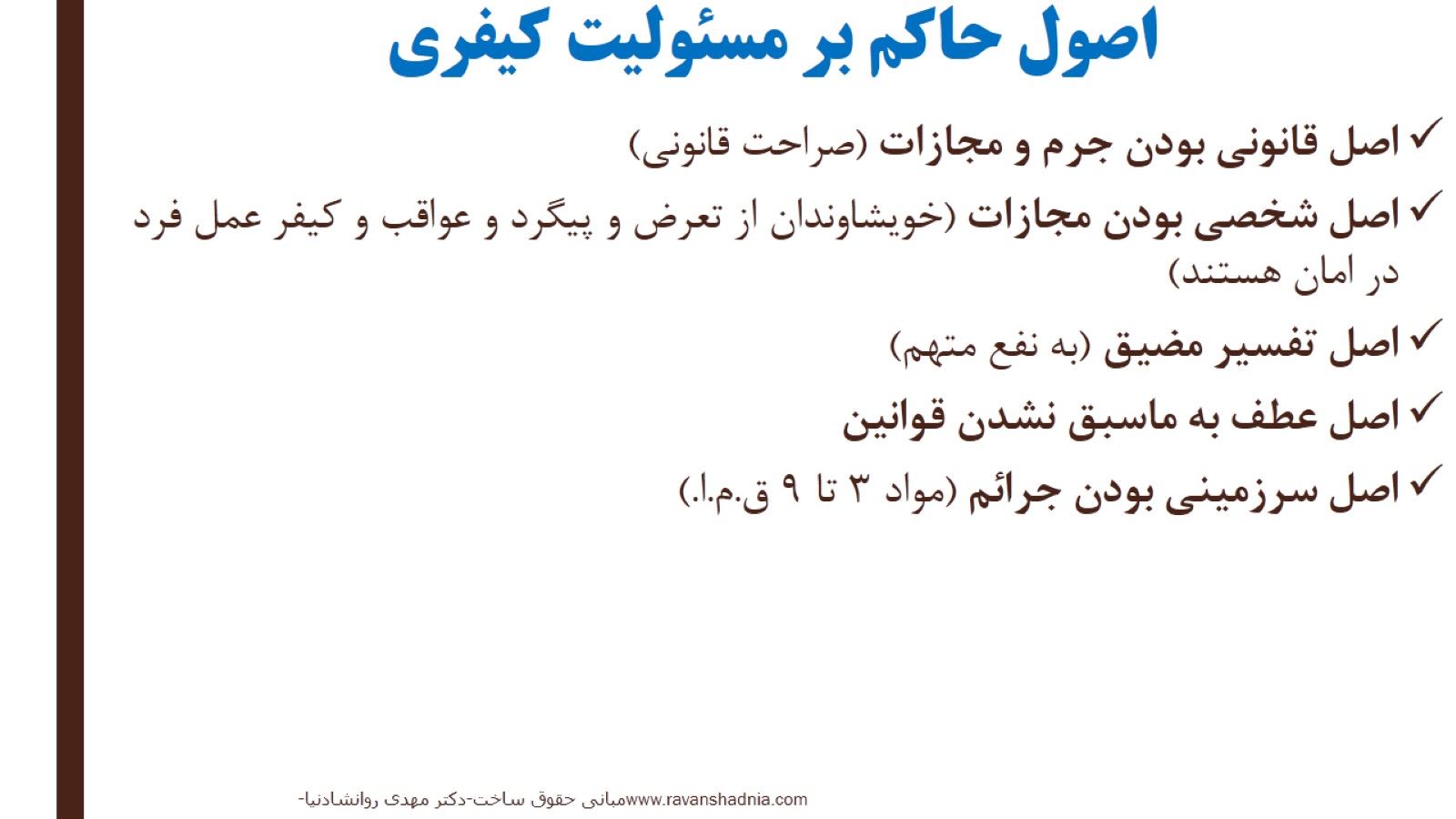 اصول حاکم بر مسئولیت کیفری
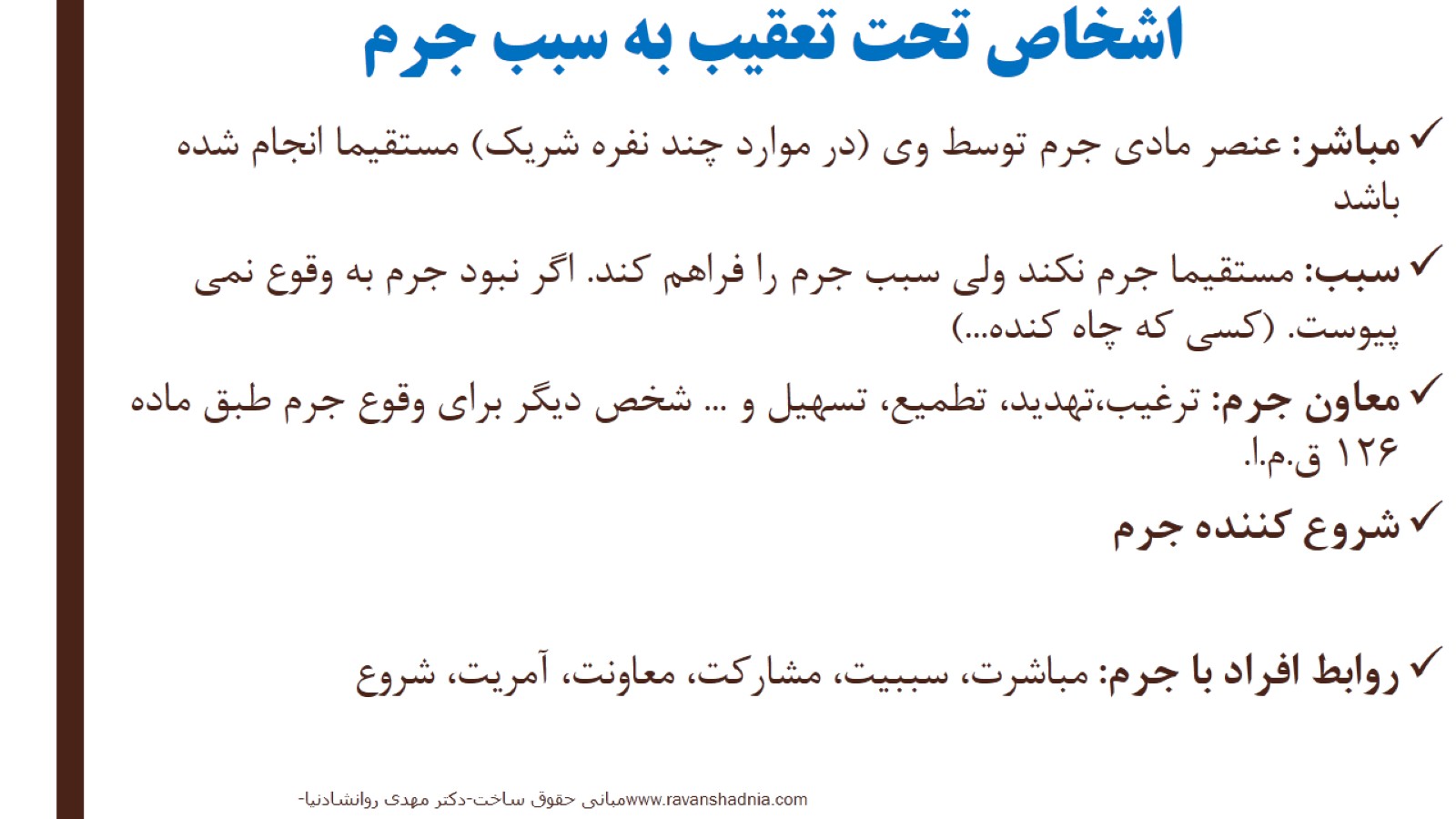 اشخاص تحت تعقیب به سبب جرم
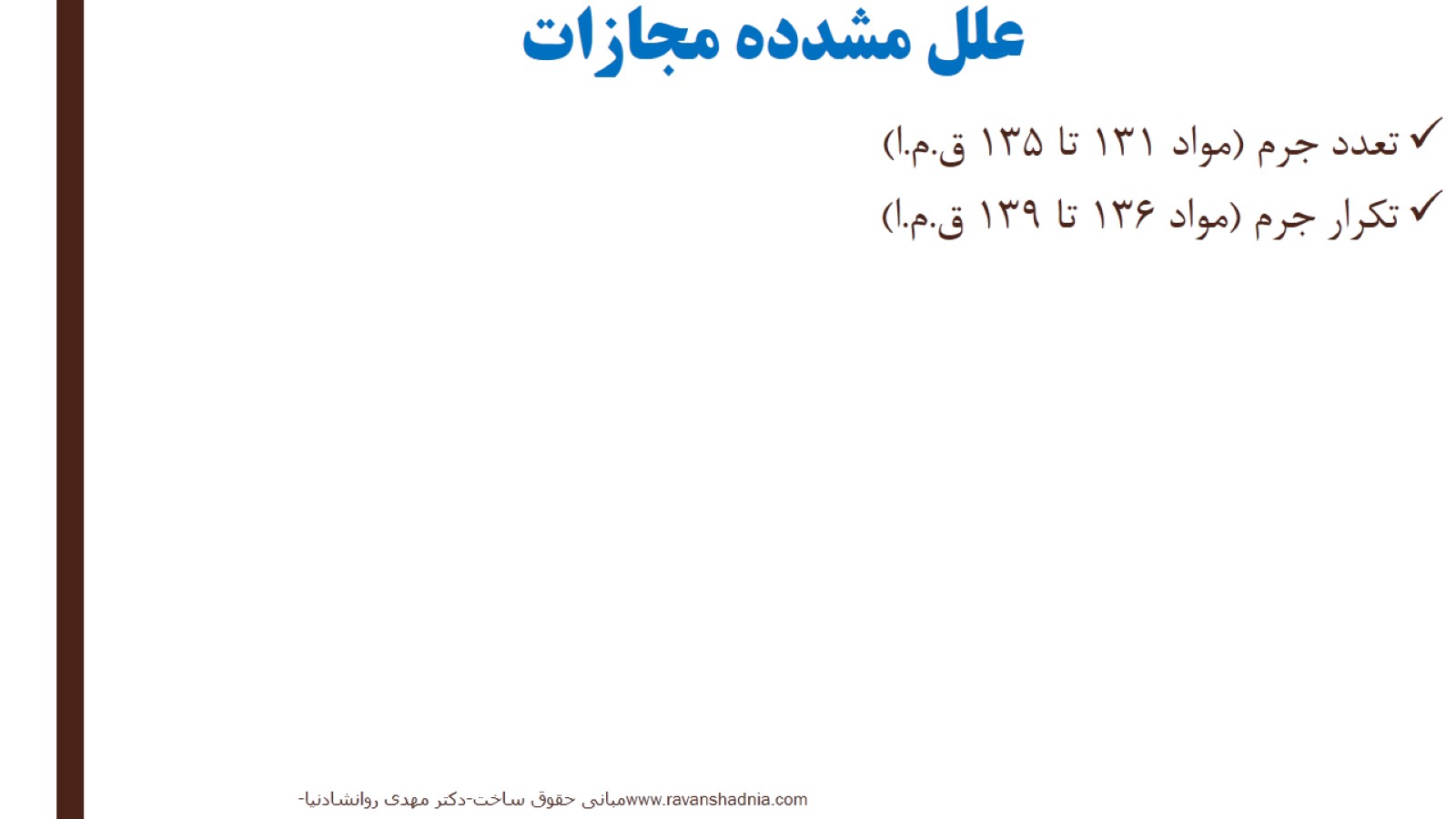 علل مشدده مجازات
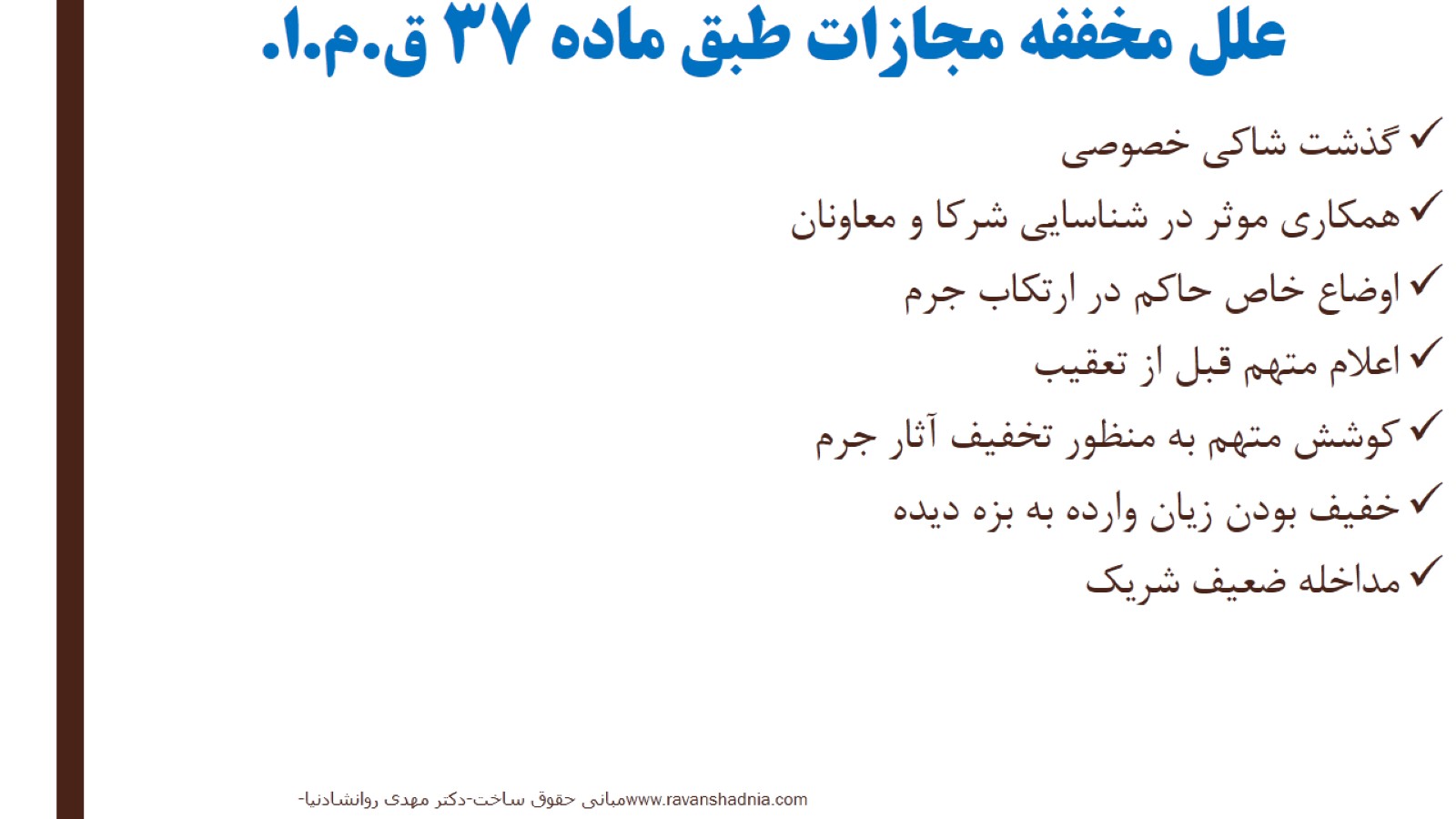 علل مخففه مجازات طبق ماده 37 ق.م.ا.
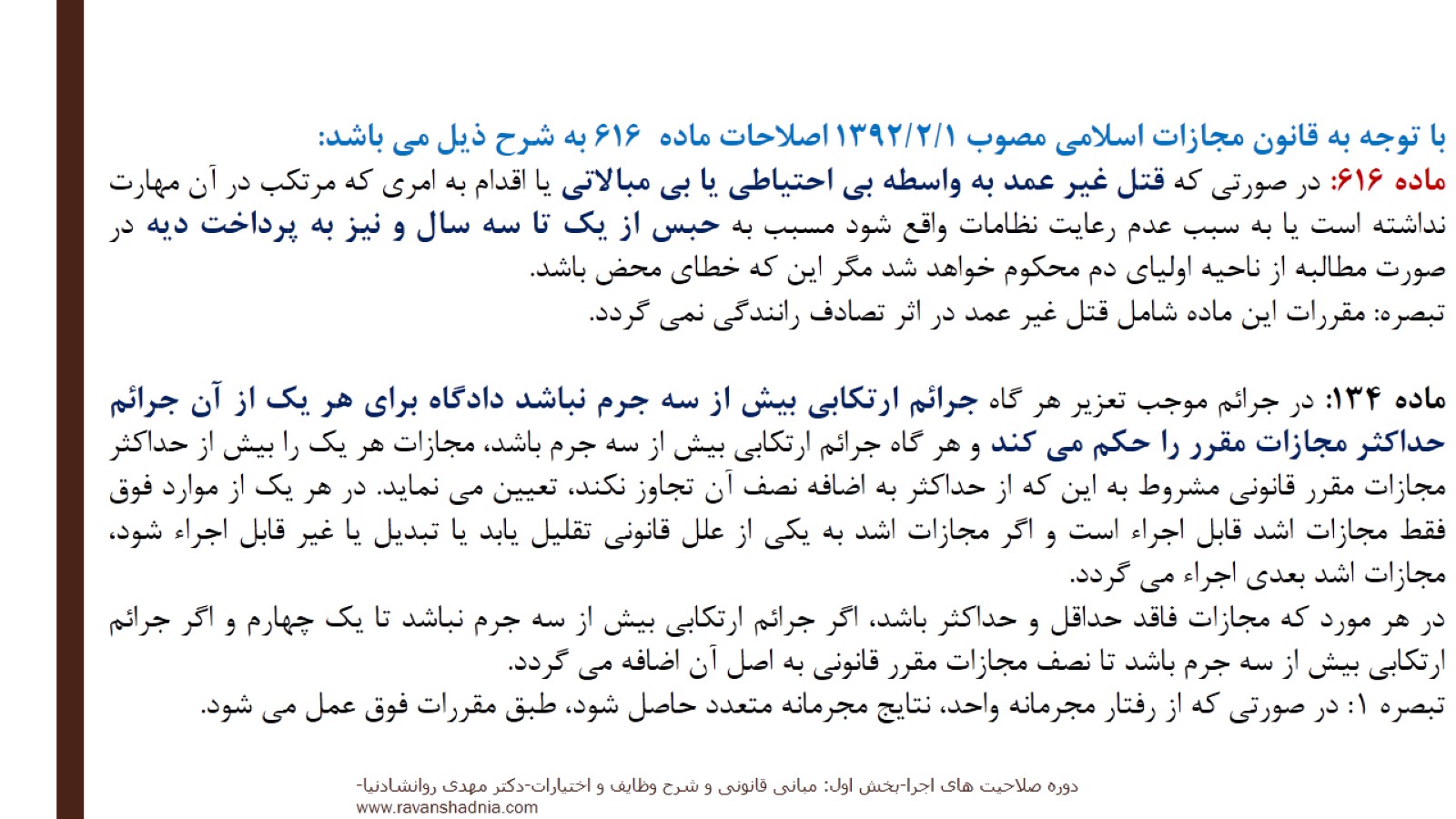 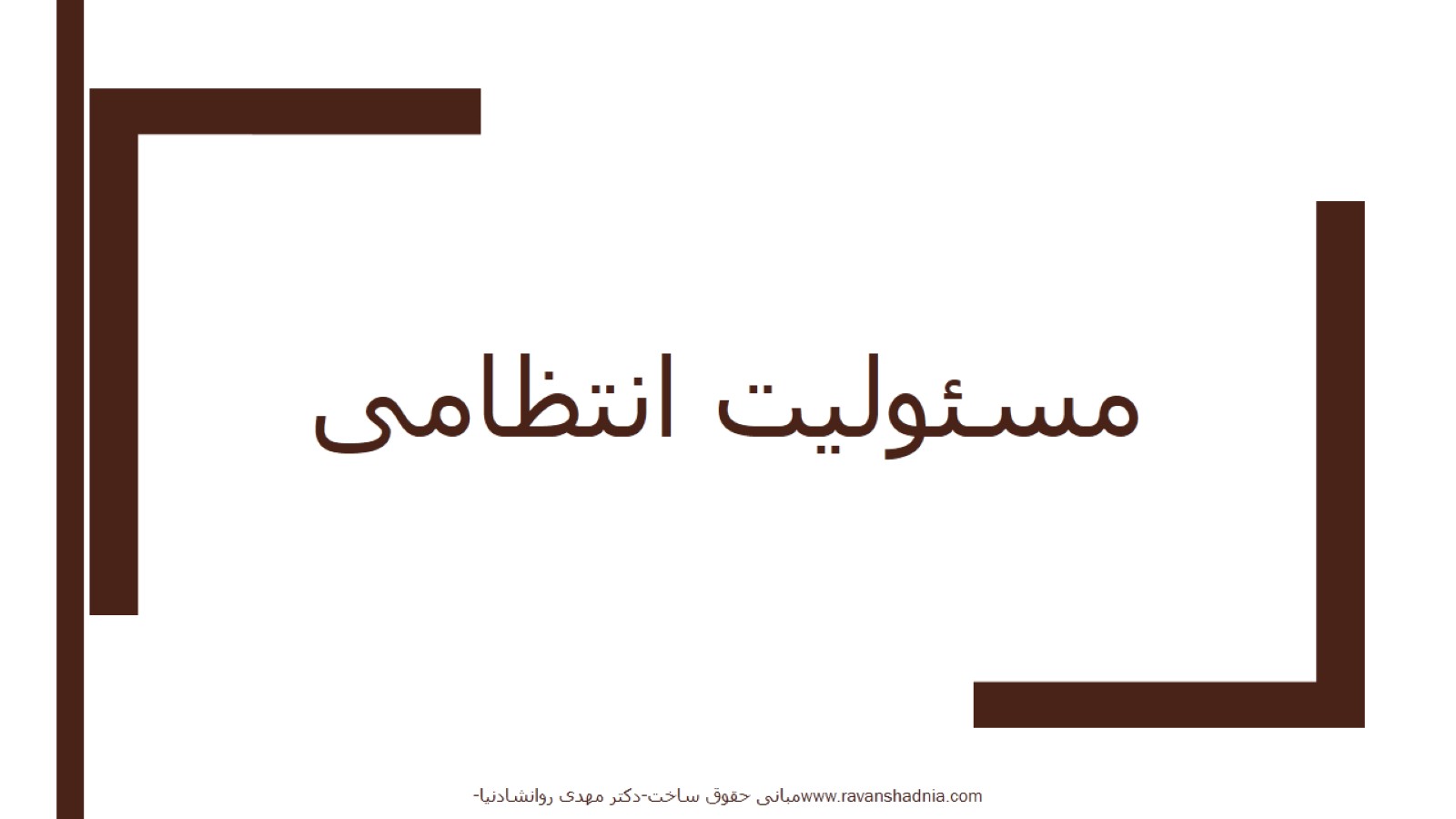 مسئولیت انتظامی
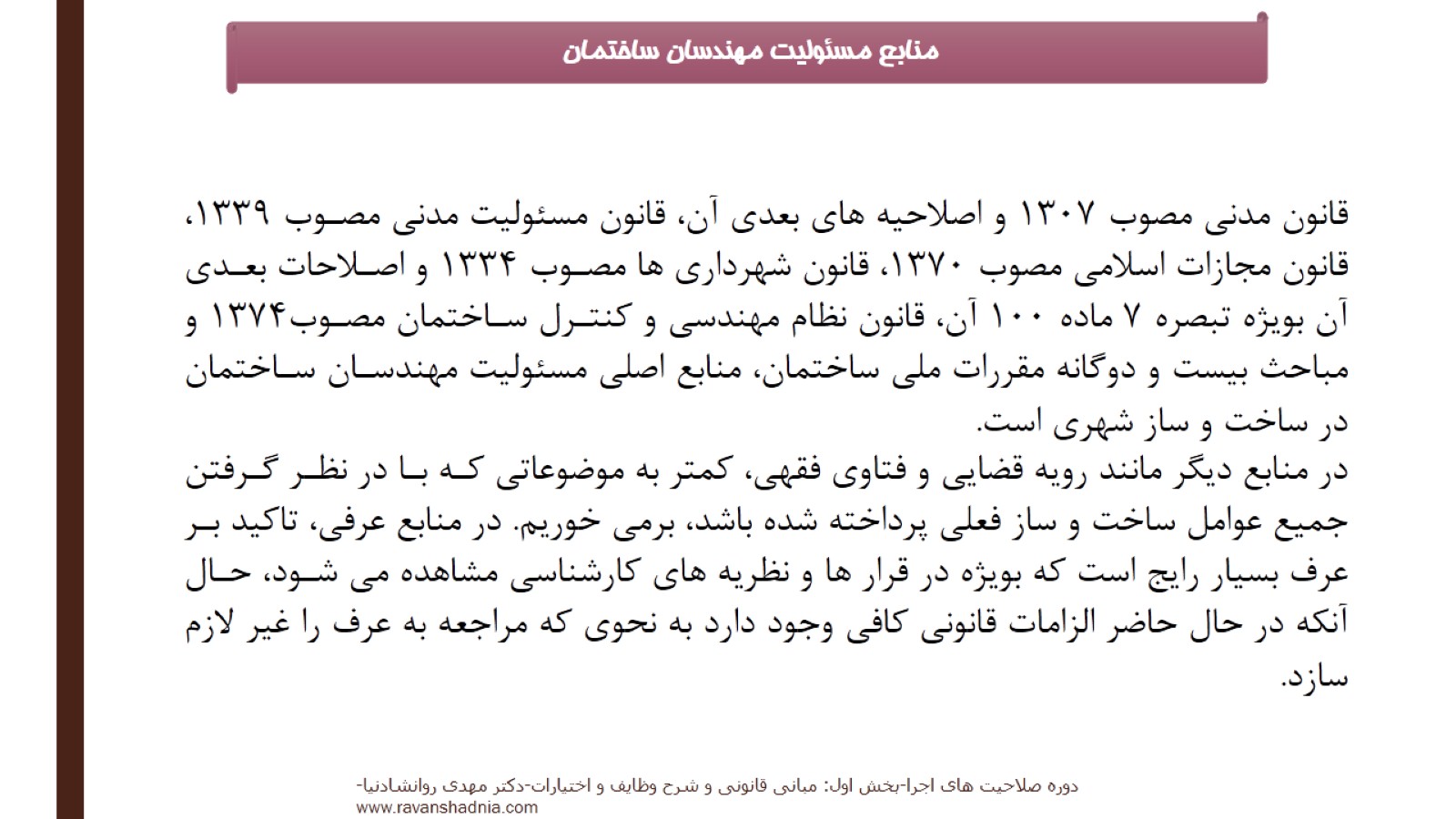 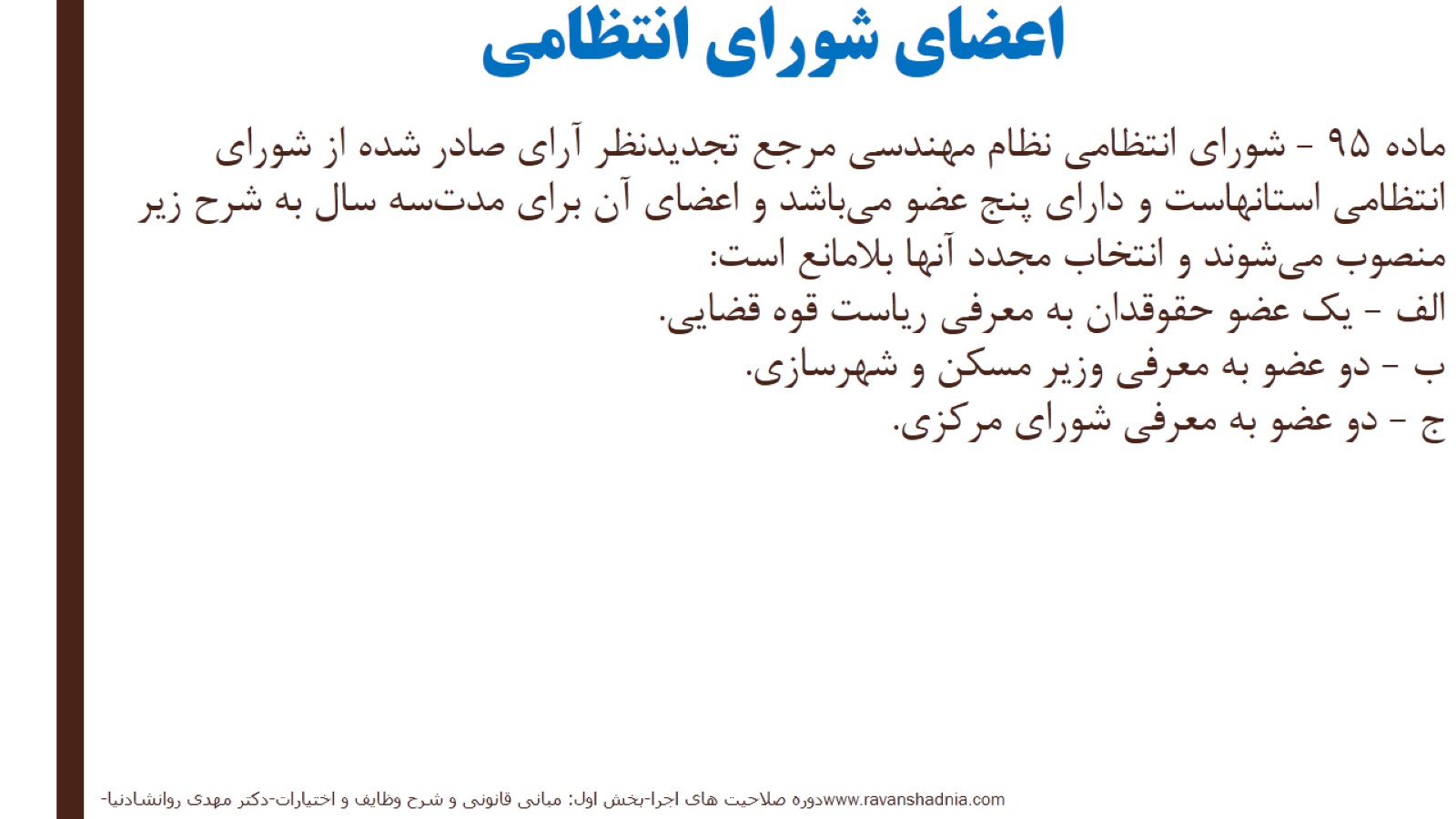 اعضای شورای انتظامی
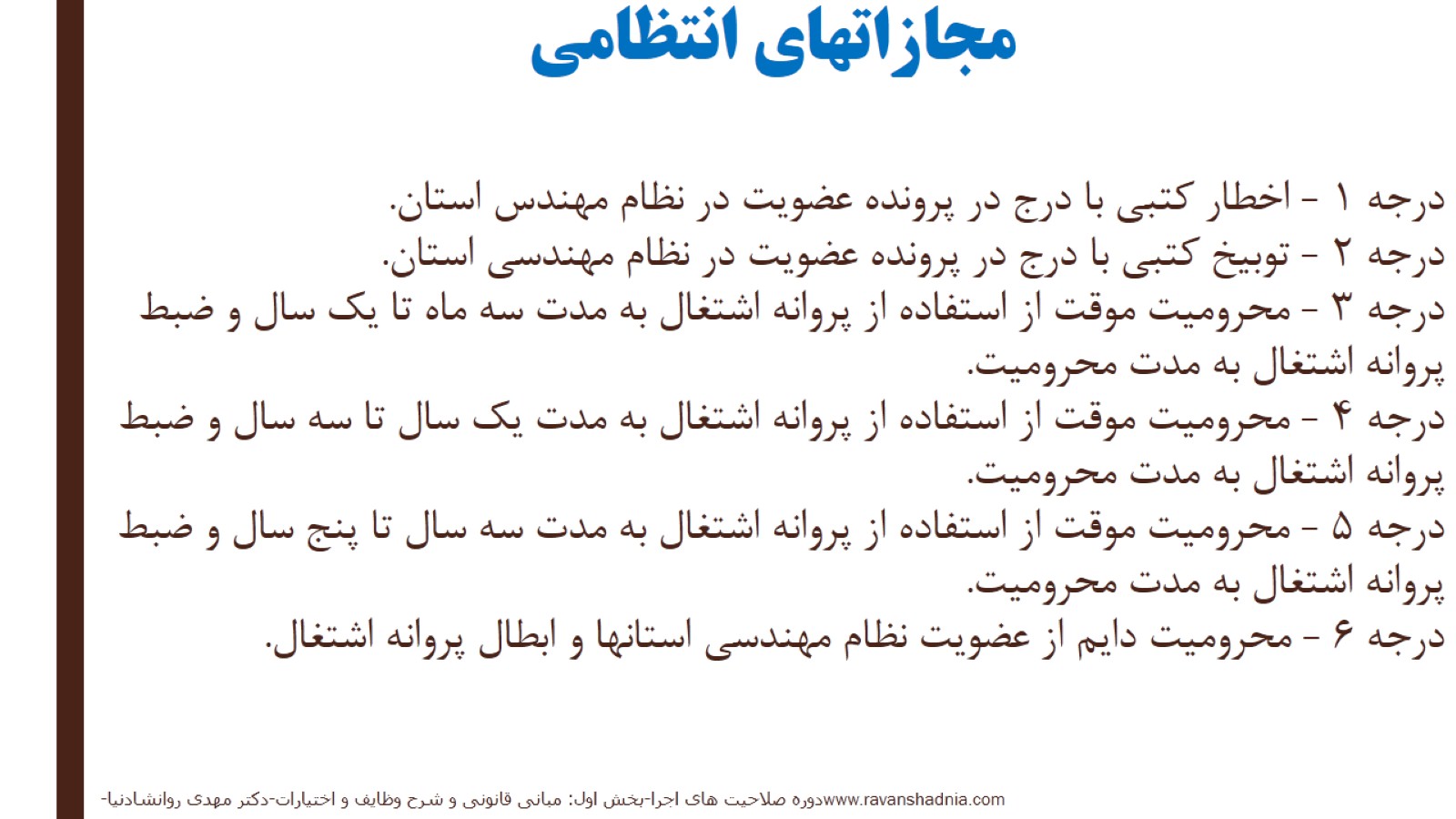 مجازاتهای انتظامی
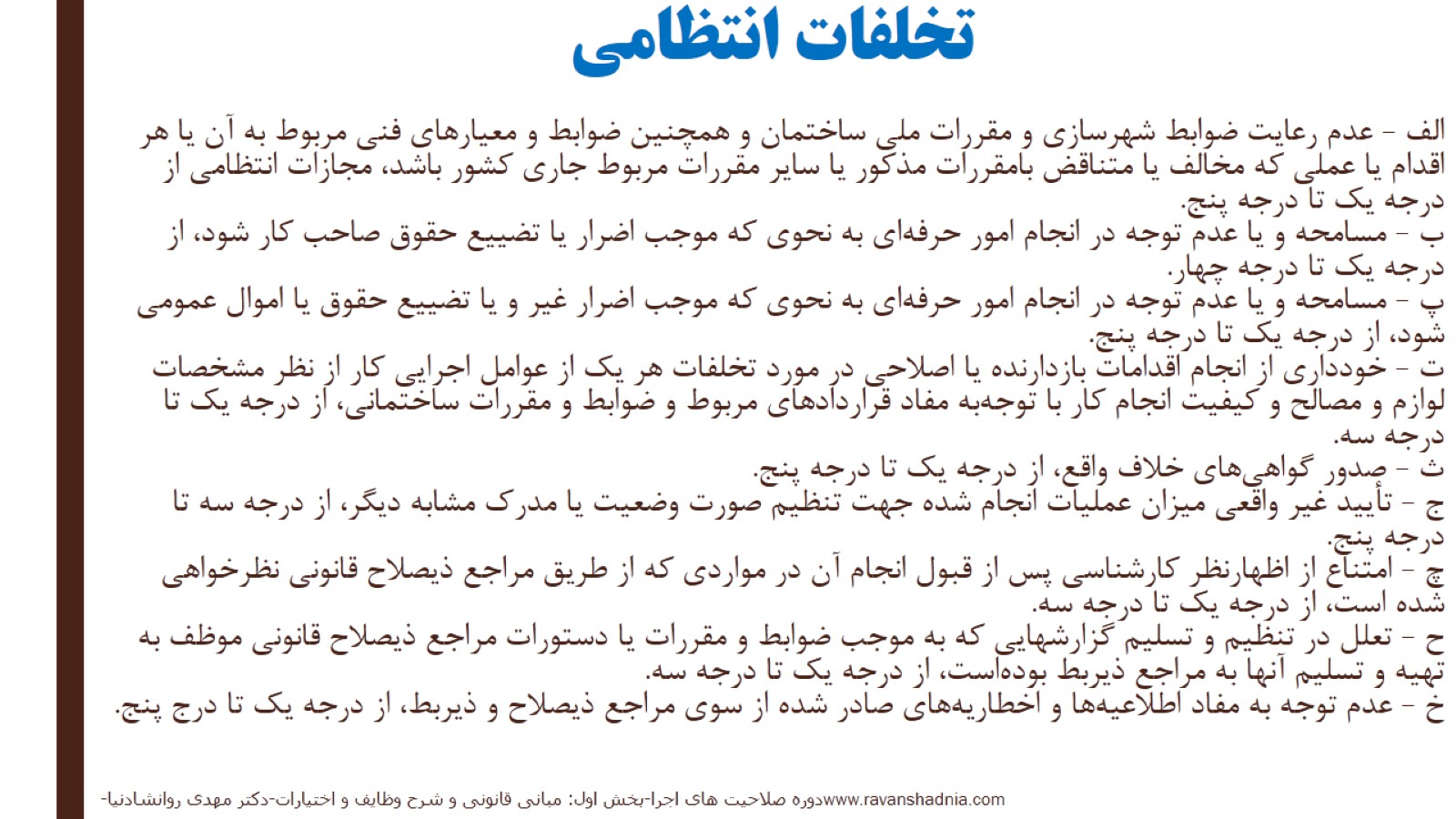 تخلفات انتظامی
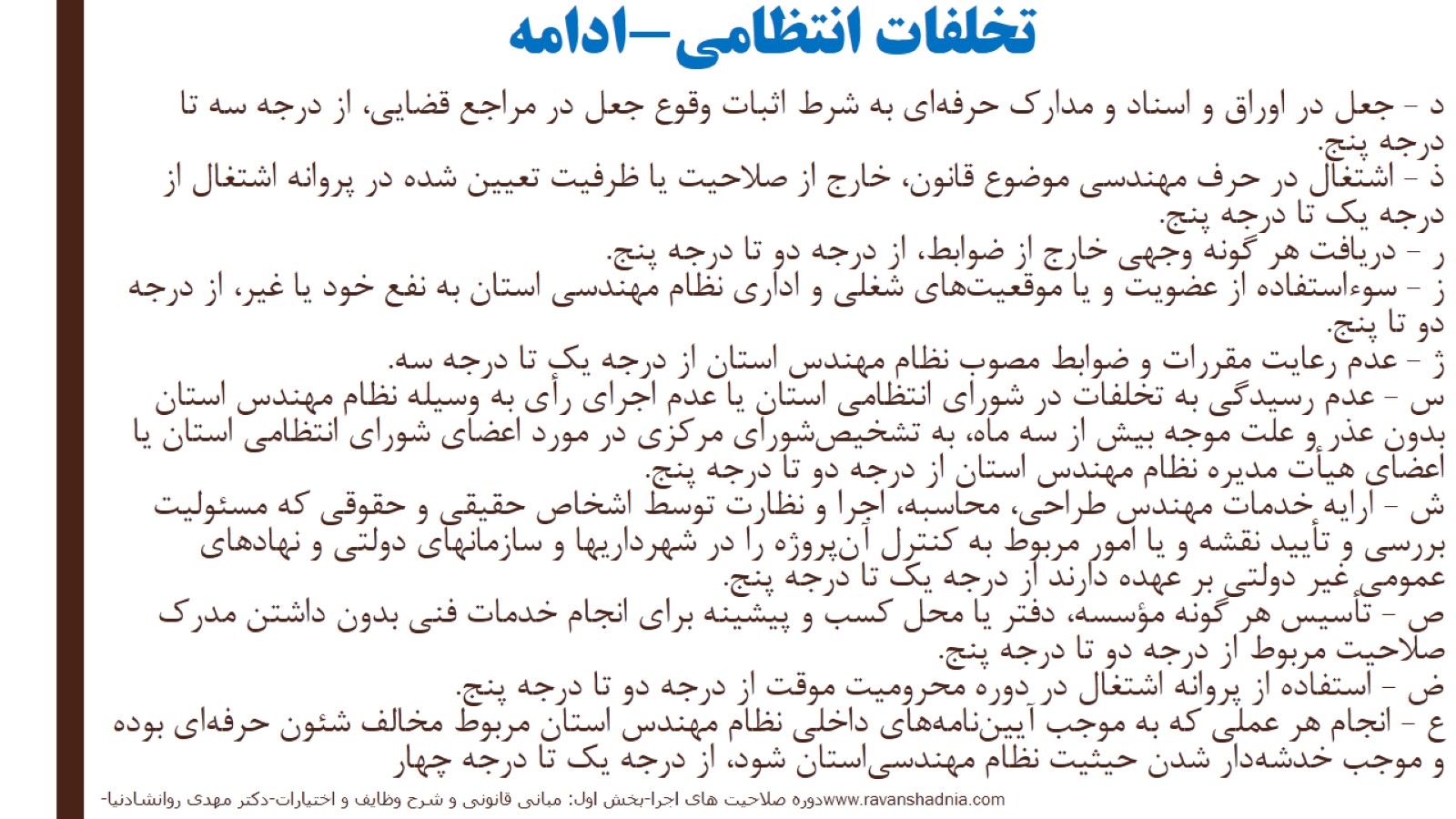 تخلفات انتظامی-ادامه
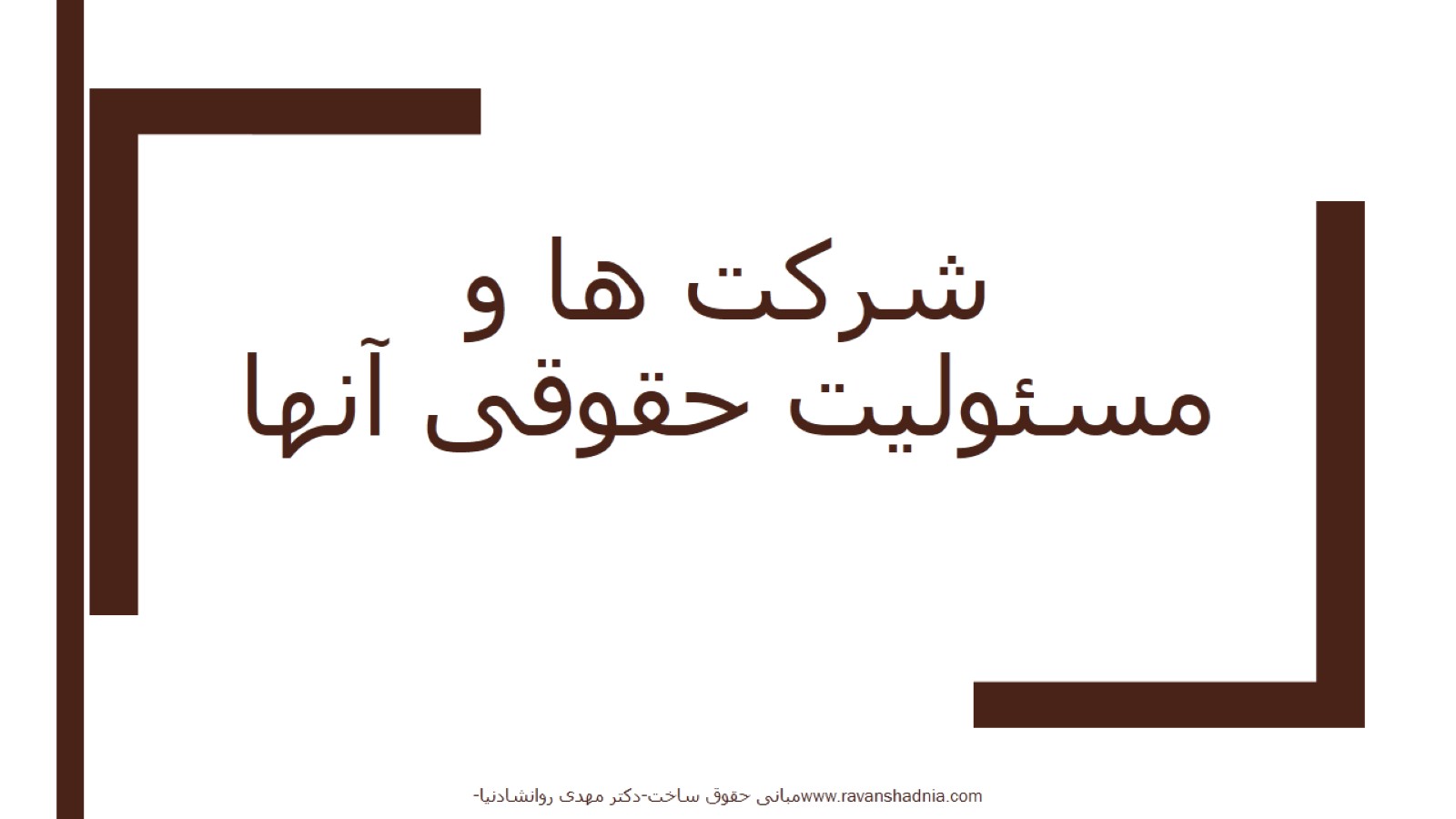 شرکت ها و مسئولیت حقوقی آنها
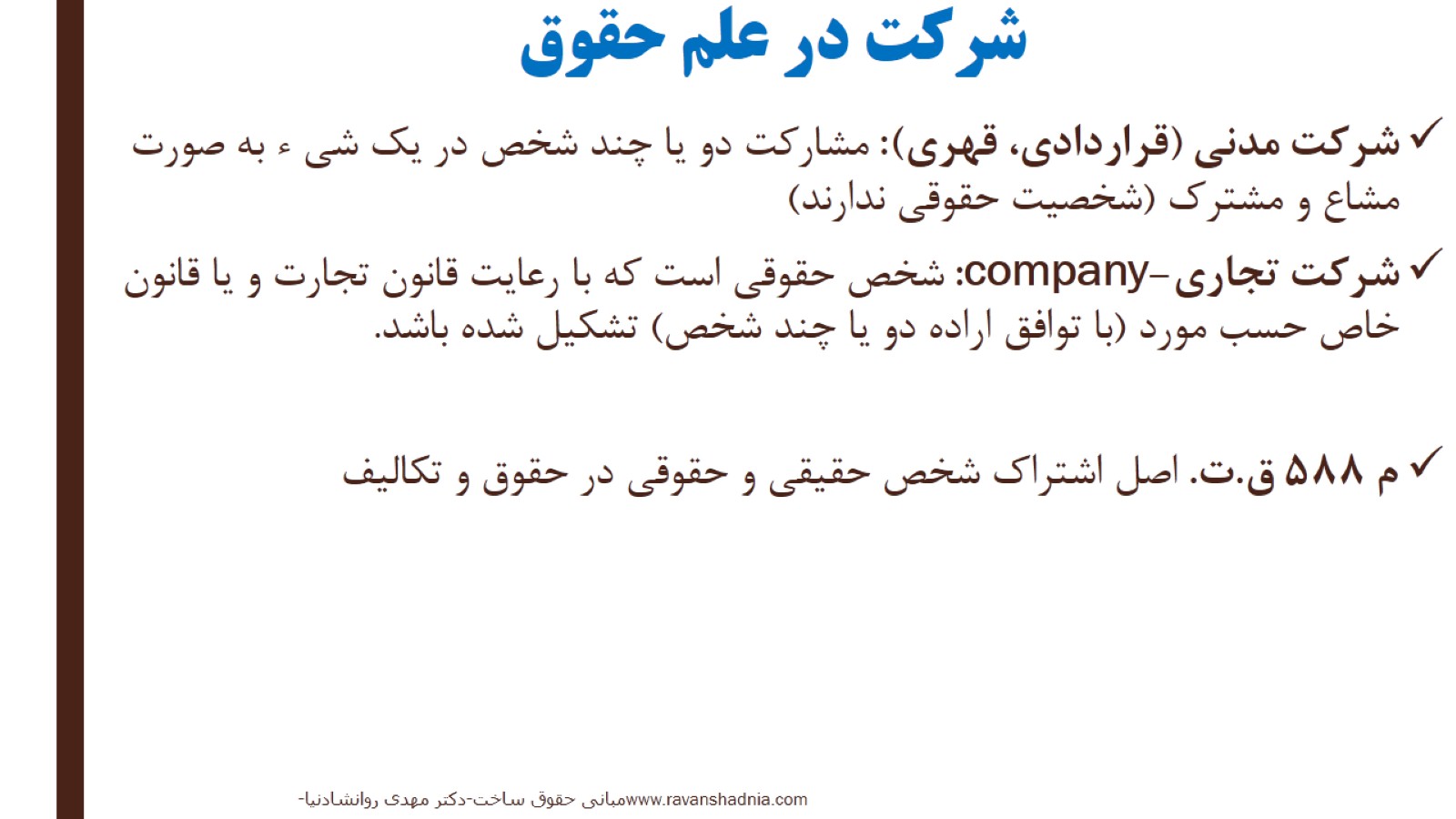 شرکت در علم حقوق
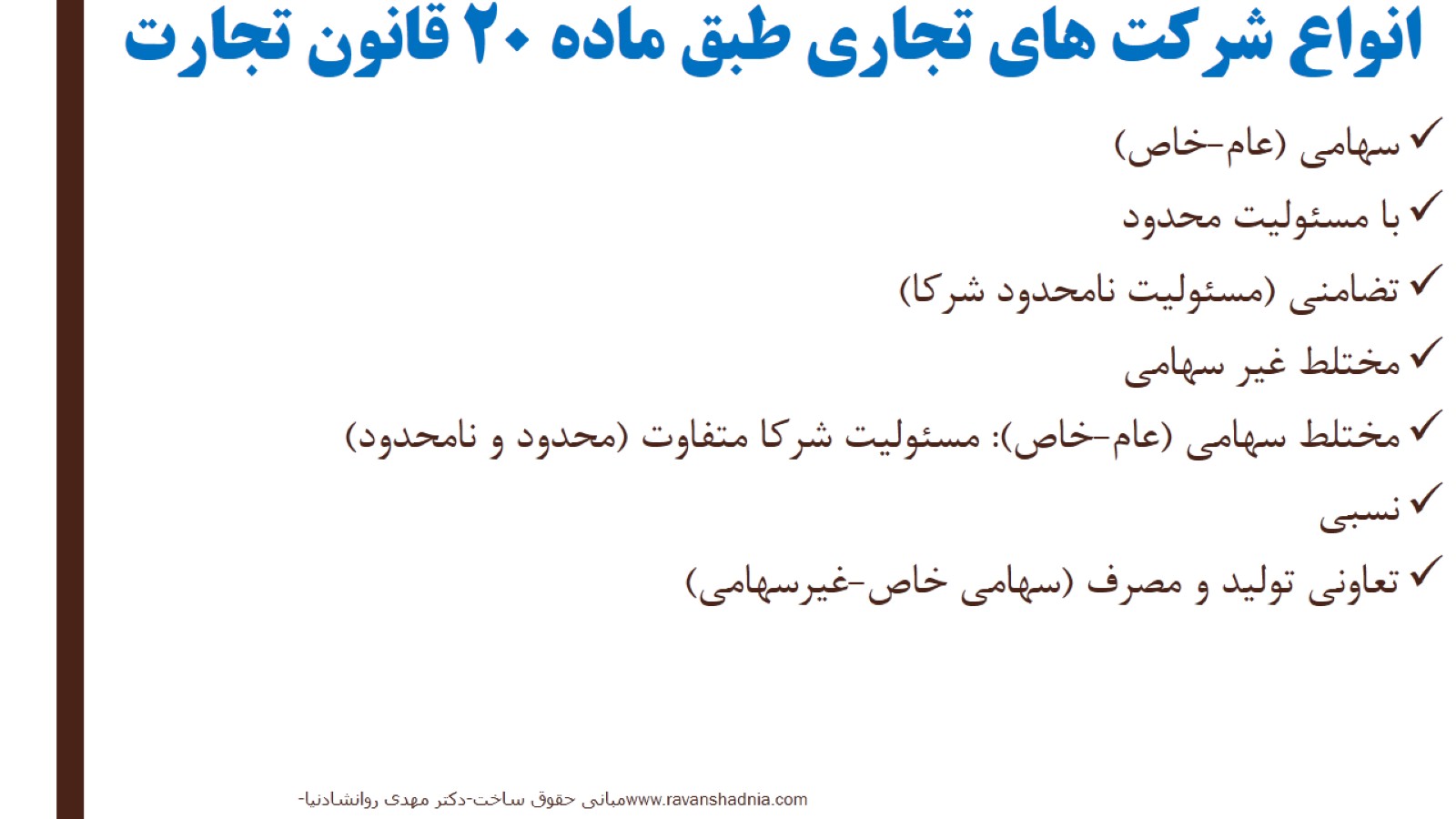 انواع شرکت های تجاری طبق ماده 20 قانون تجارت
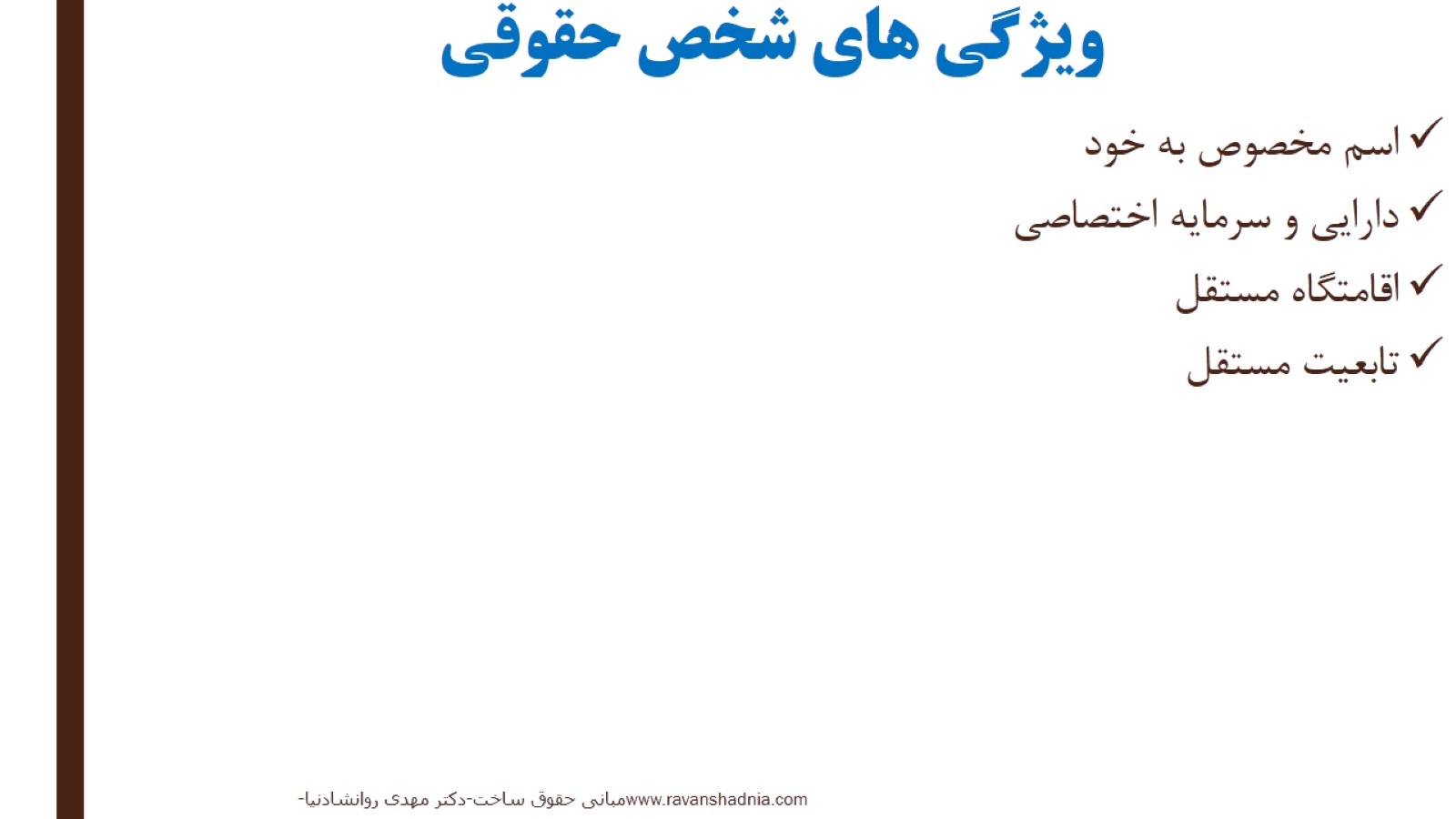 ویژگی های شخص حقوقی
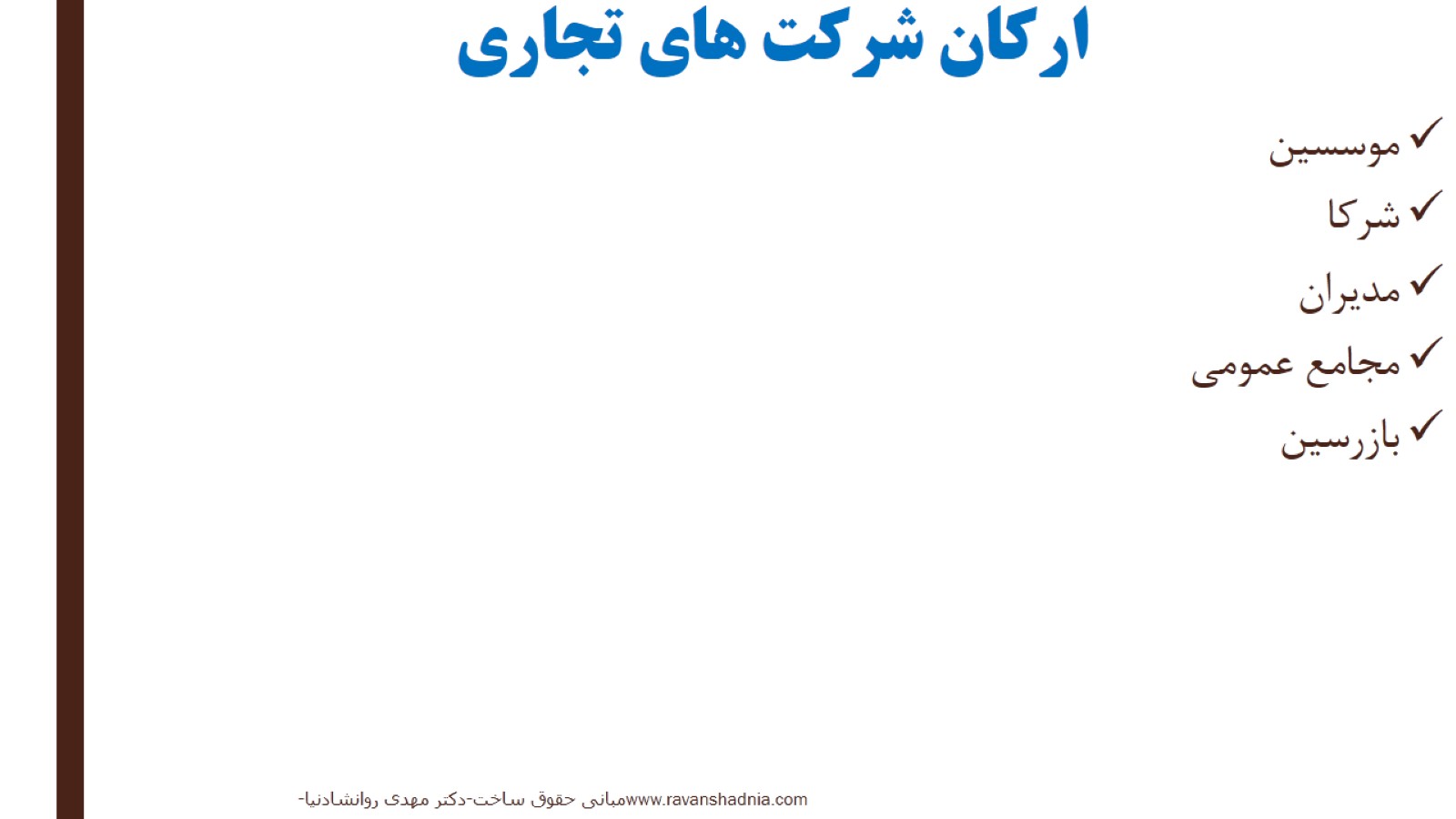 ارکان شرکت های تجاری
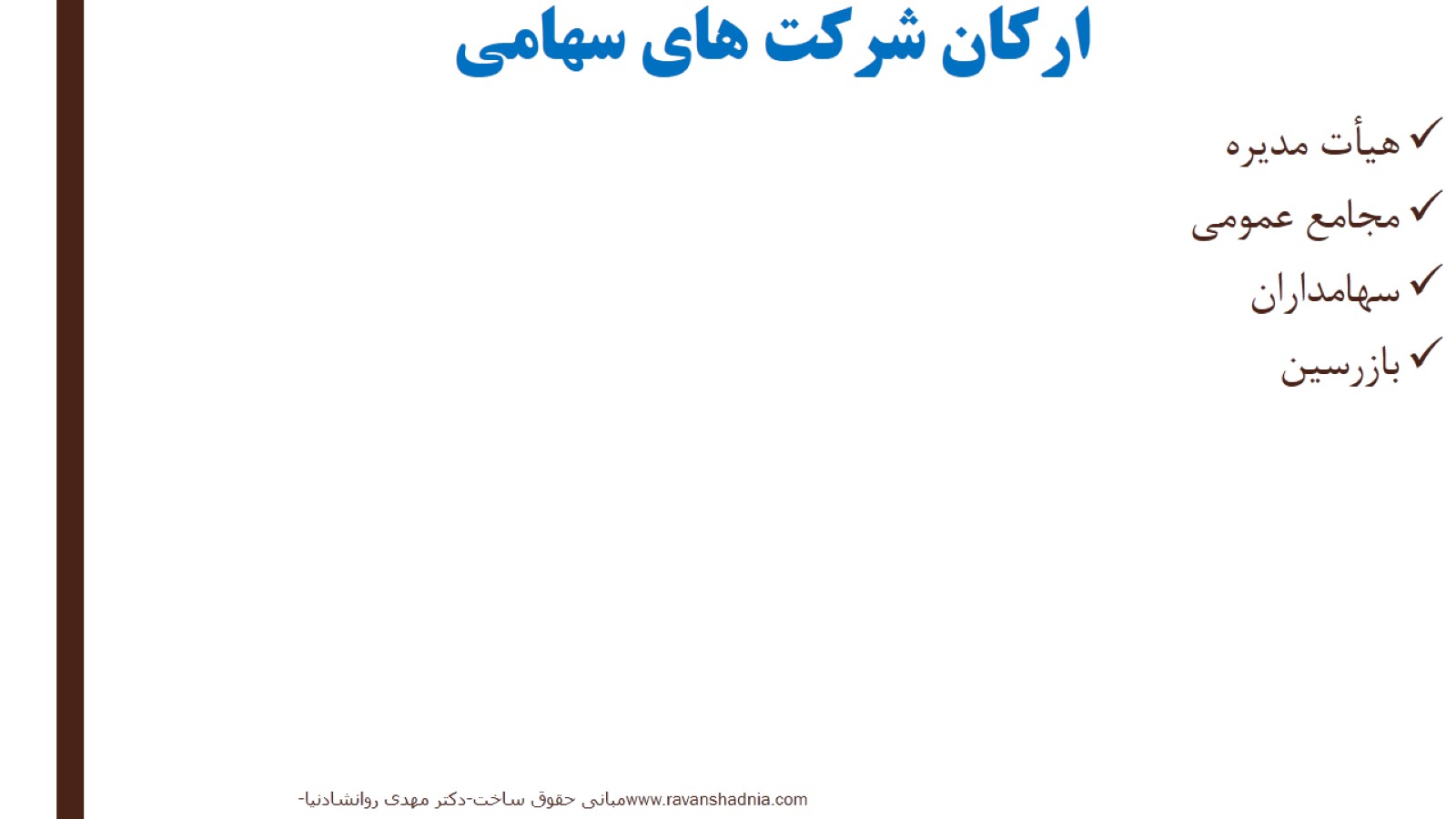 ارکان شرکت های سهامی
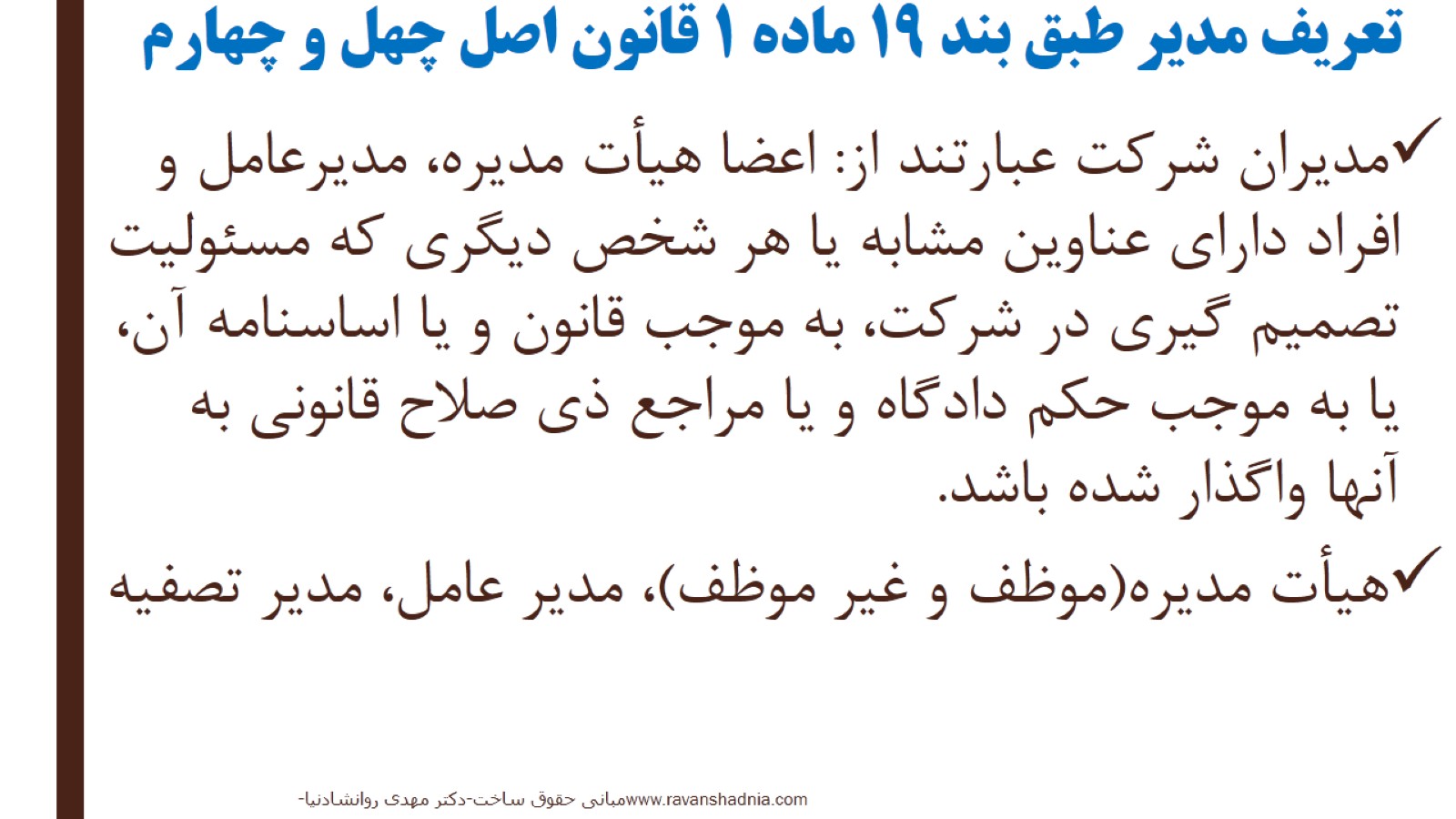 تعریف مدیر طبق بند 19 ماده 1 قانون اصل چهل و چهارم
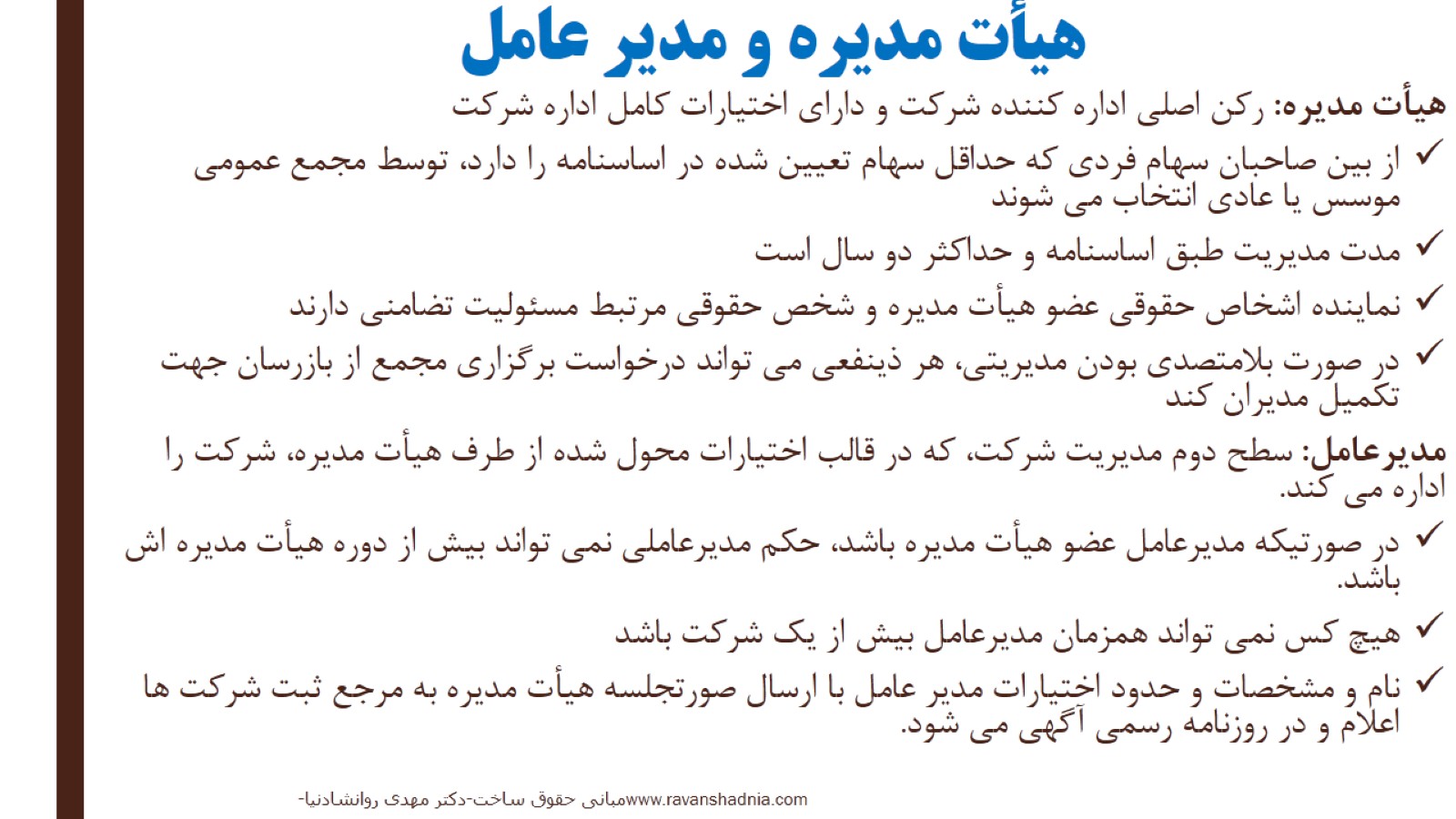 هیأت مدیره و مدیر عامل
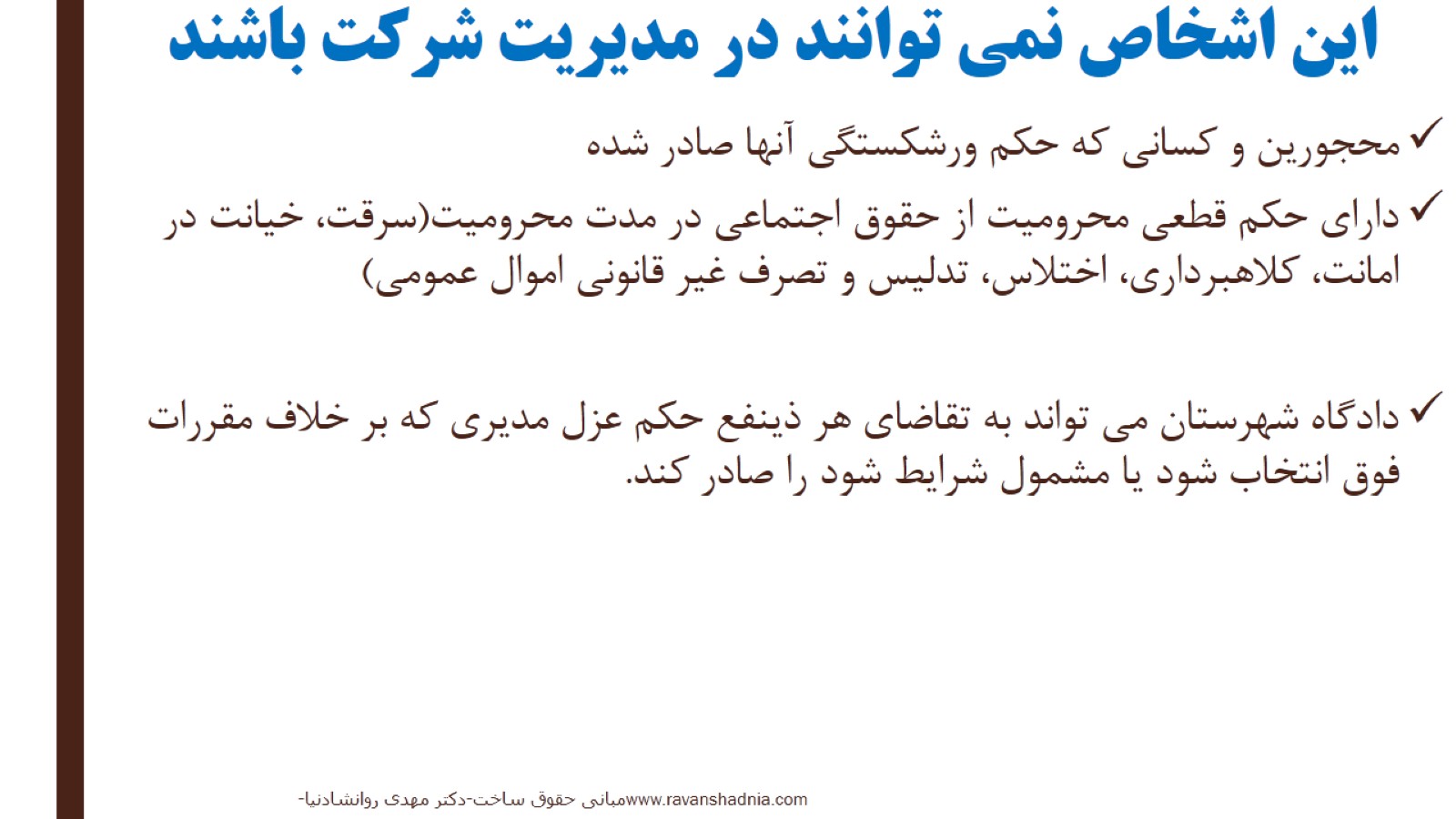 این اشخاص نمی توانند در مدیریت شرکت باشند
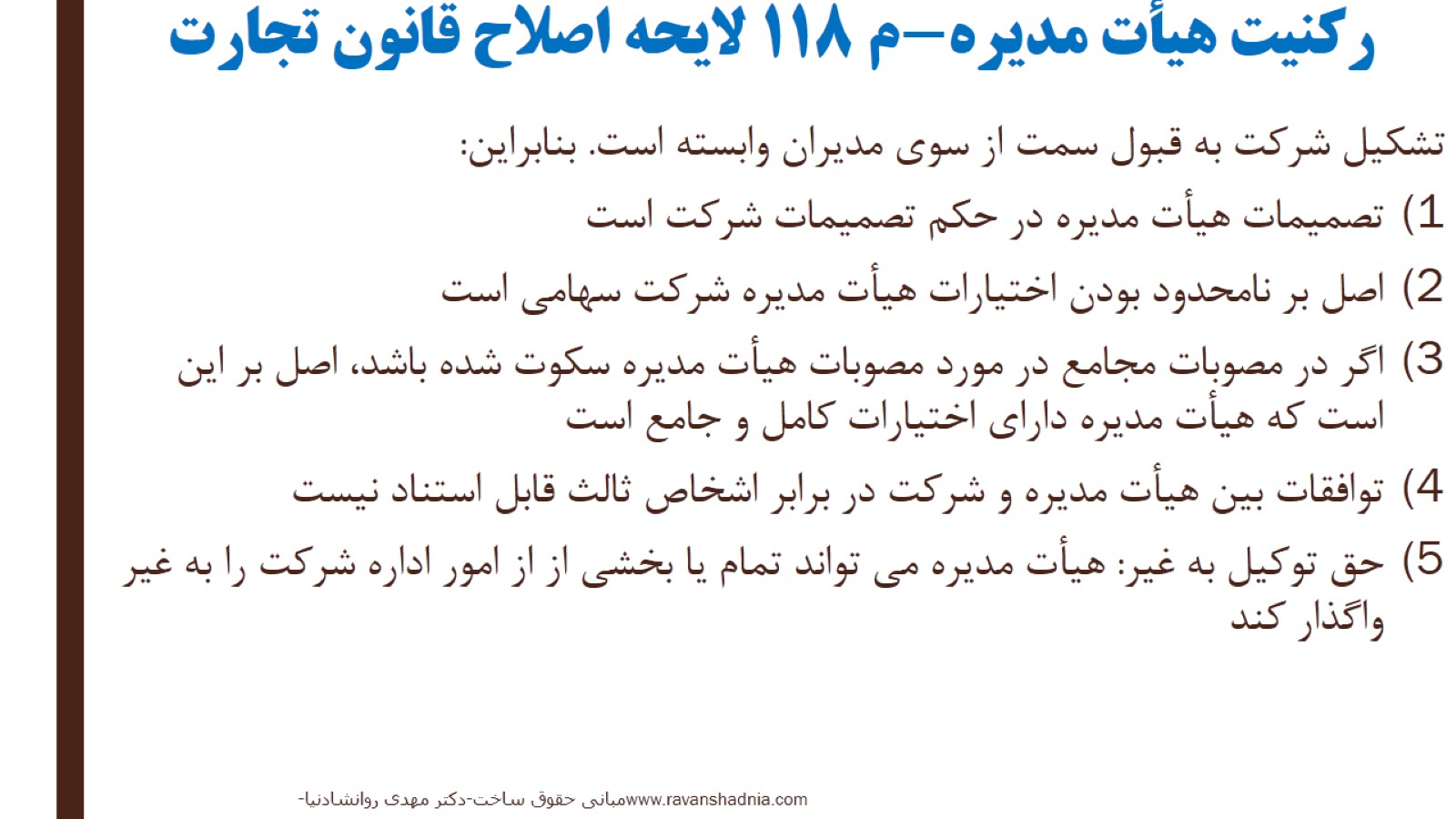 رکنیت هیأت مدیره-م 118 لایحه اصلاح قانون تجارت
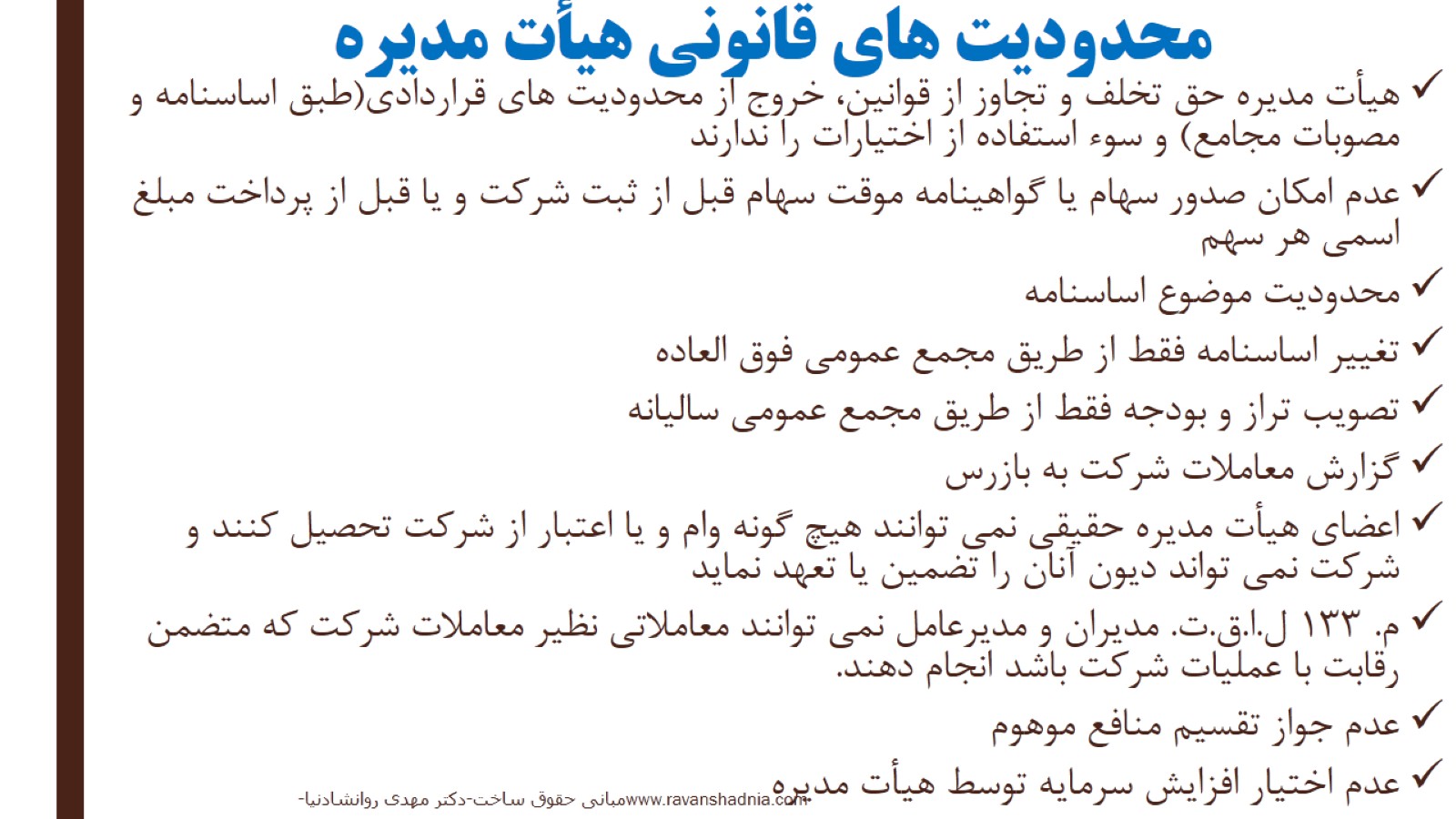 محدودیت های قانونی هیأت مدیره
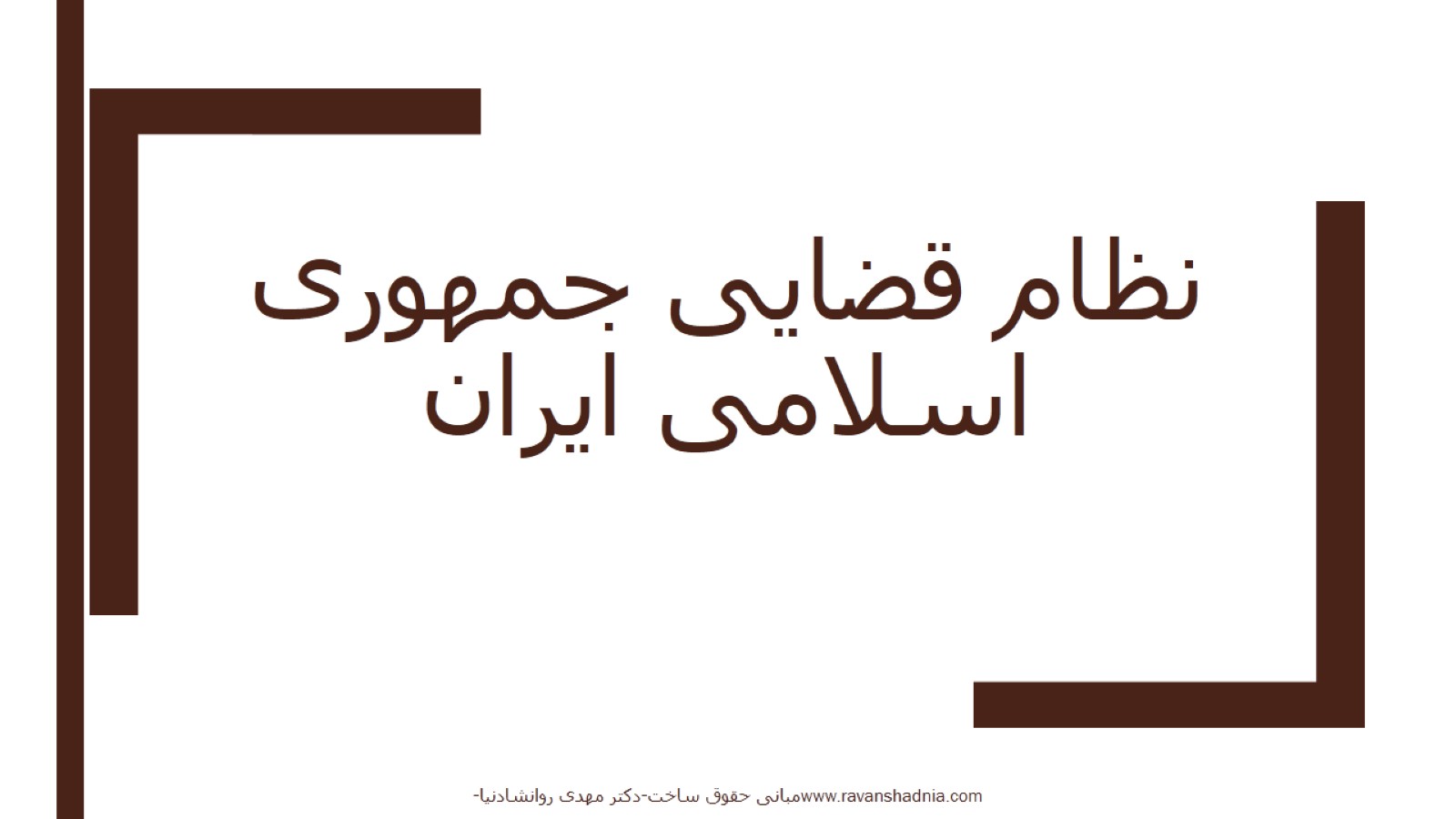 نظام قضایی جمهوری اسلامی ایران
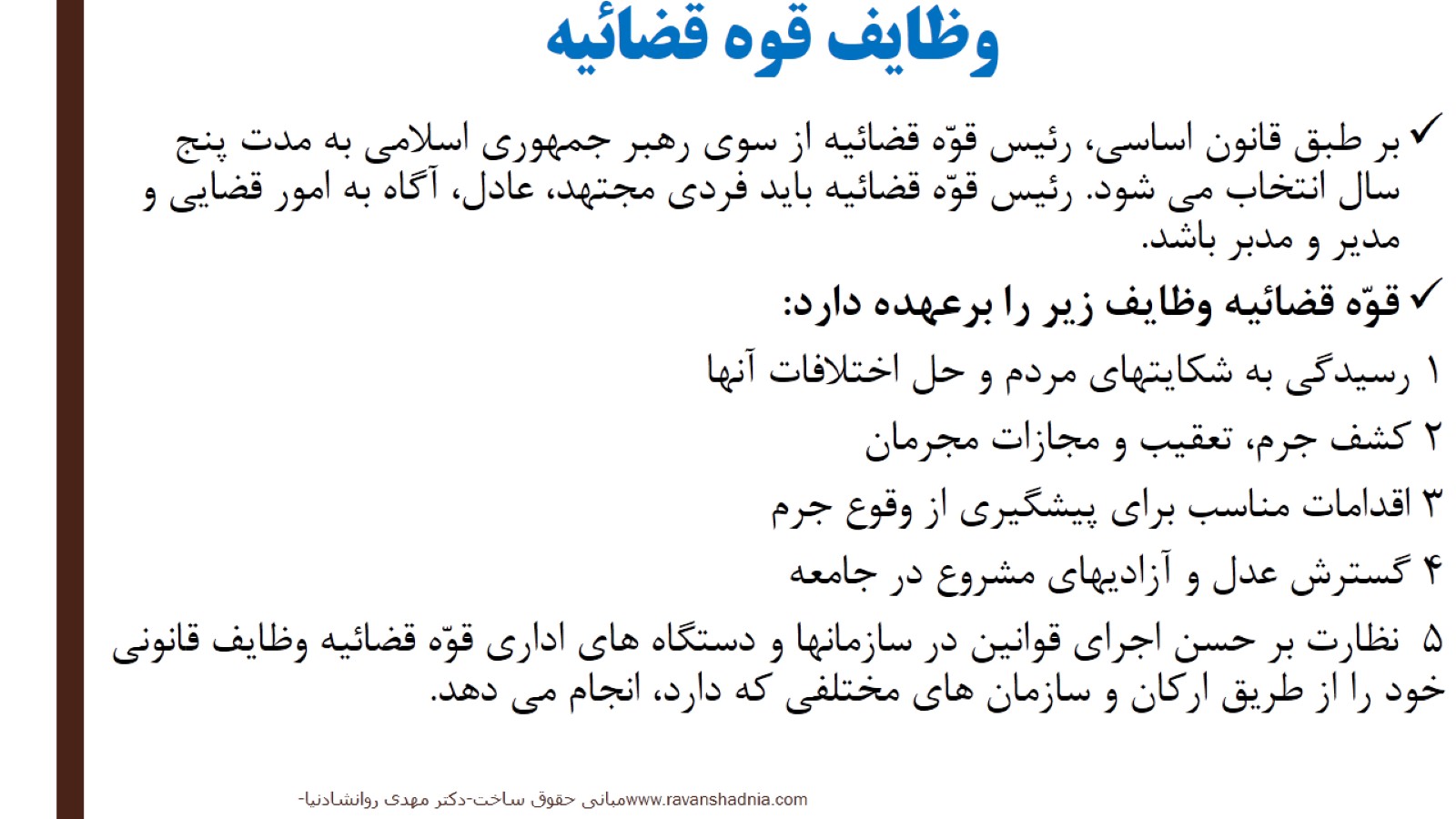 وظایف قوه قضائیه
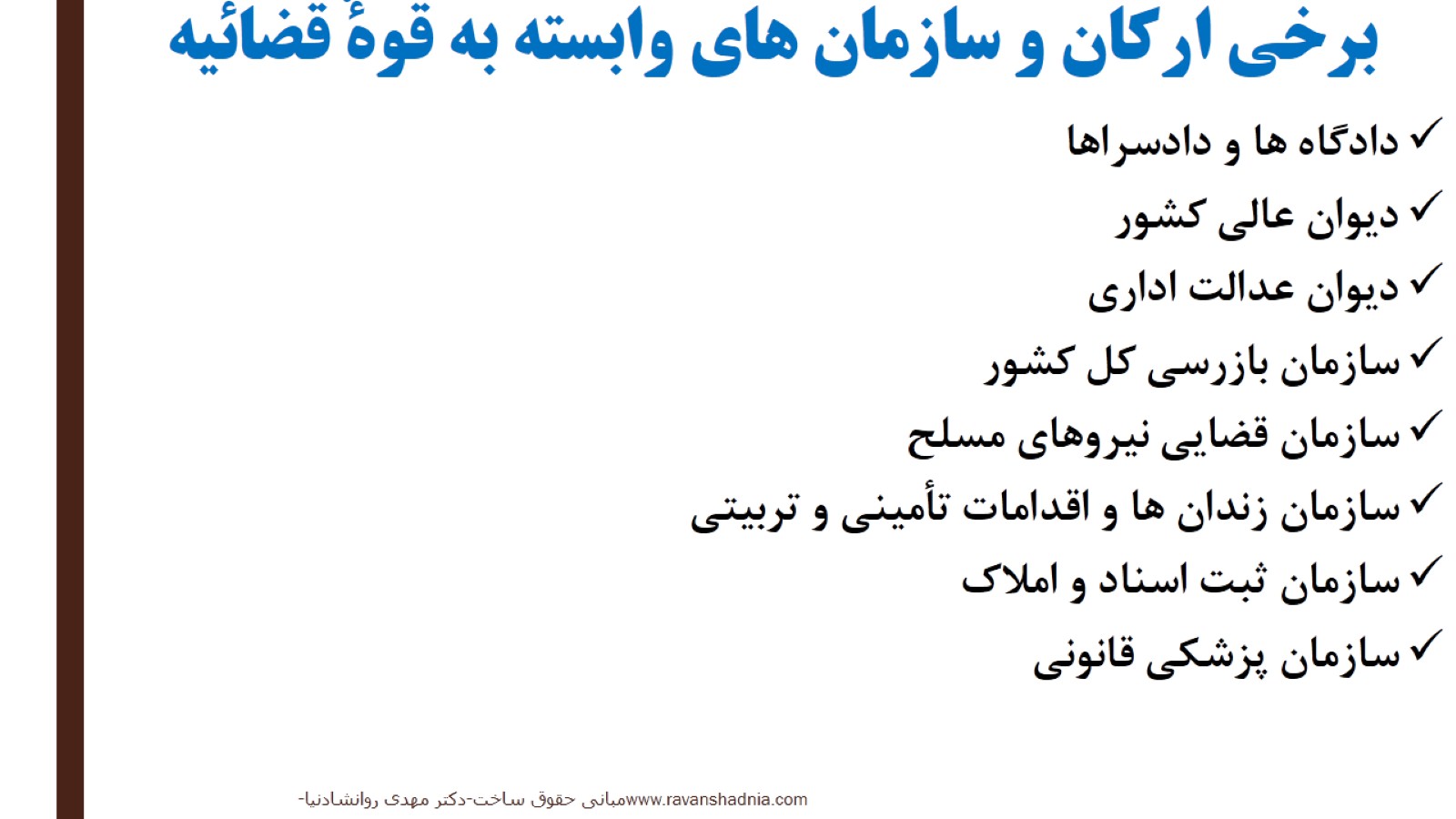 برخی ارکان و سازمان های وابسته به قوۀّ قضائیه
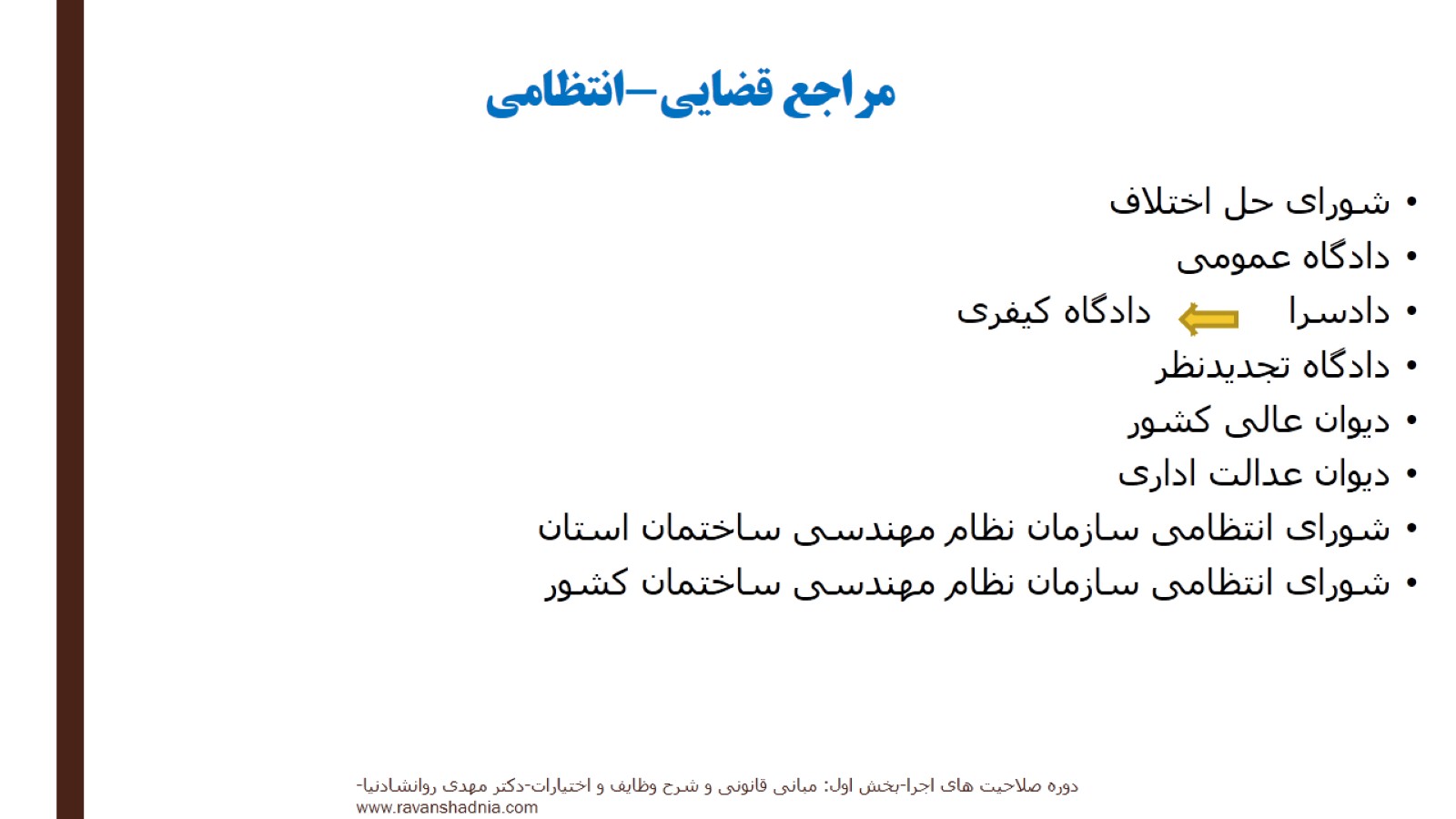 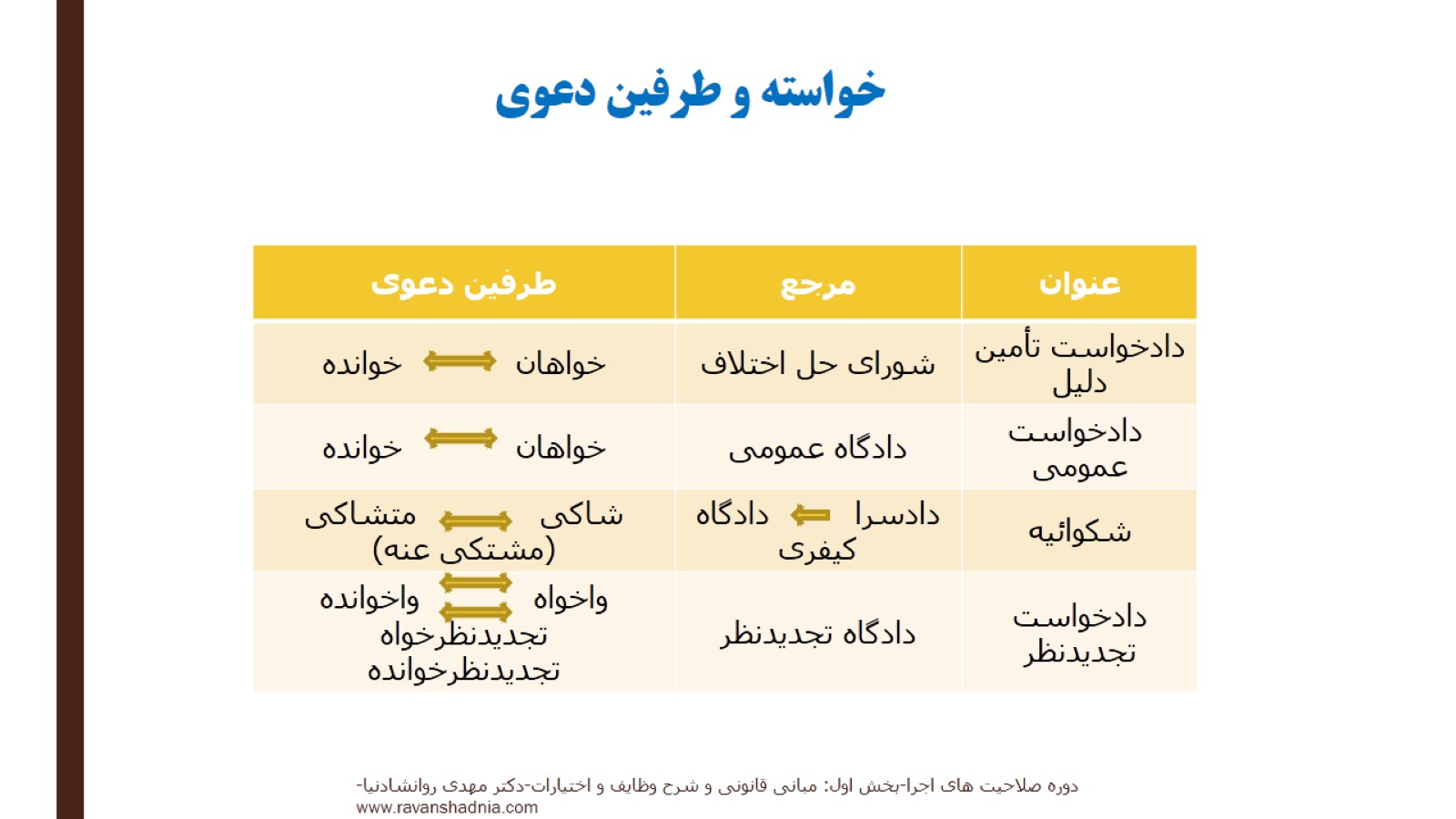 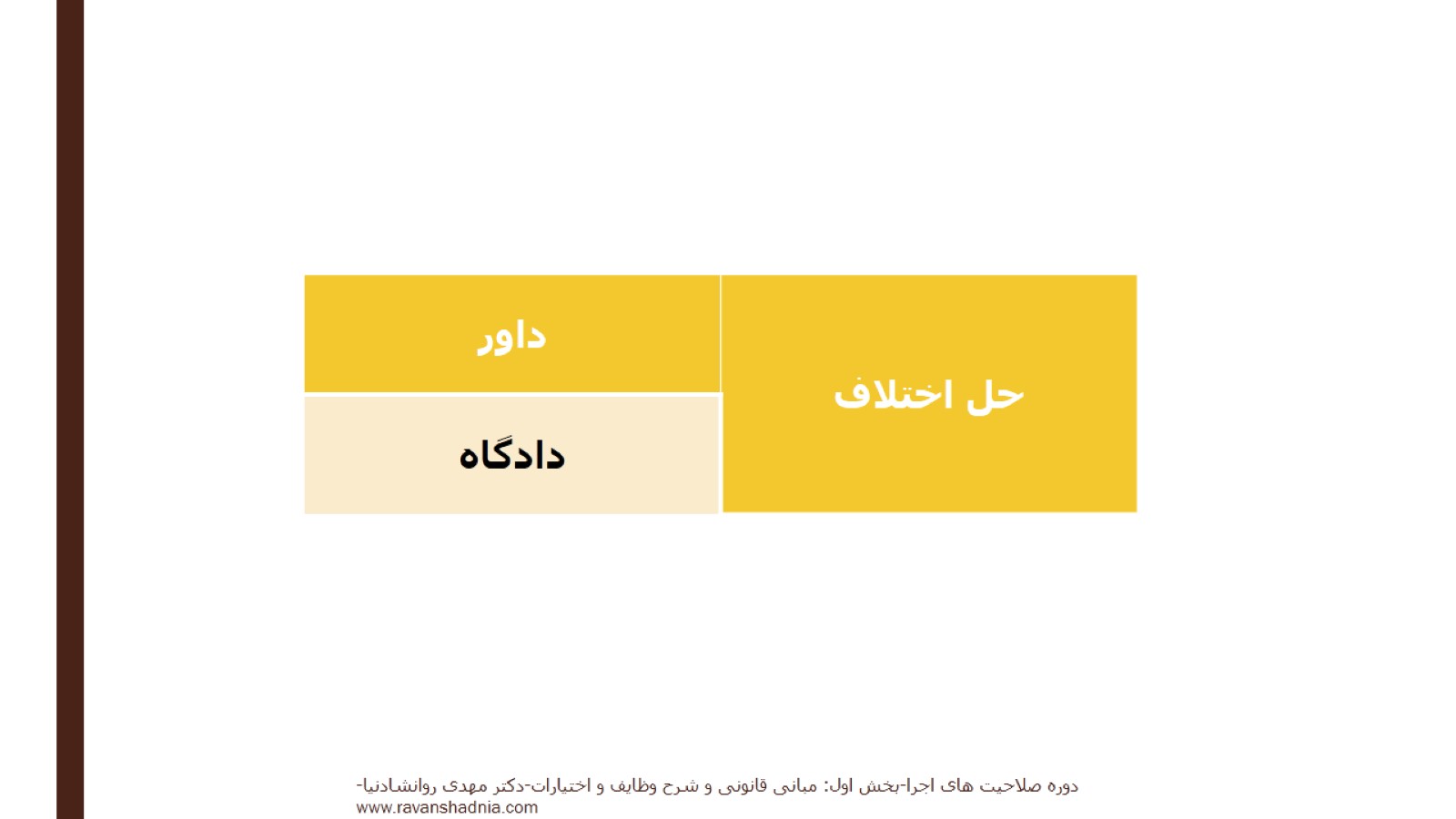 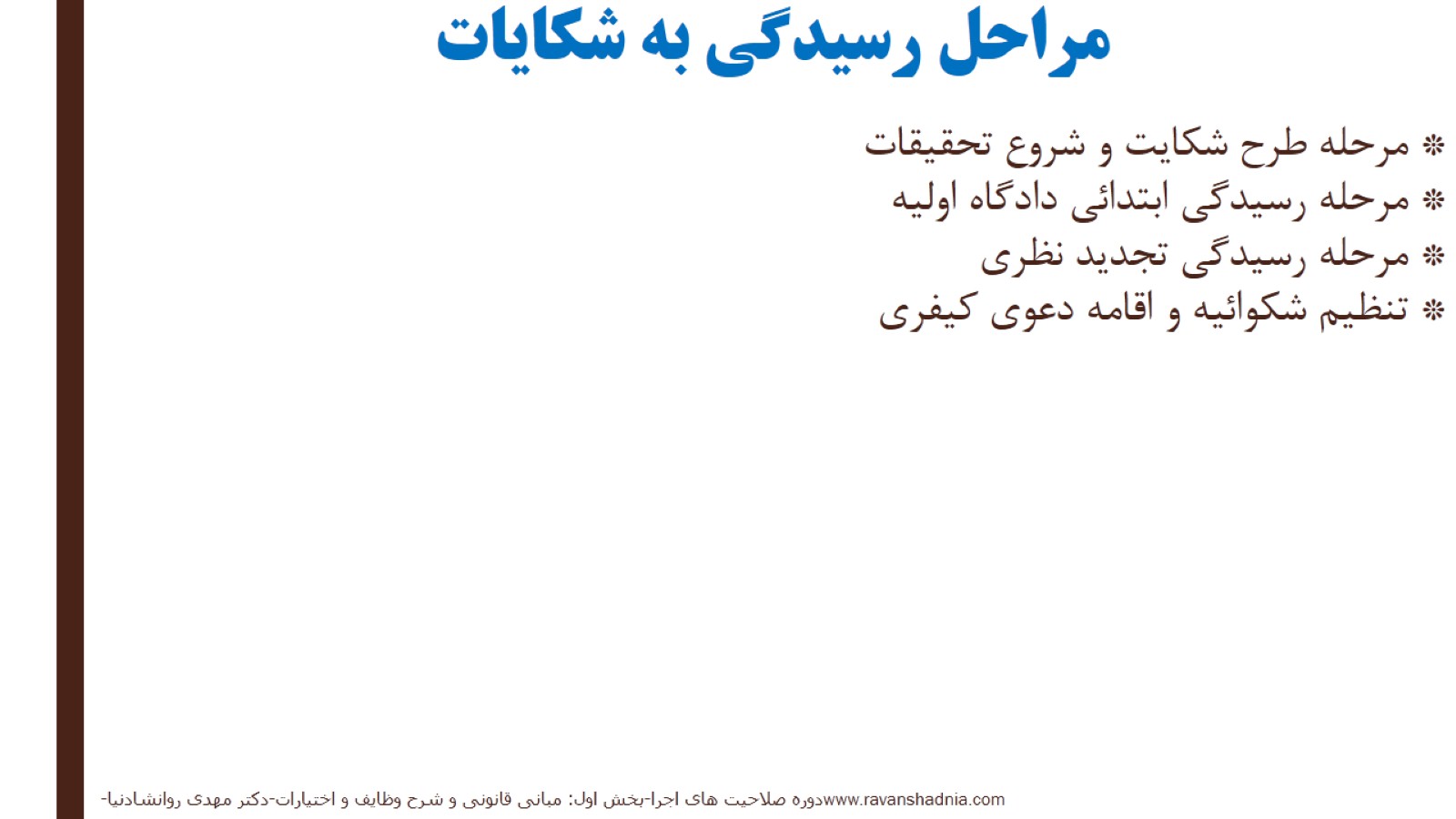 مراحل رسیدگی به شکایات
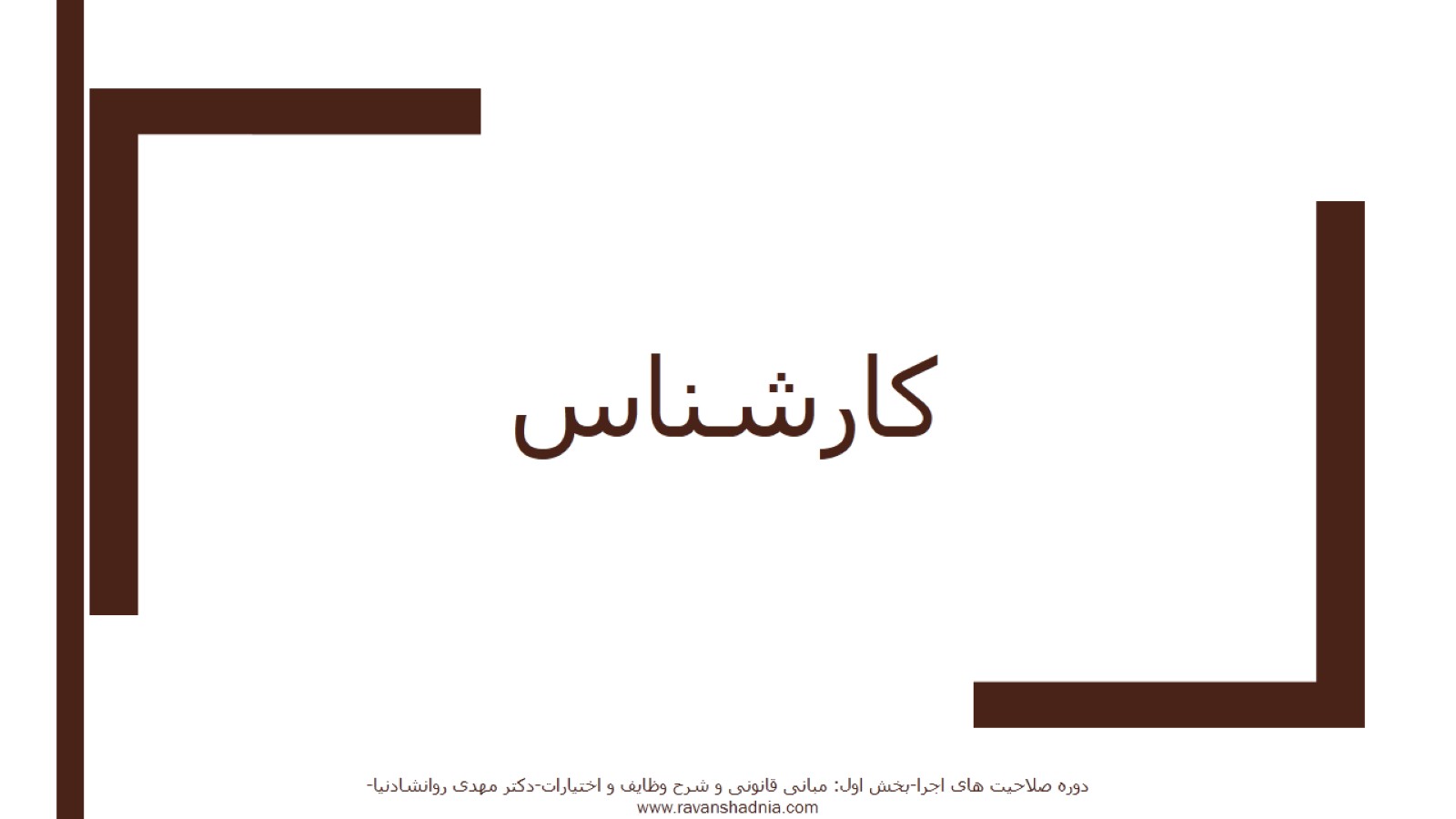 کارشناس
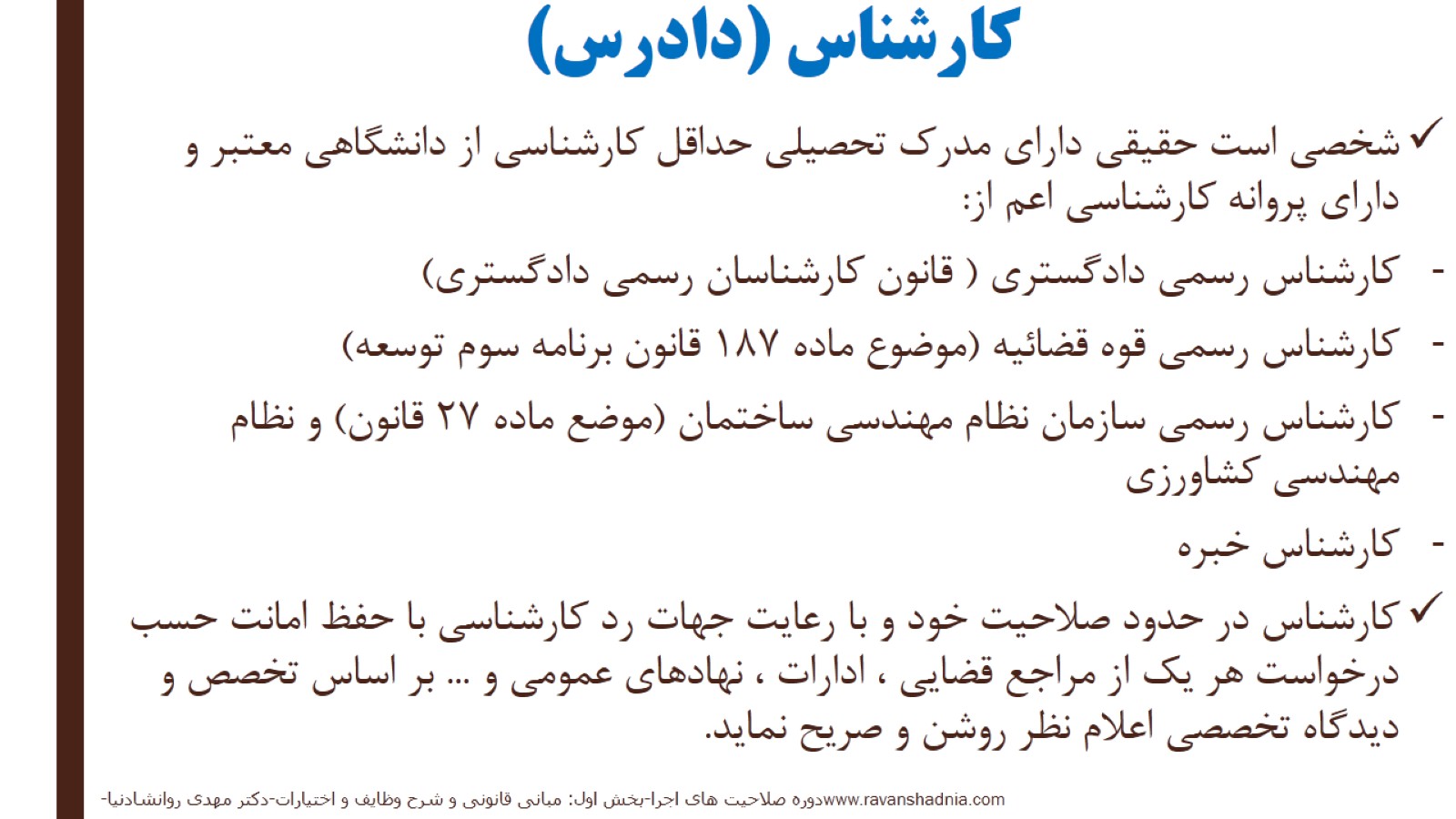 کارشناس (دادرس)
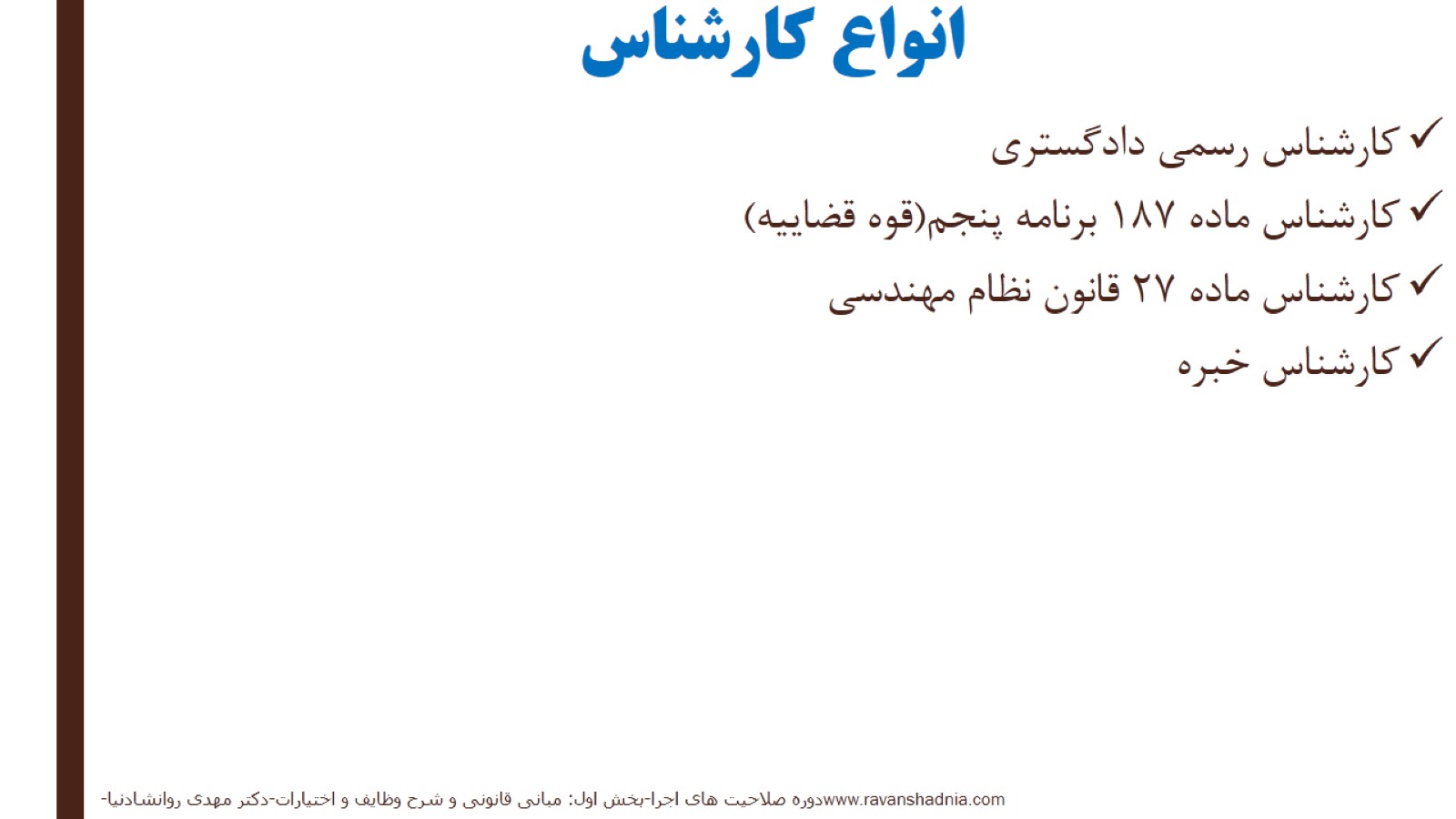 انواع کارشناس
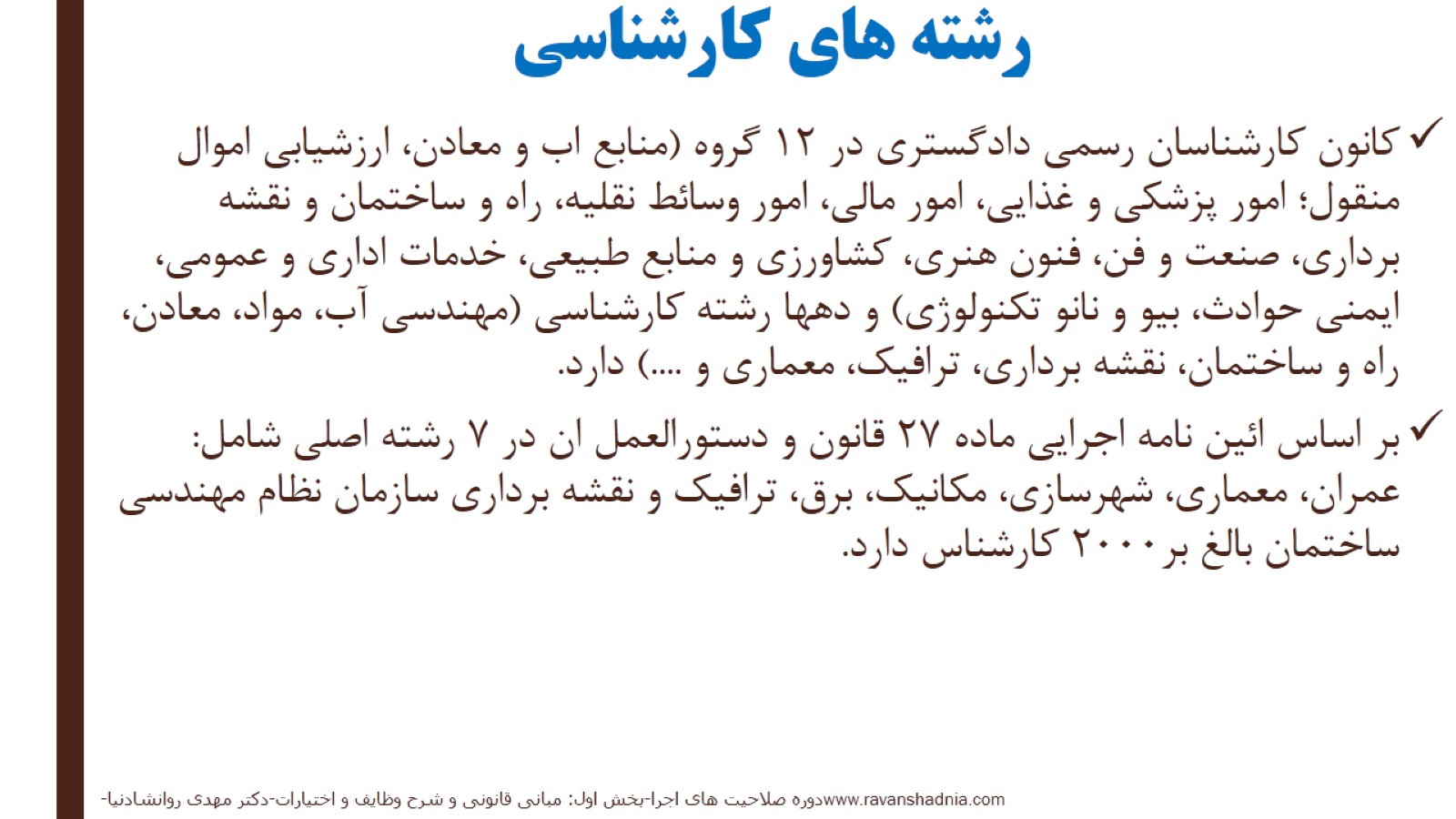 رشته های کارشناسی
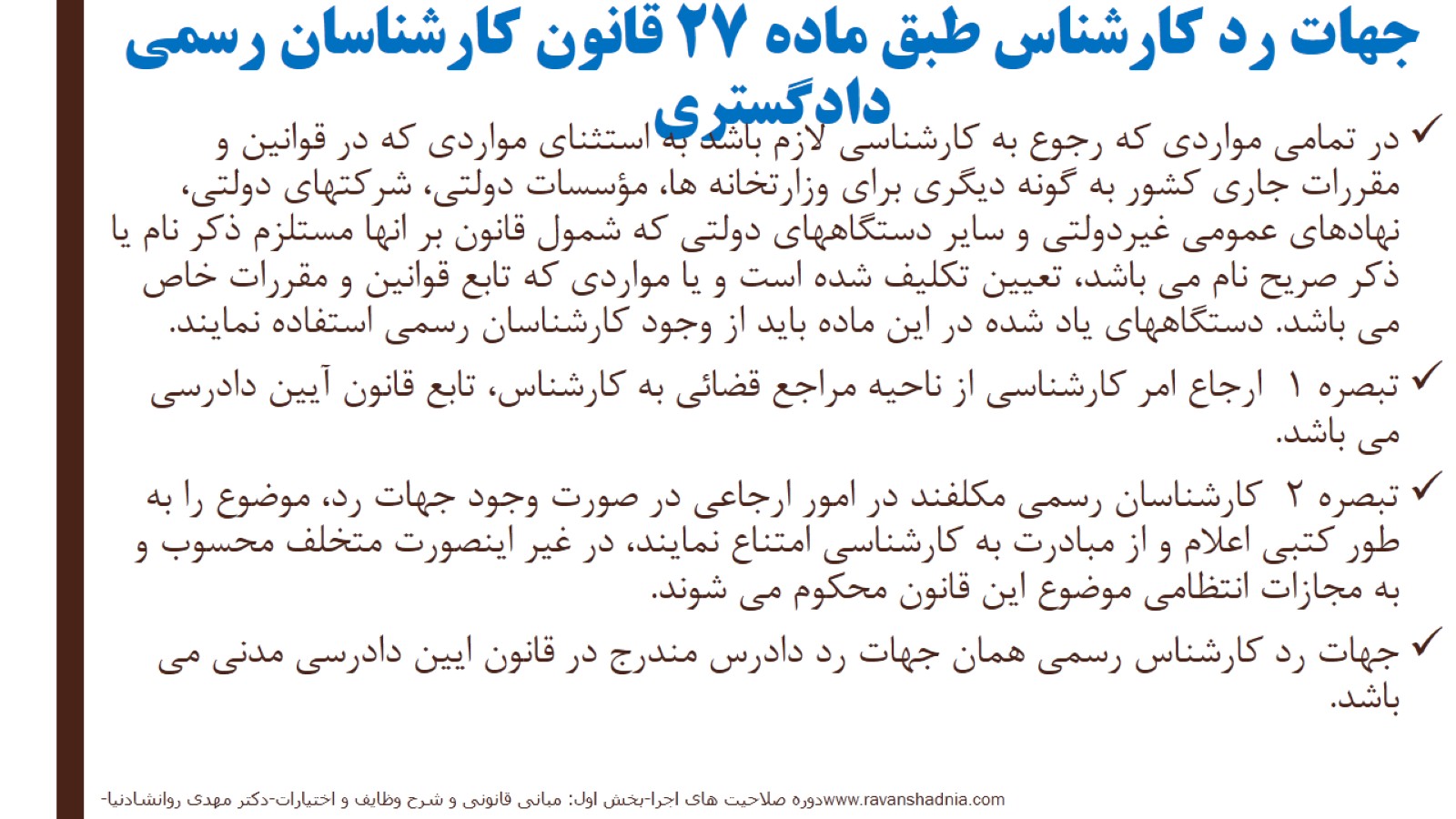 جهات رد کارشناس طبق ماده 27 قانون کارشناسان رسمی دادگستری
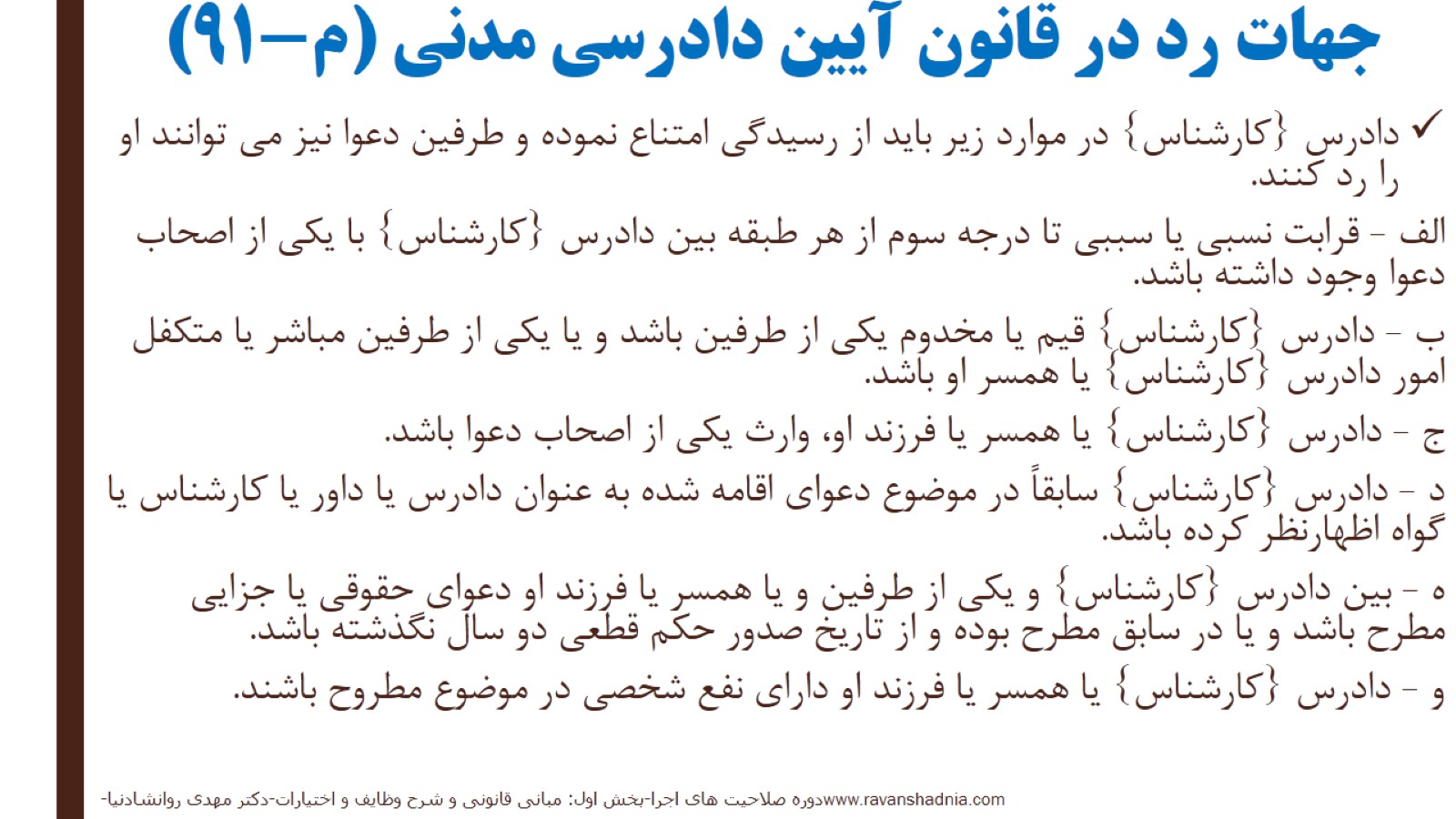 جهات رد در قانون آیین دادرسی مدنی (م-91)
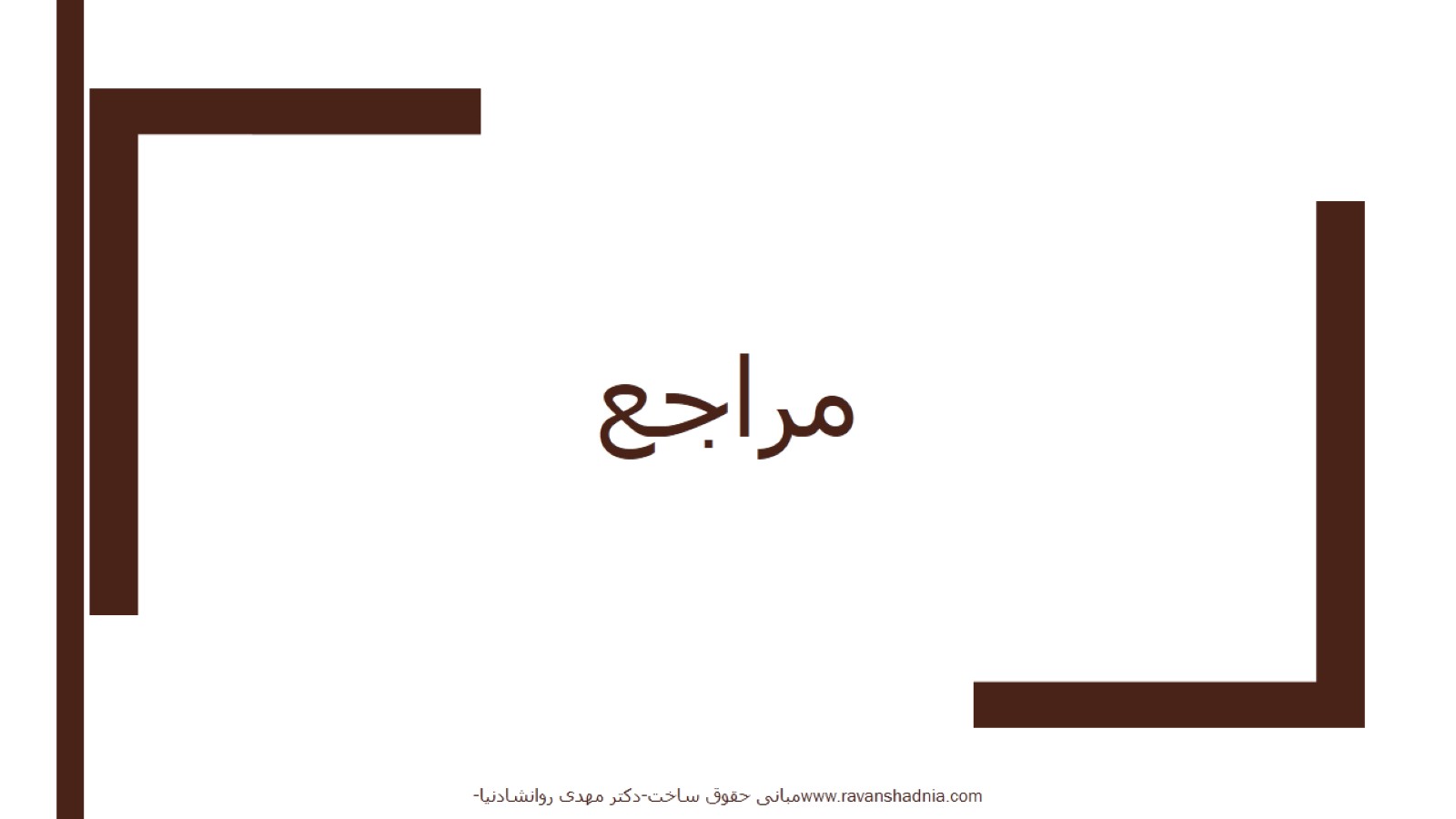 مراجع
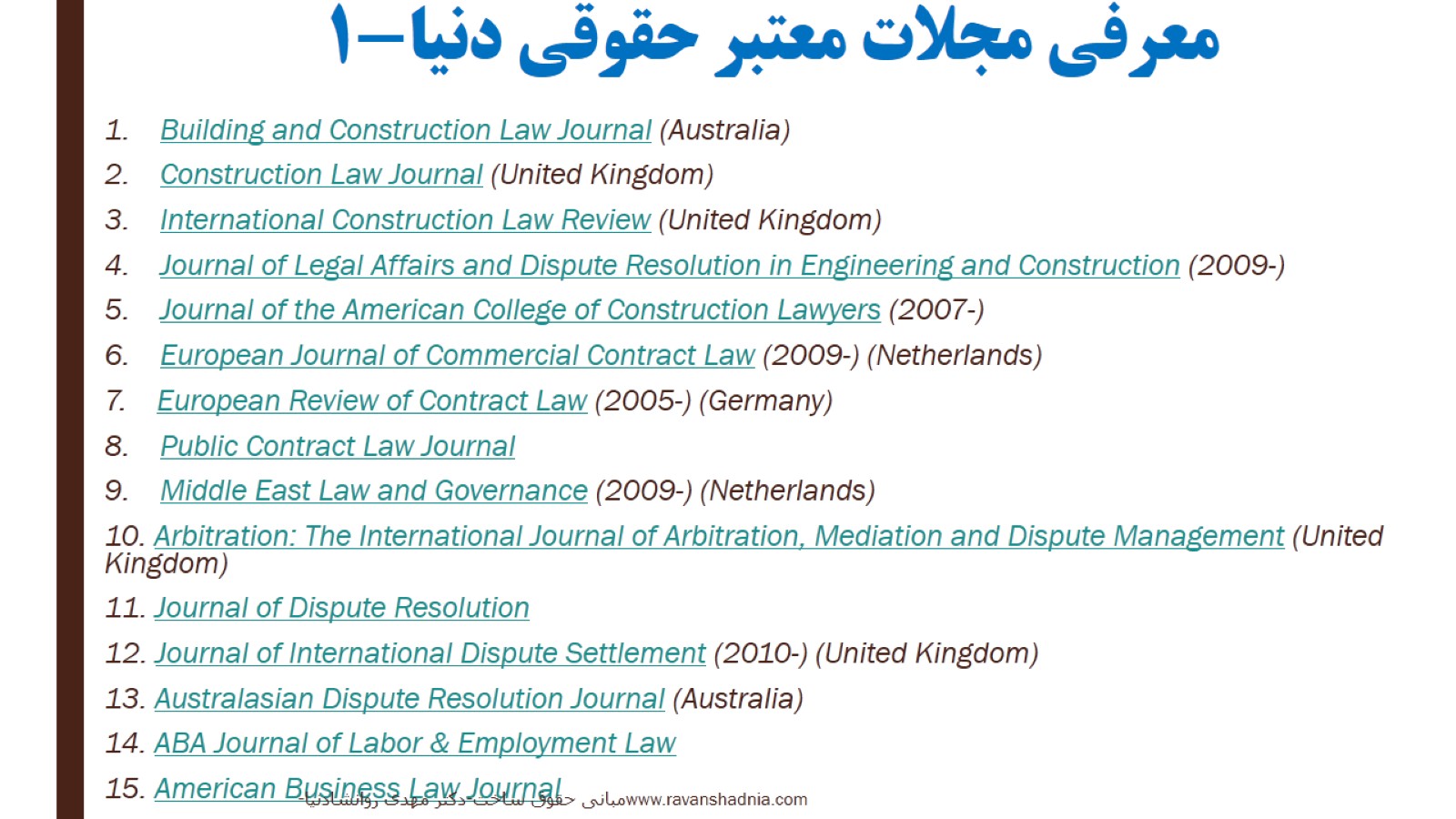 معرفی مجلات معتبر حقوقی دنیا-1
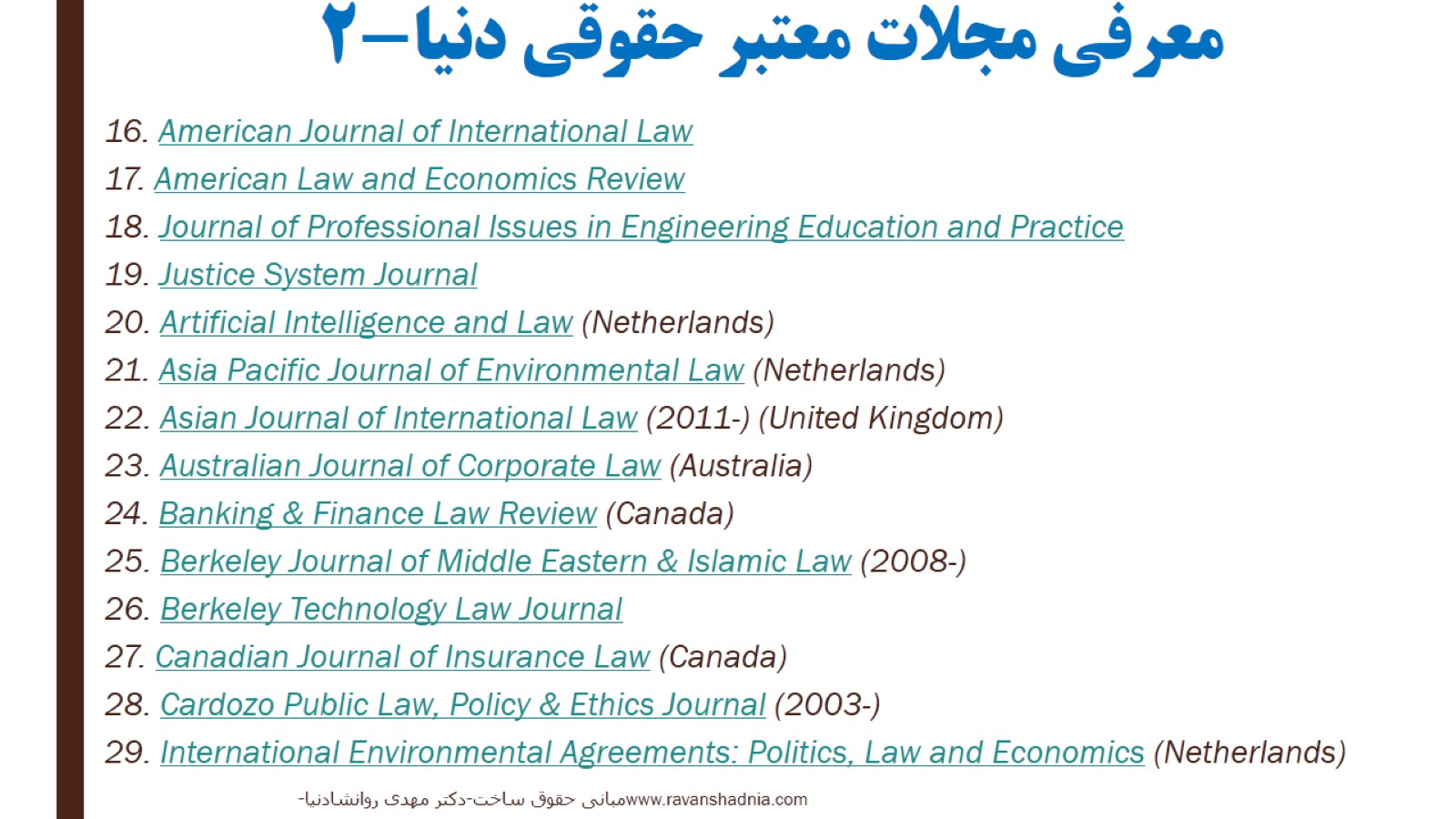 معرفی مجلات معتبر حقوقی دنیا-2
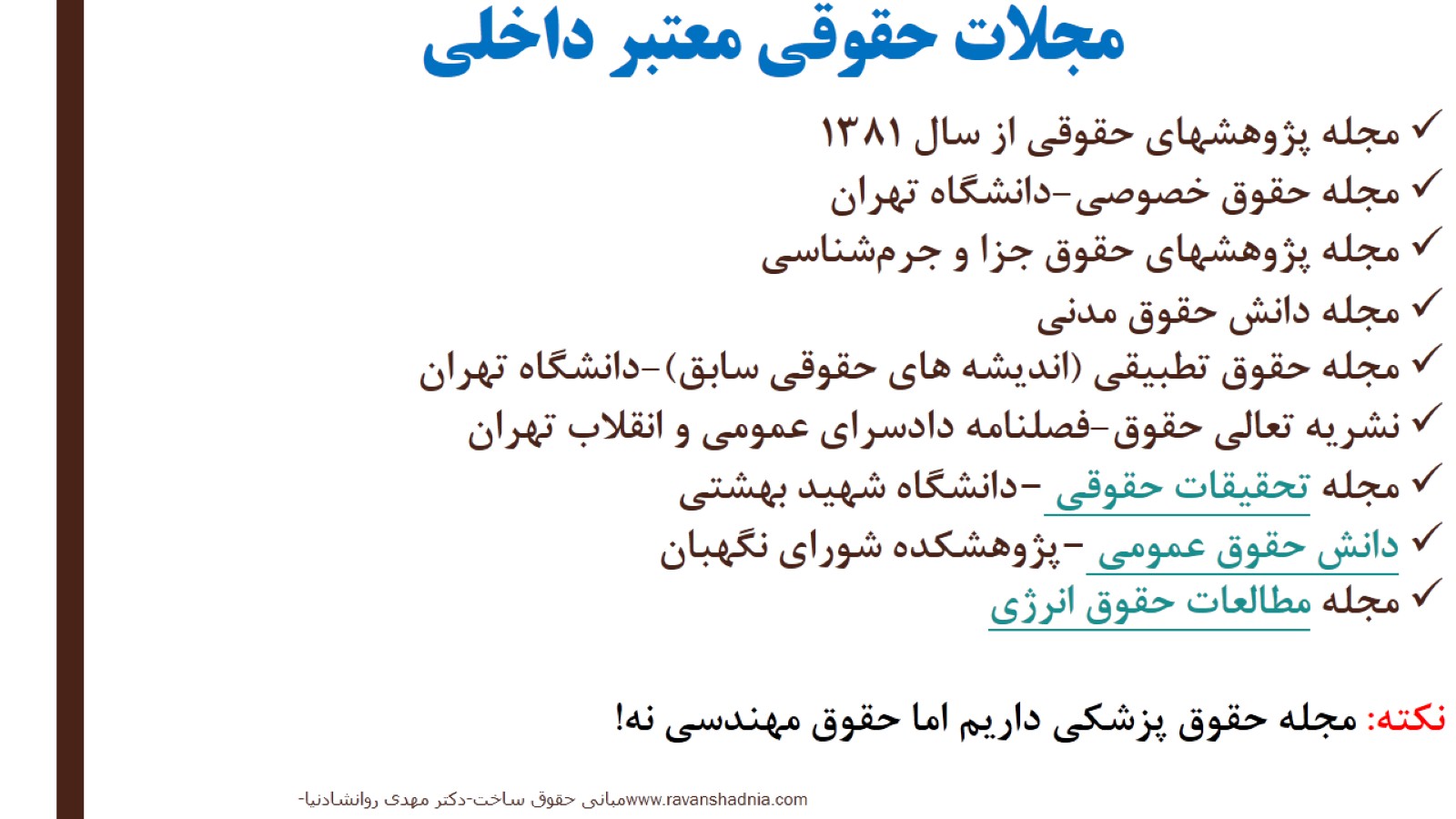 مجلات حقوقی معتبر داخلی
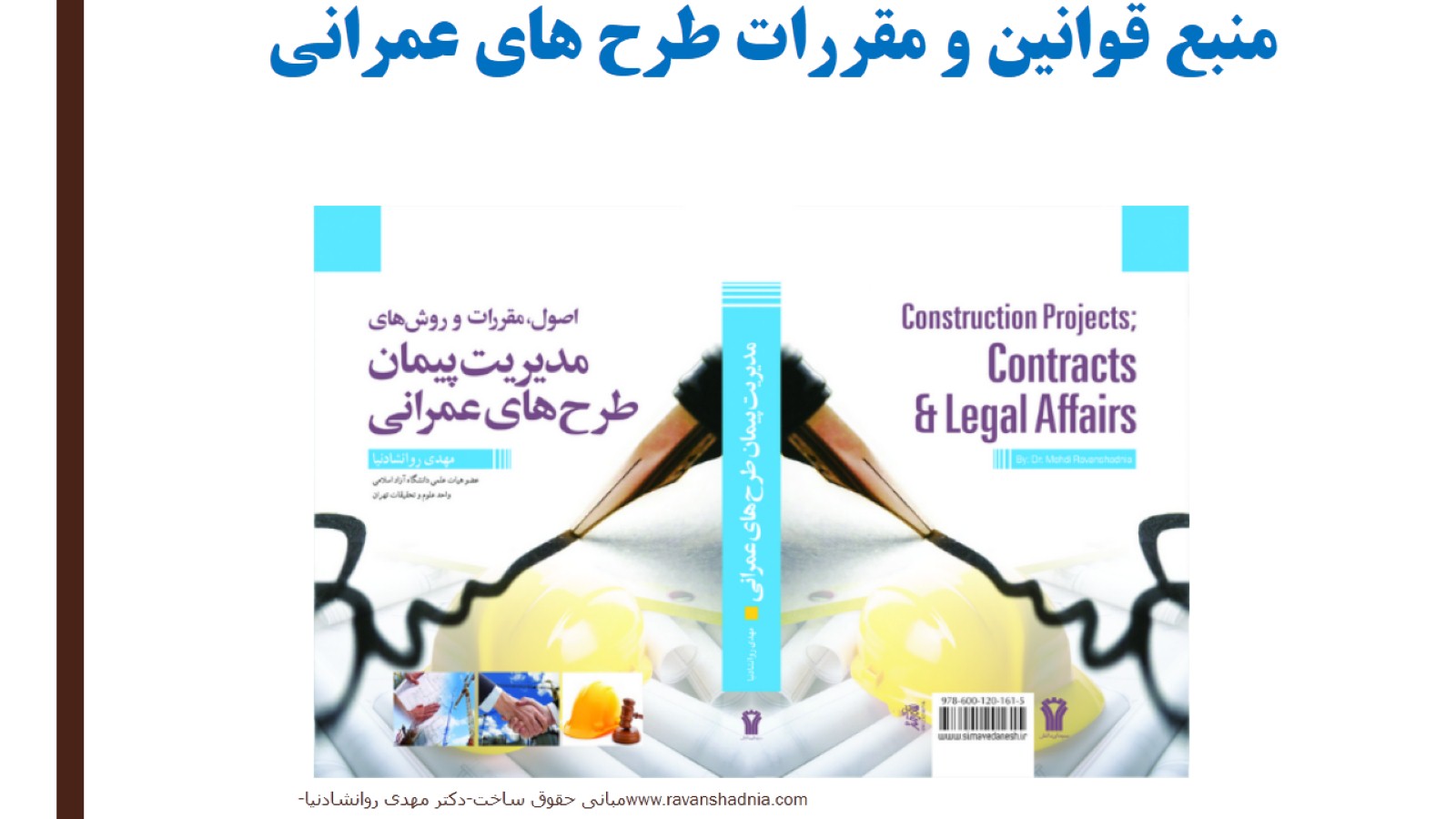 منبع قوانین و مقررات طرح های عمرانی
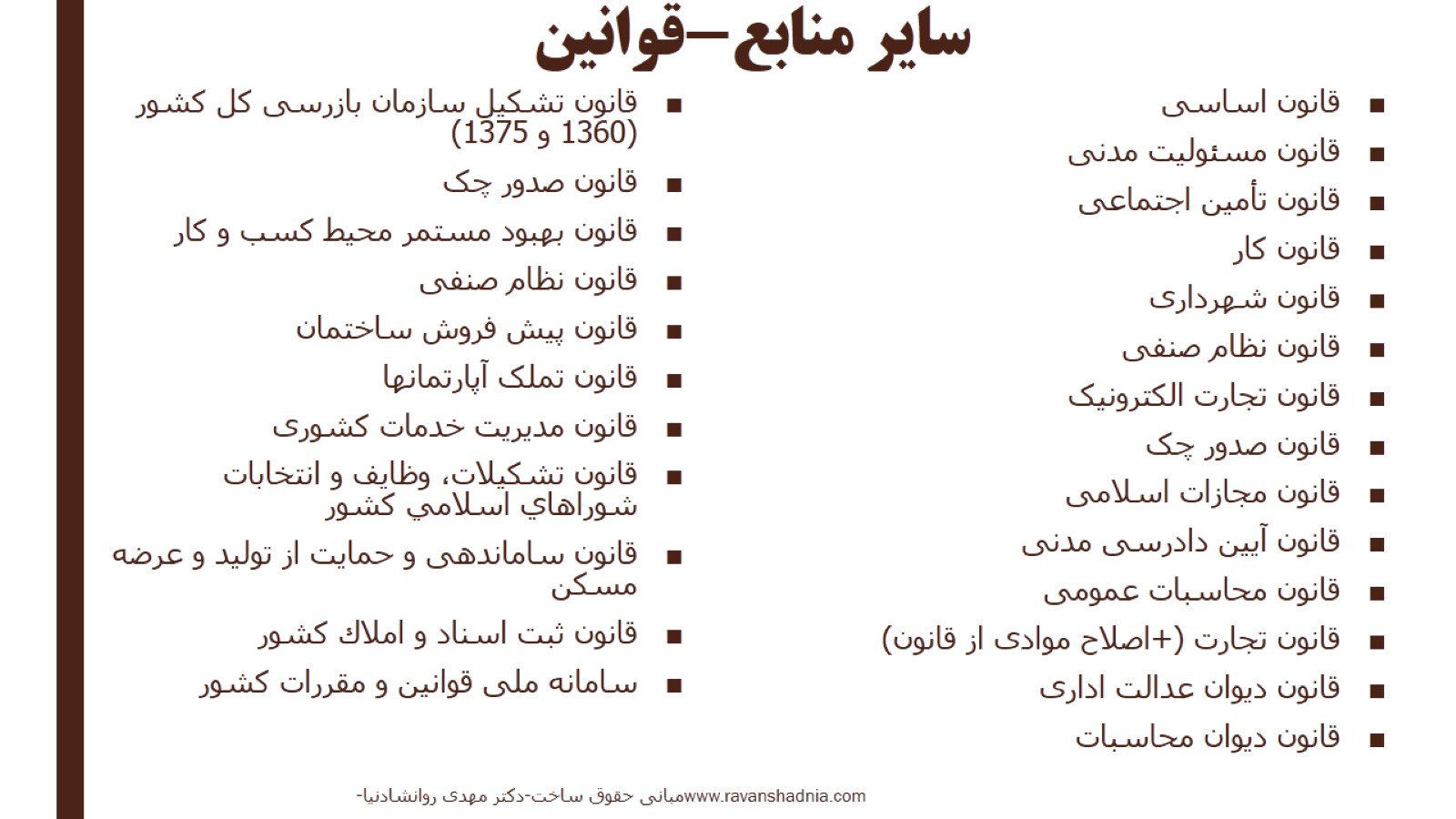 سایر منابع-قوانین
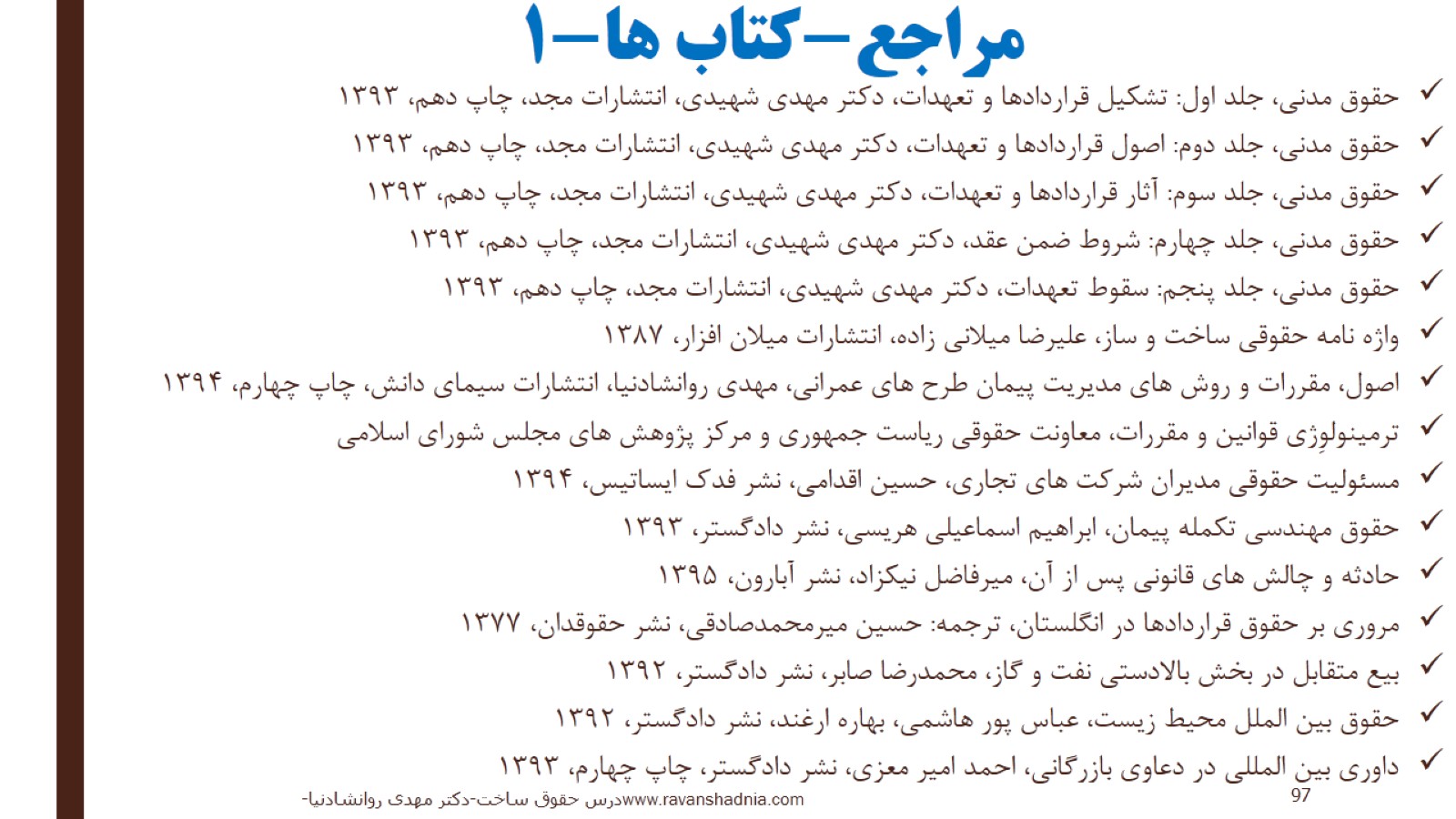 مراجع-کتاب ها-1
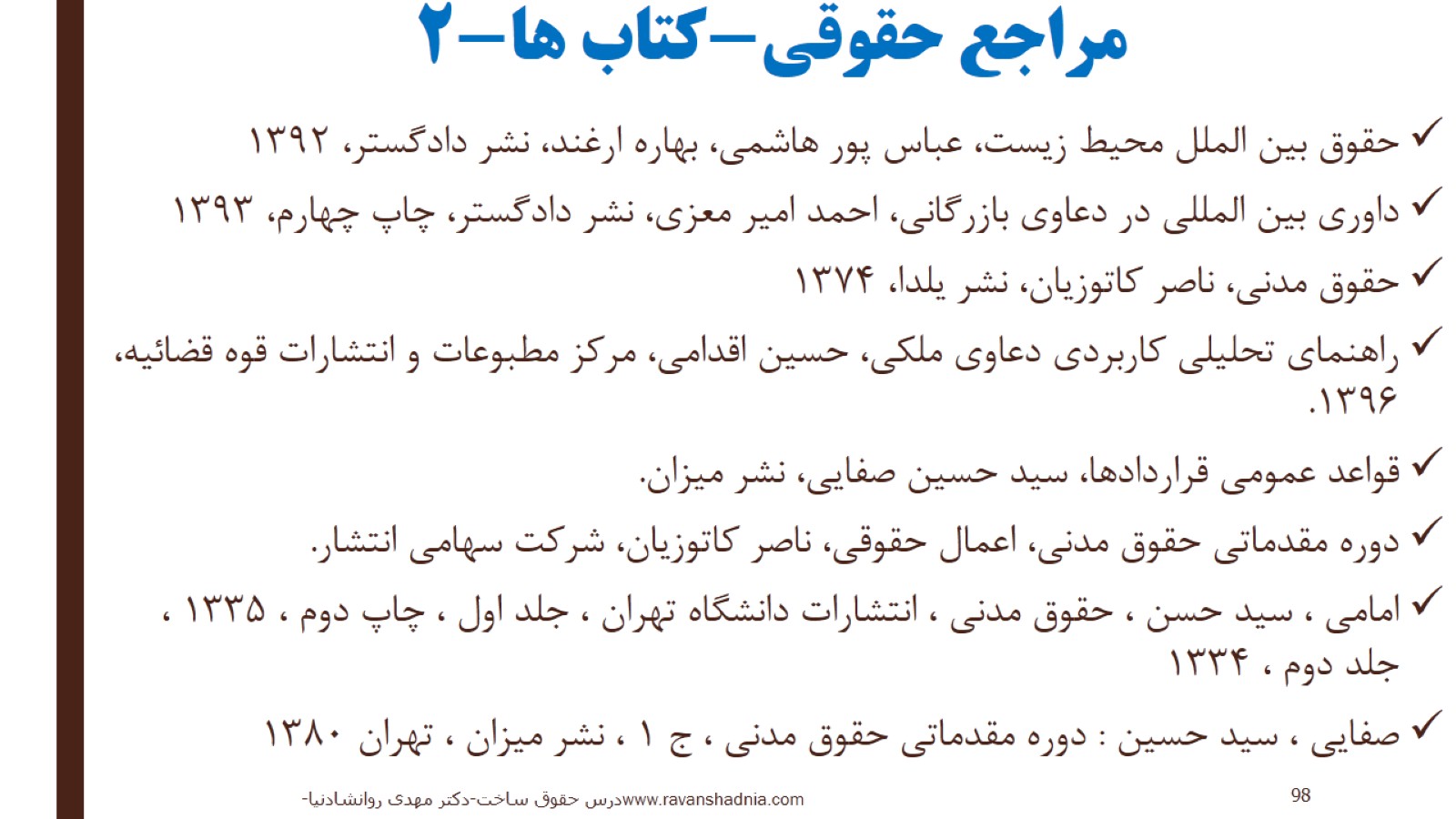 مراجع حقوقی-کتاب ها-2
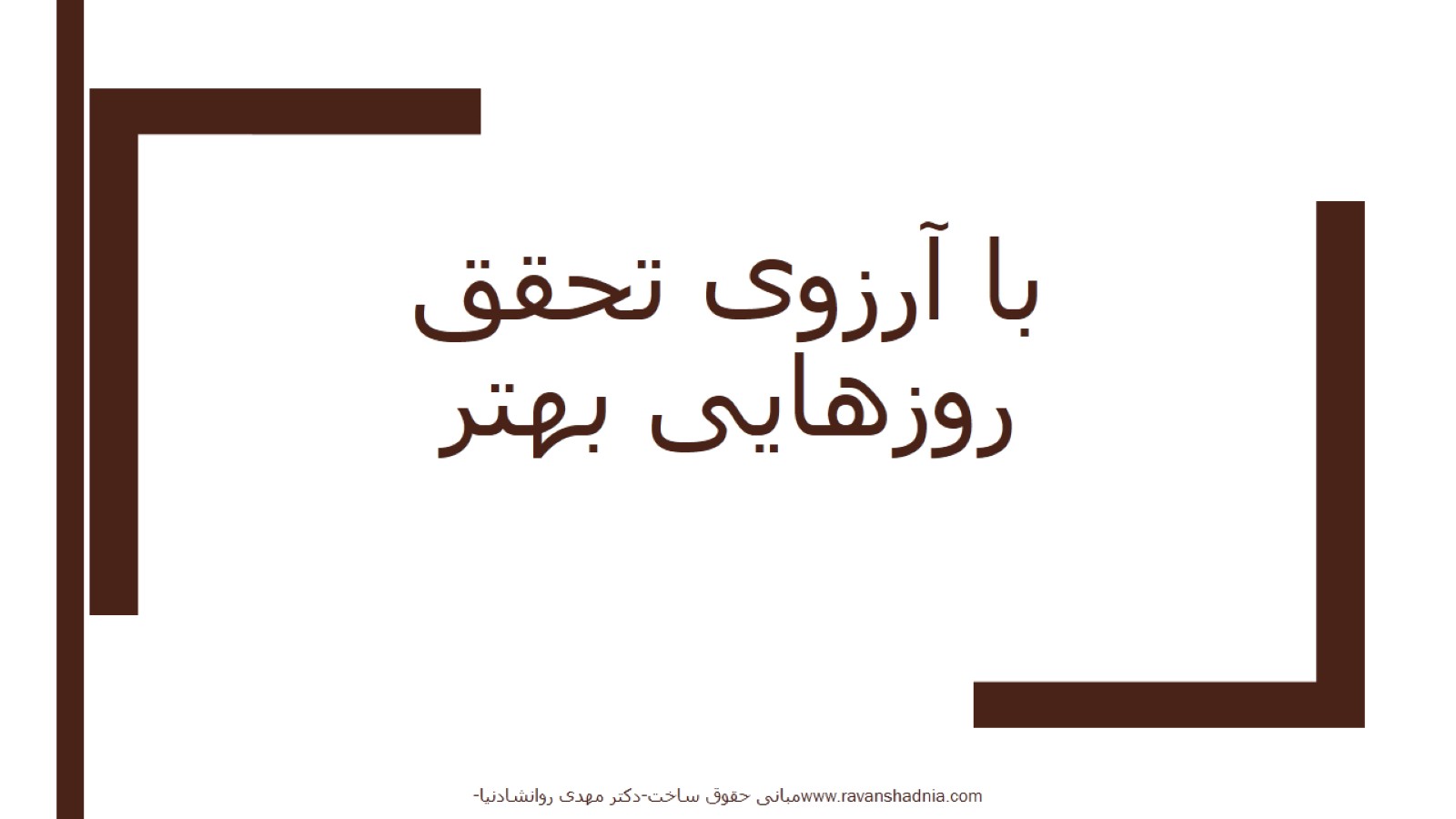 با آرزوی تحقق روزهایی بهتر